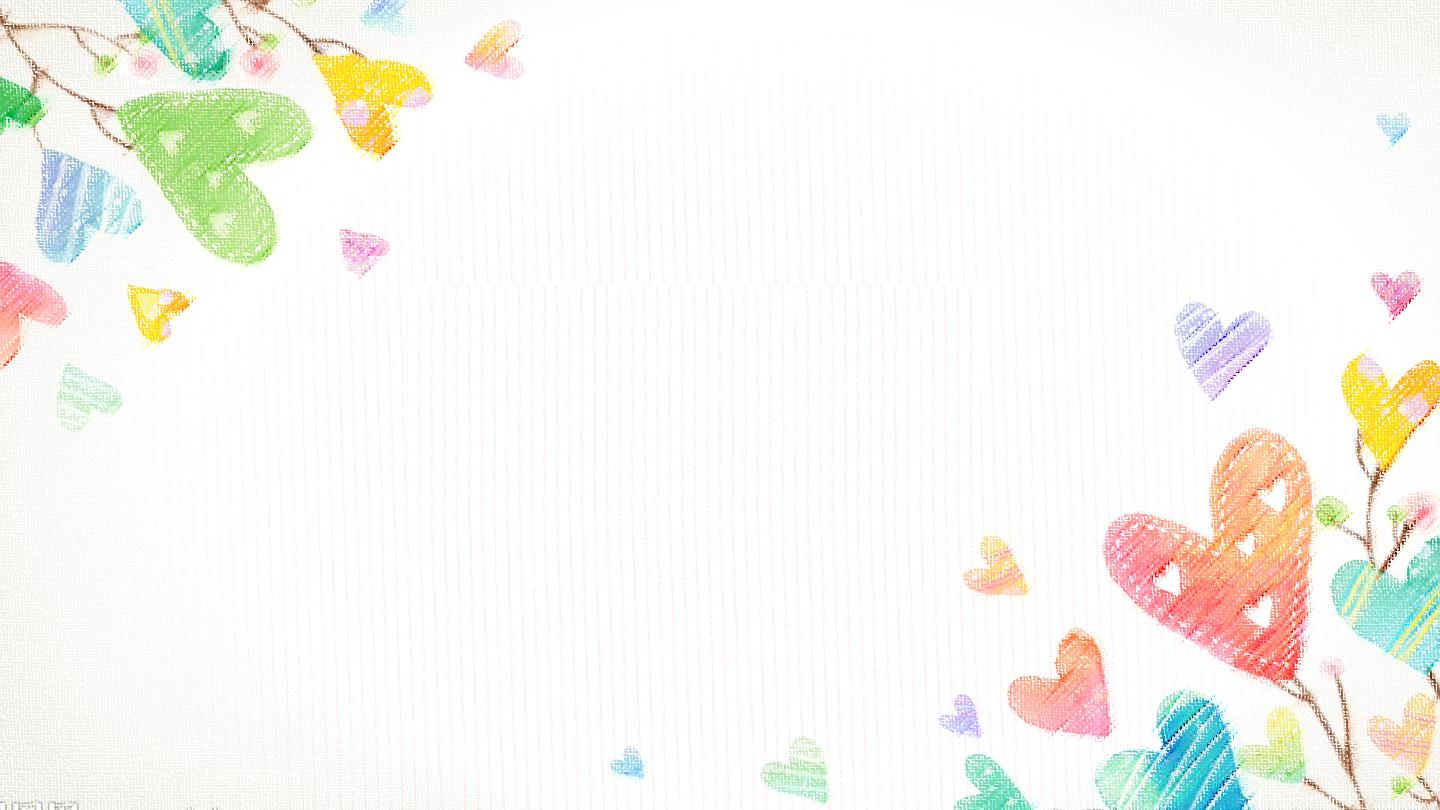 PHÒNG GIÁO DỤC VÀ ĐÀO TẠO QUẬN LONG BIÊN
Trường Tiểu học Phúc Lợi
TẬP ĐỌC 5
Lớp học trên đường
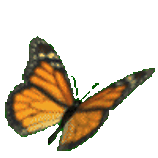 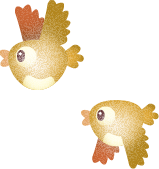 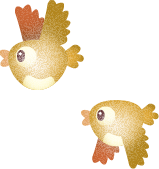 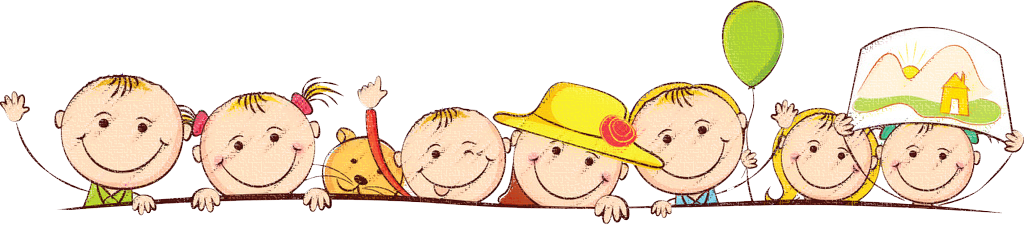 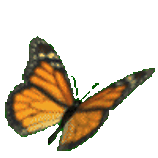 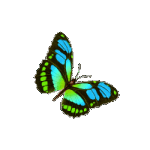 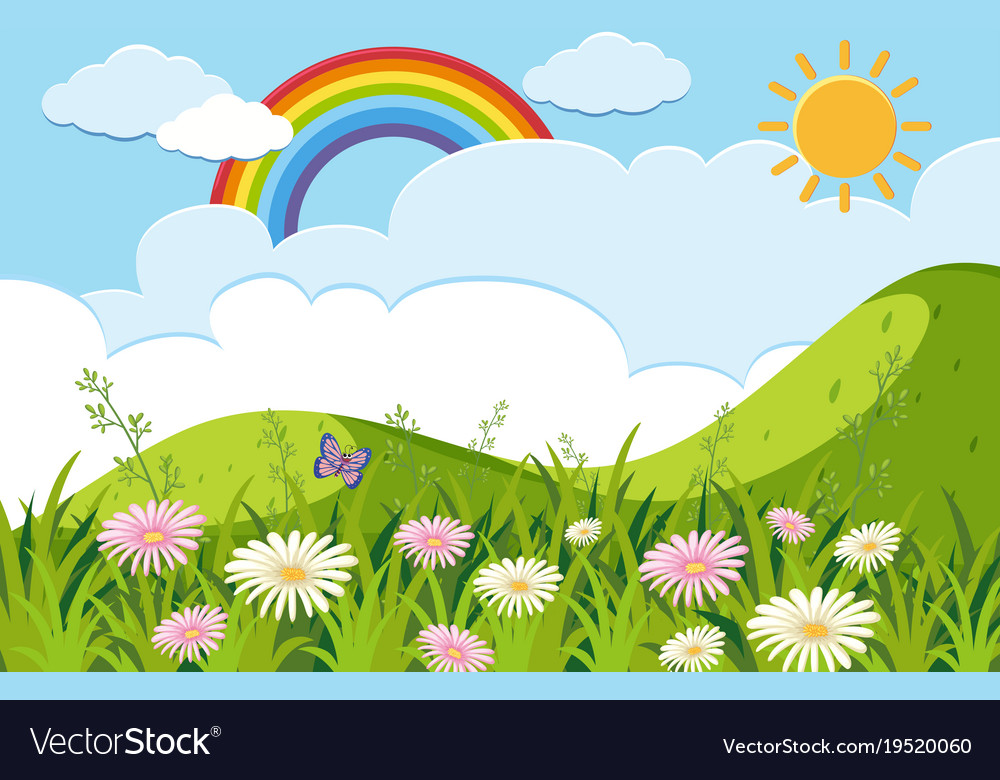 Tập đọc
Lớp học trên đường

Theo Héc-to Ma-lô
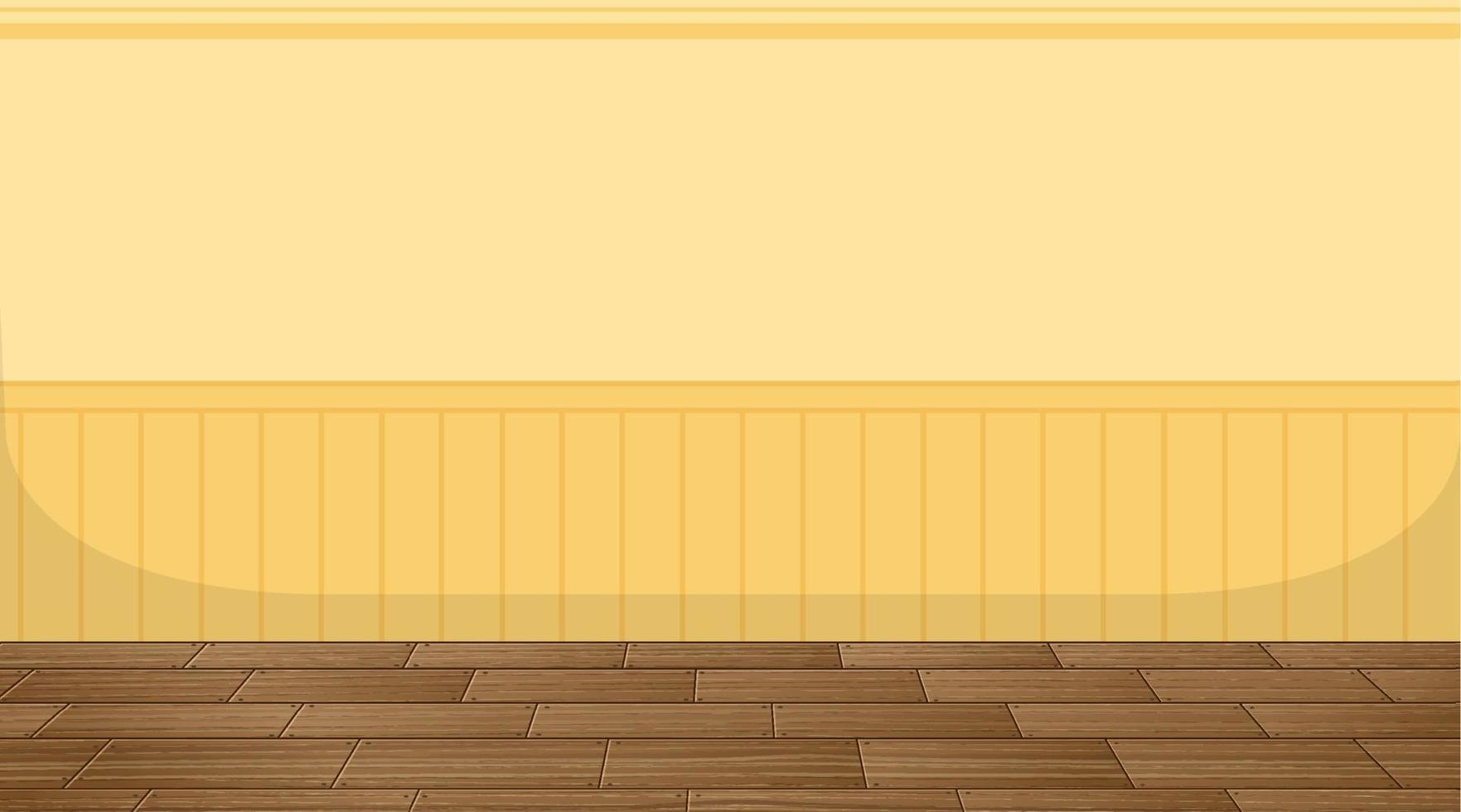 Mục tiêu
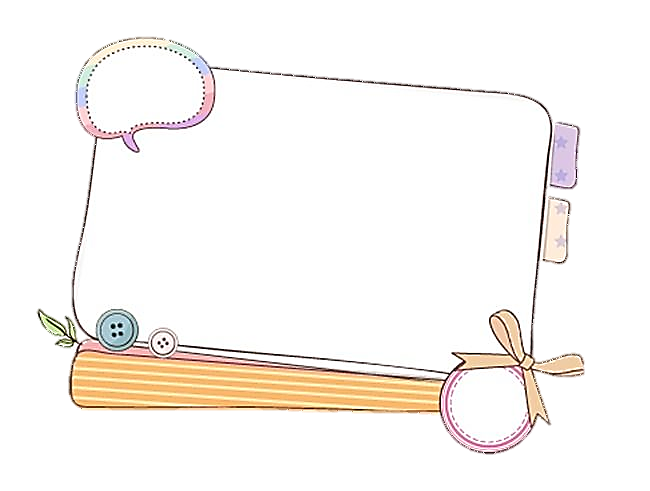 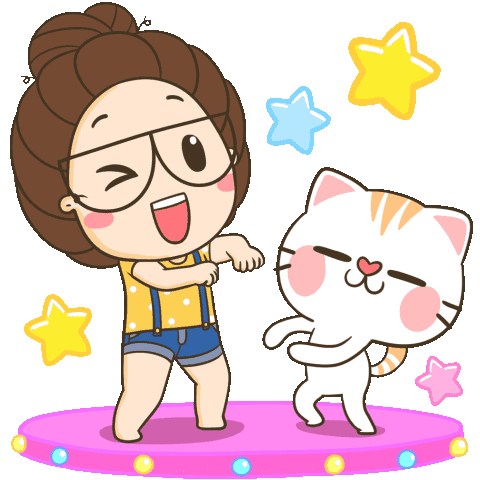 Đọc đúng, trôi chảy; 
đọc diễn cảm bài đọc.
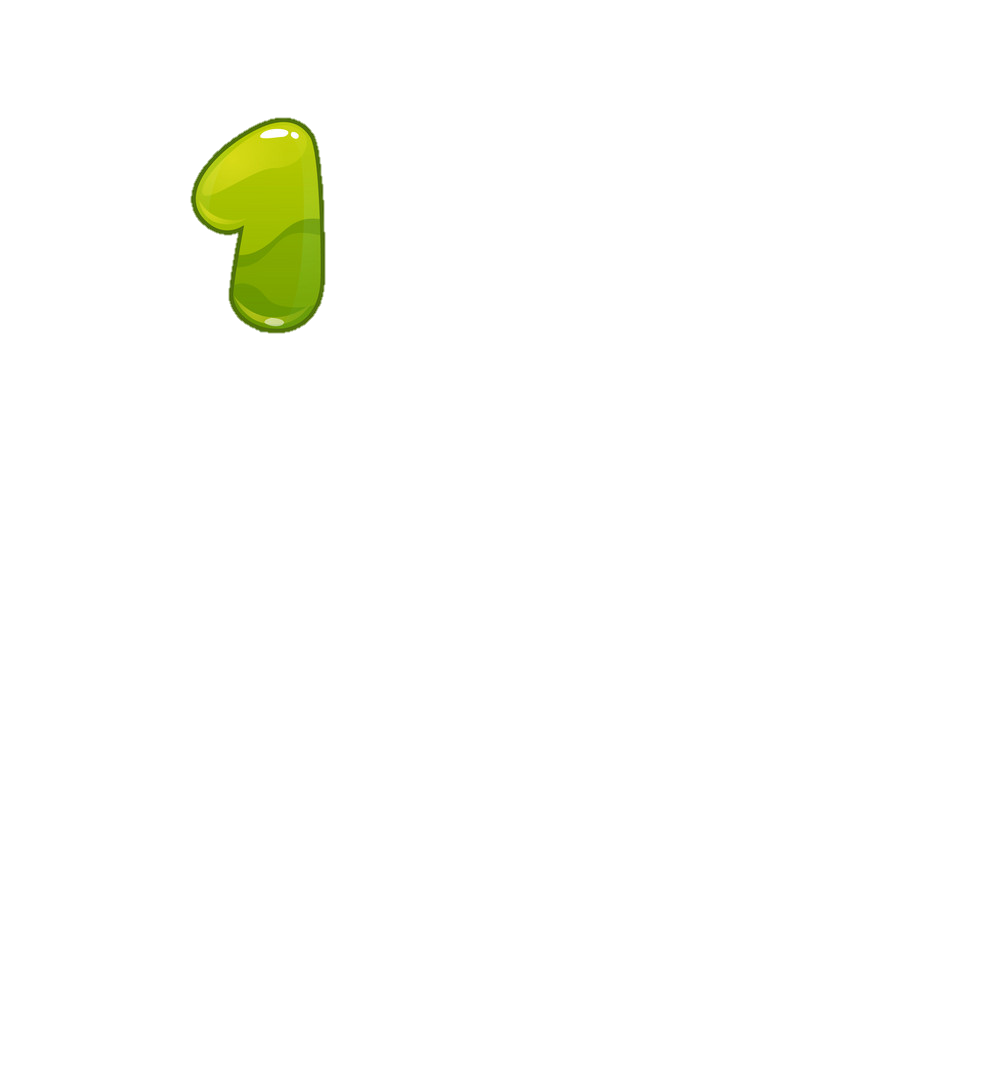 Trình bày được nội dung,
 ý nghĩa bài đọc.
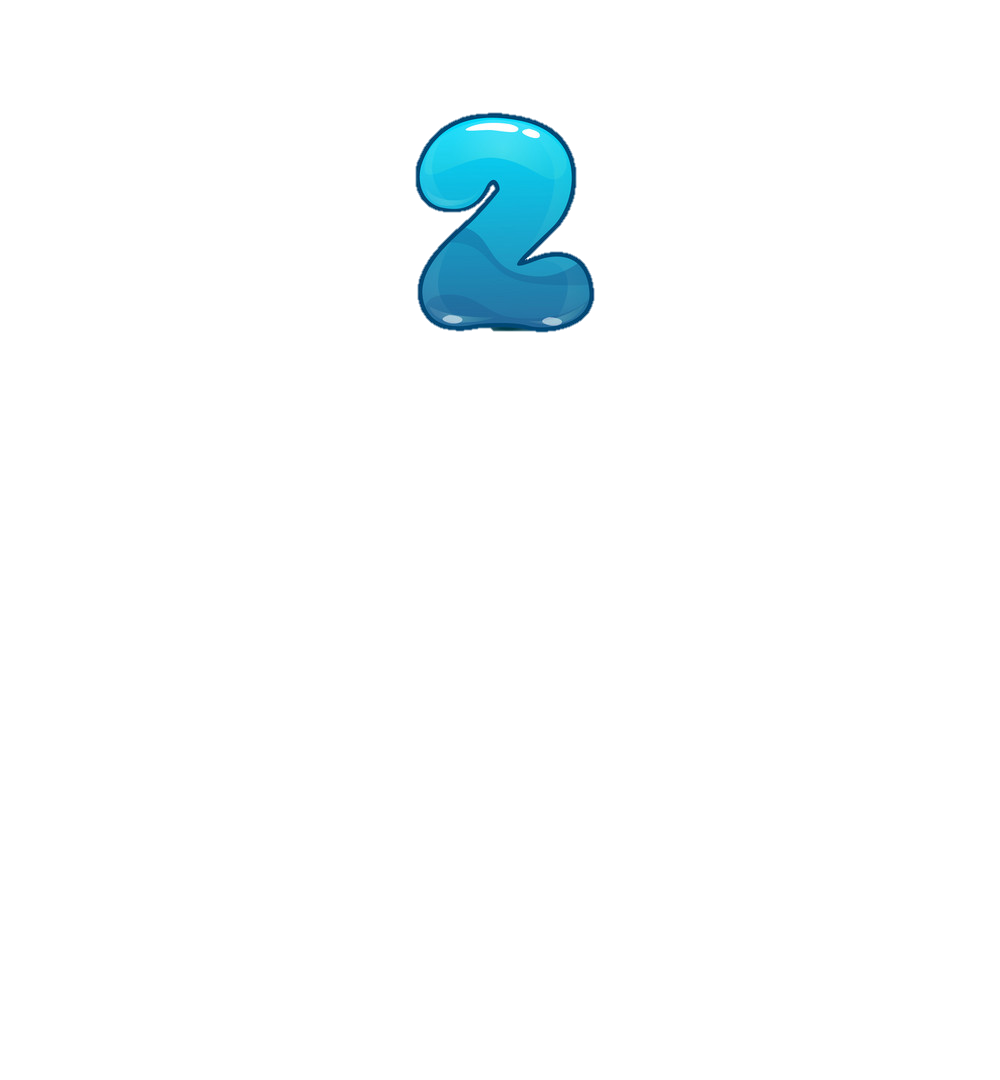 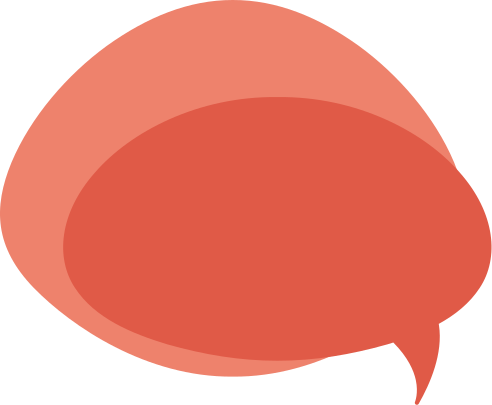 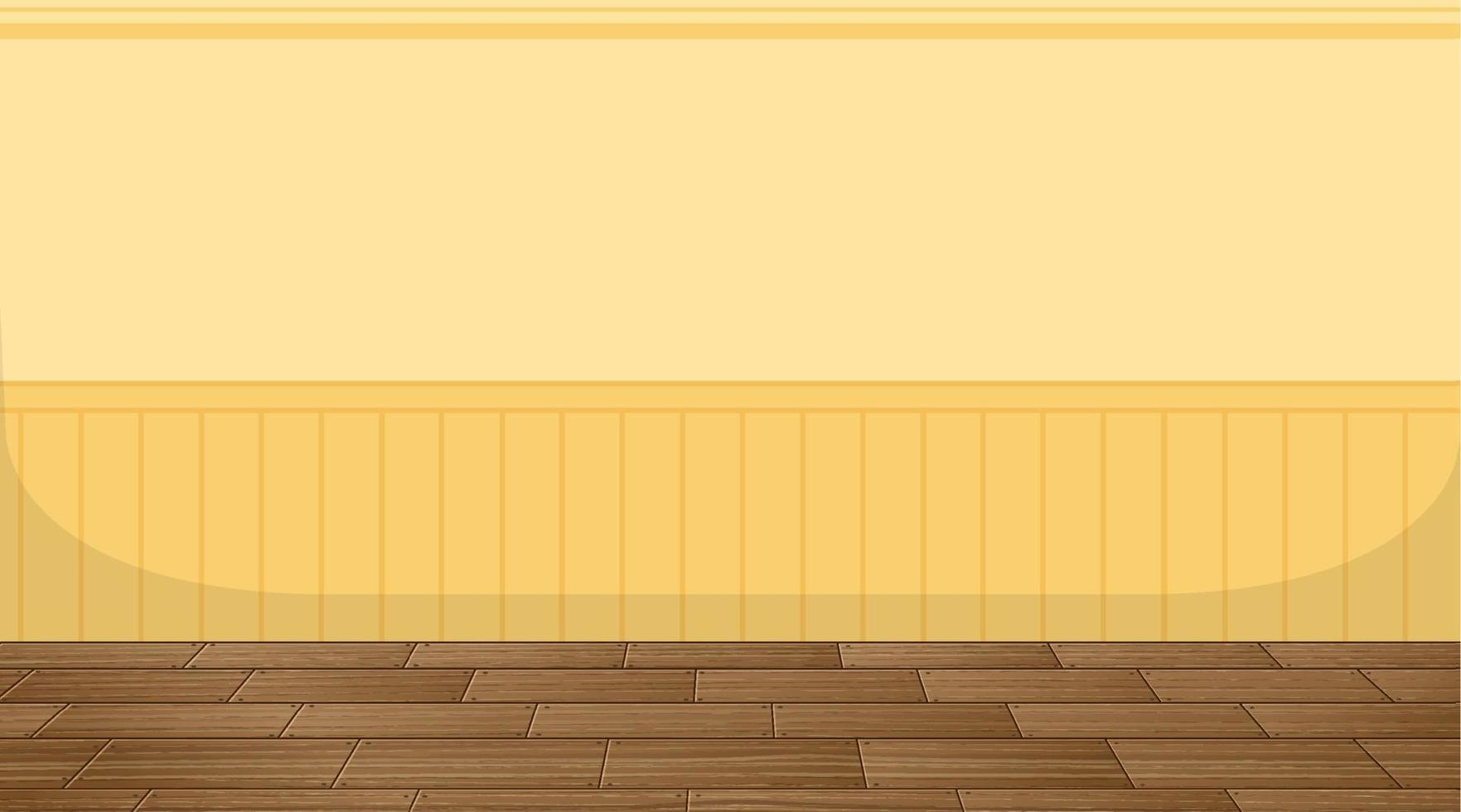 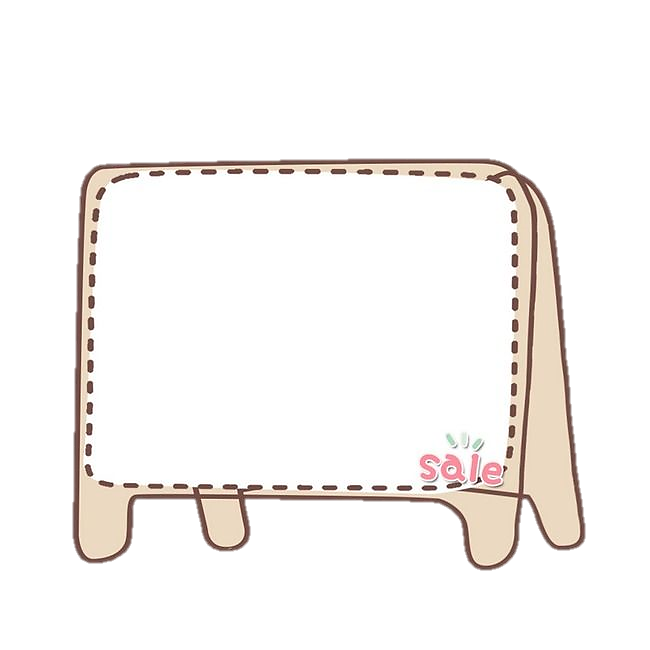 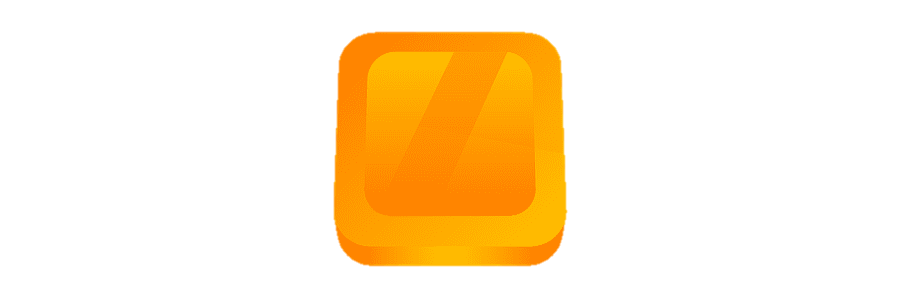 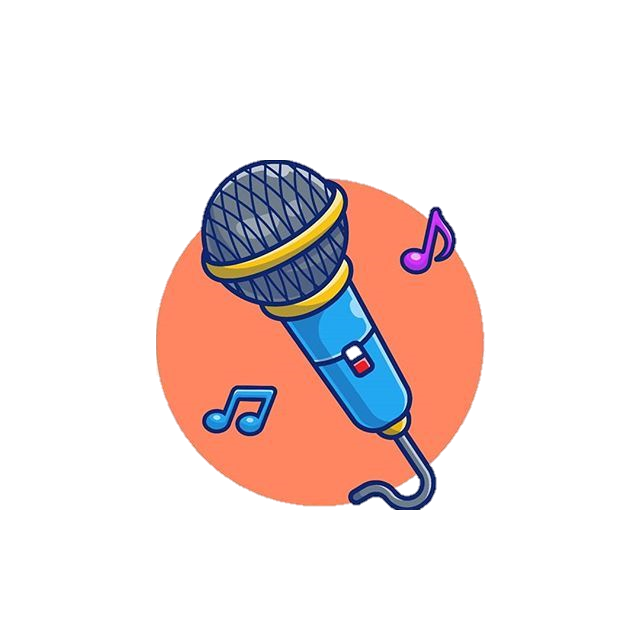 Hãy giúp tớ hoàn thành những việc sau nha!
Luyện đọc
1、认识长方体正方体的展开图，能够知道各个面展开后的图中位置。

2、理解并掌握长方体正方体表面积的计算方法。

3、运用公式解决实际问题。
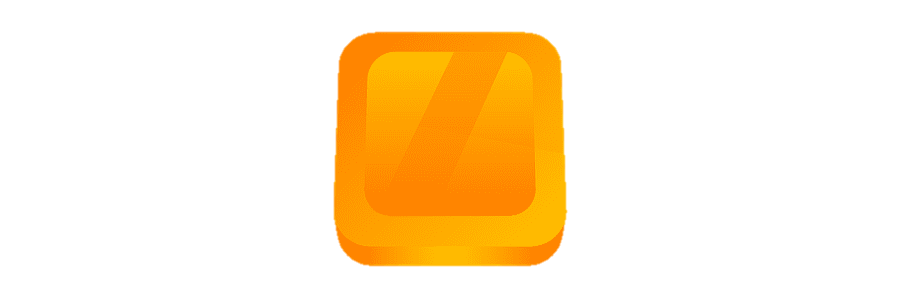 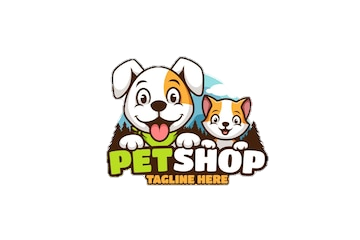 Tìm hiểu bài
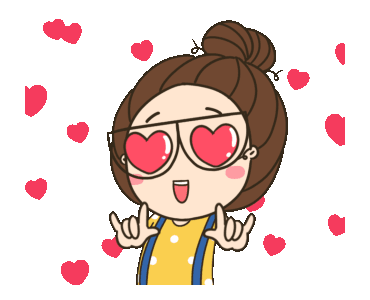 学
习
目
标
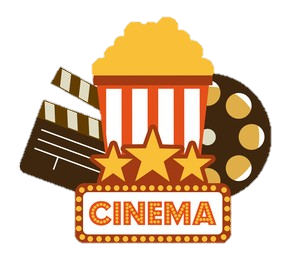 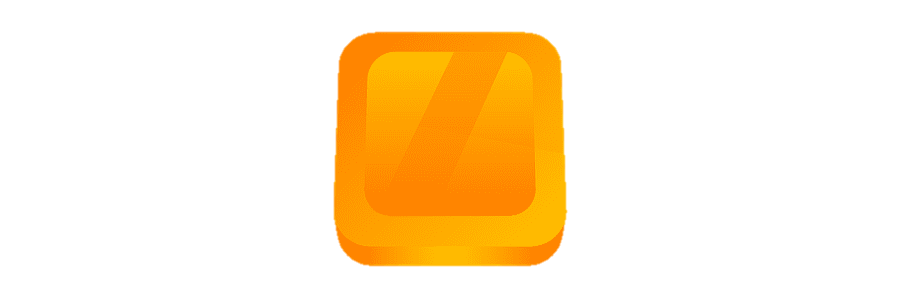 Đọc diễn cảm
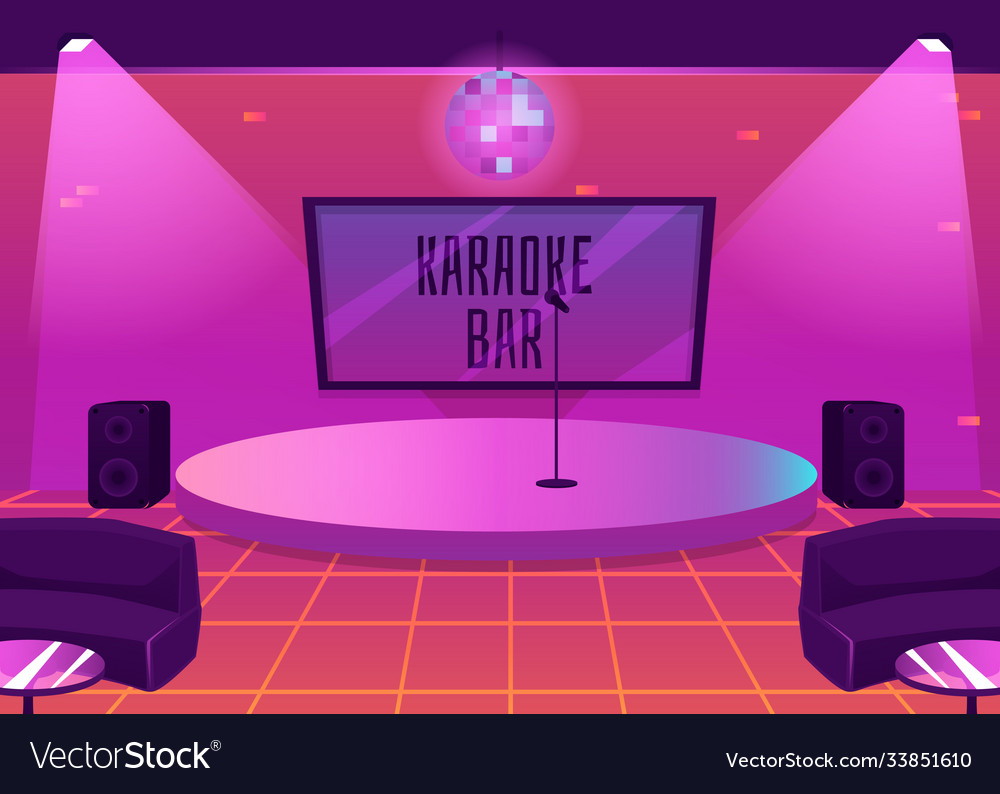 Khám phá
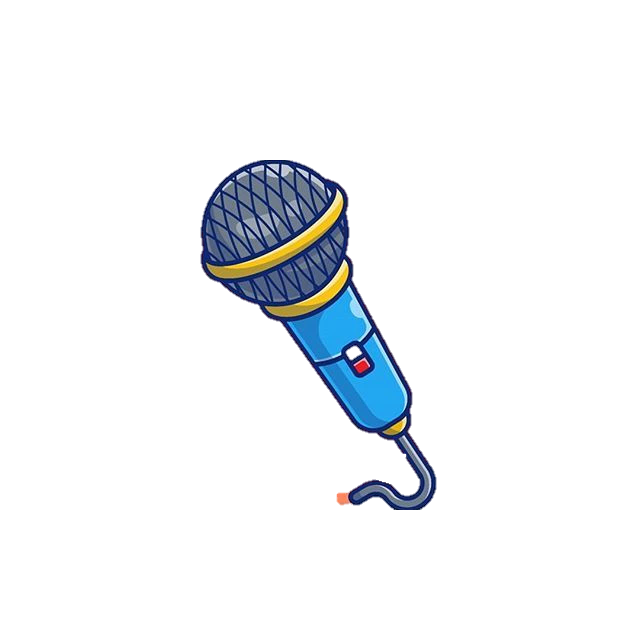 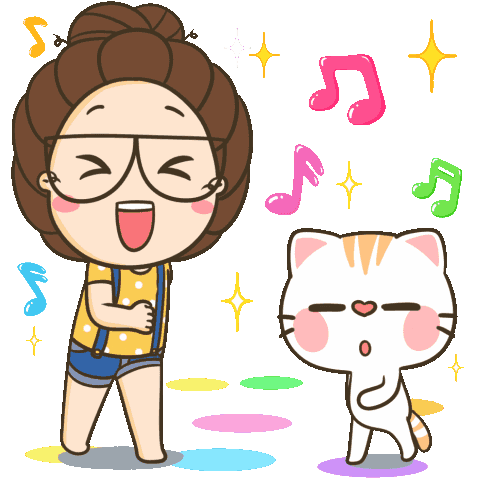 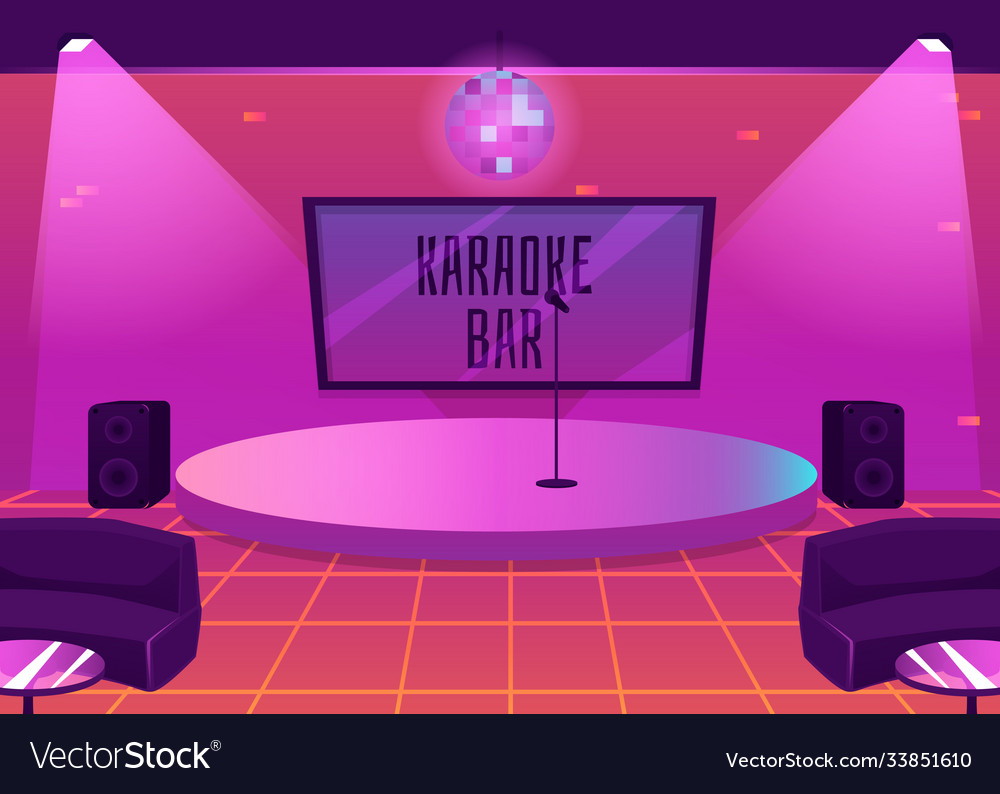 Luyện đọc
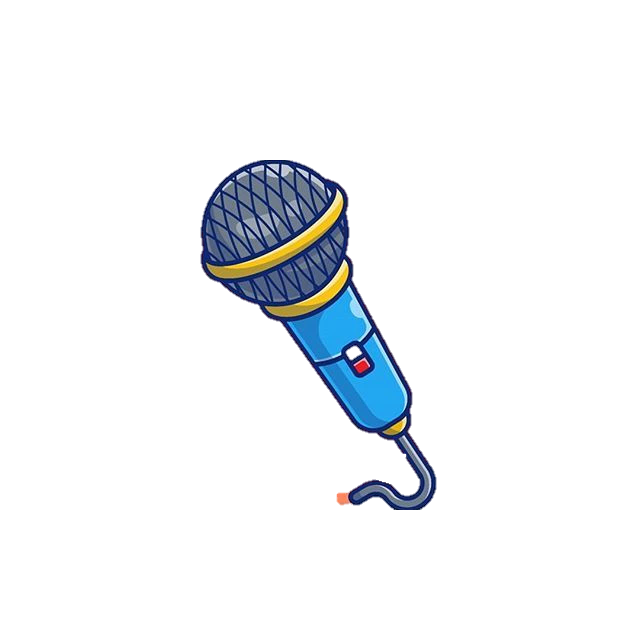 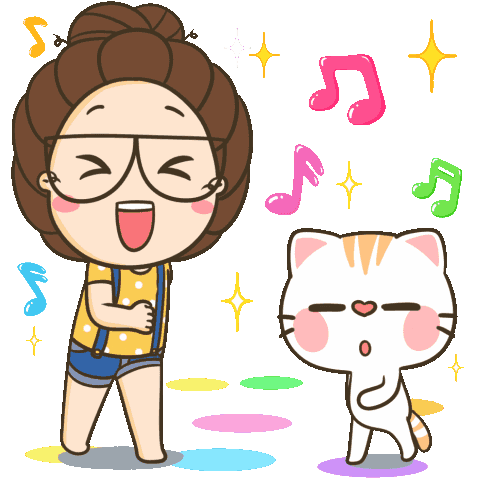 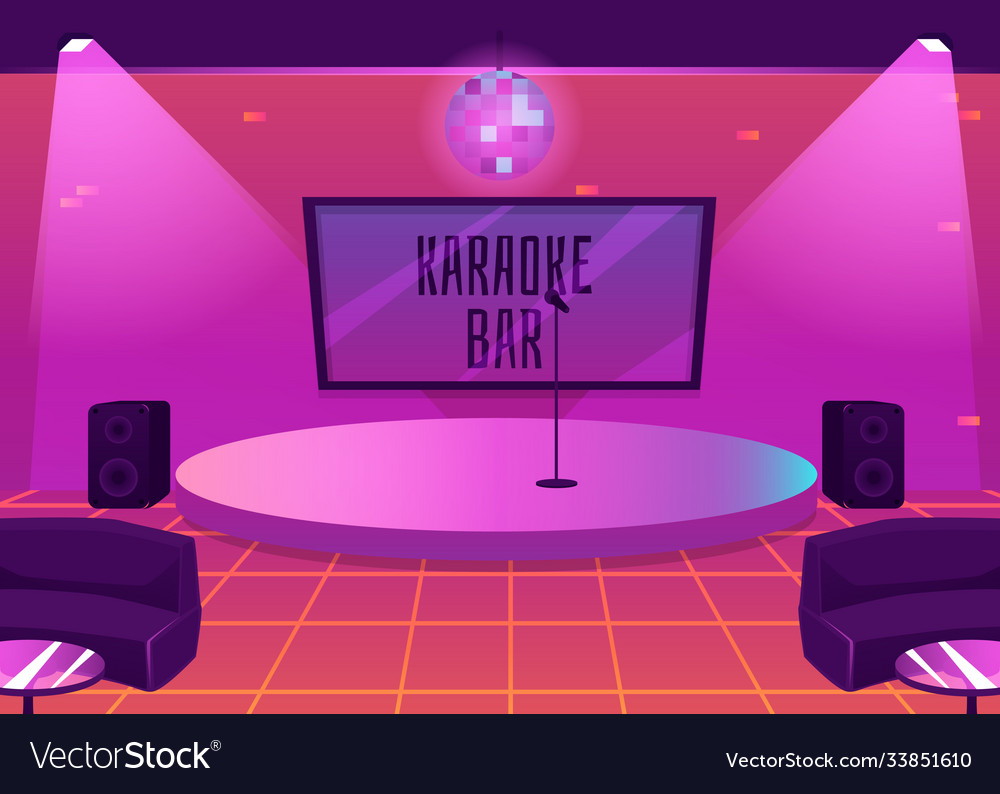 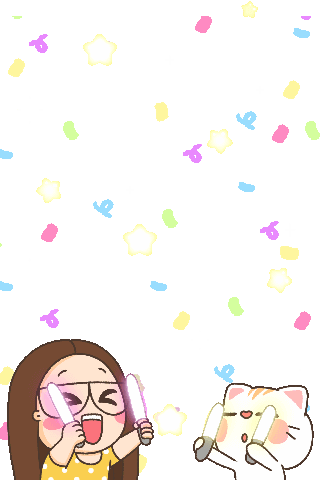 Chia đoạn
Từ đầu đến “...đọc được.”
Đoạn 1:
Tiếp theo đến “...cái đuôi.”
Đoạn 2:
Đoạn còn lại
Đoạn 3:
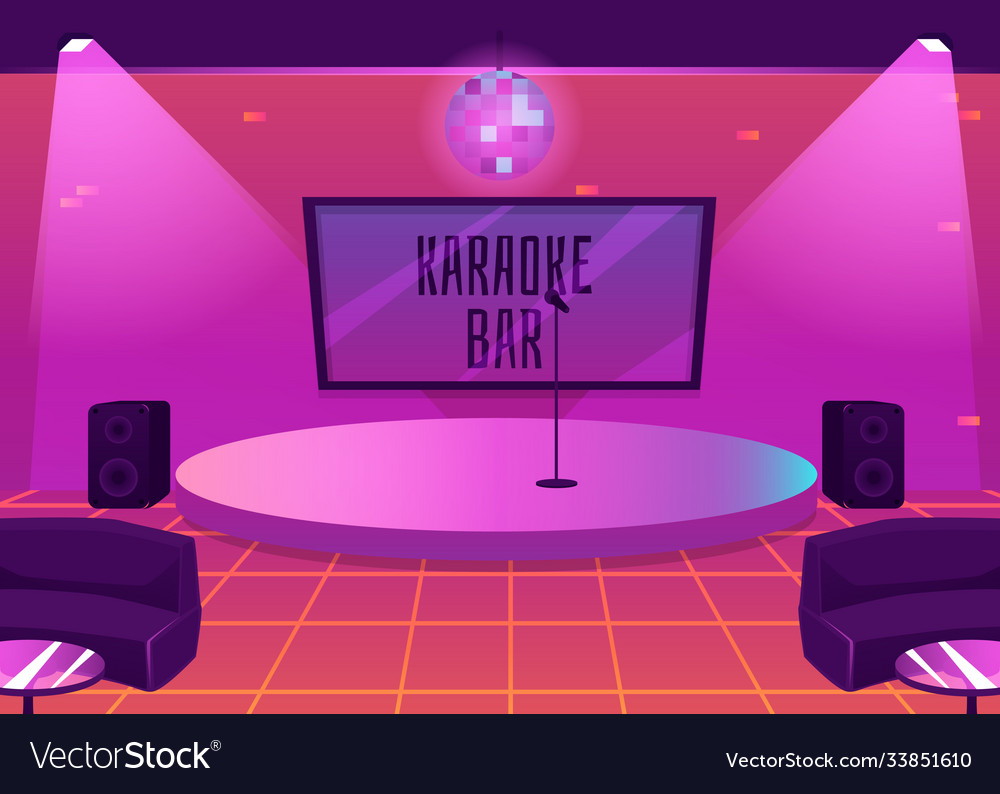 Lớp học trên đường

    Cụ Vi-ta-li nhặt trên đường một mảnh gỗ mỏng, dính đầy cát bụi. Cắt mảnh gỗ thành nhiều miếng nhỏ, cụ bảo:
     - Ta sẽ khắc trên mỗi miếng gỗ một chữ cái. Con sẽ học nhận mặt từng chữ, rồi ghép các chữ ấy lại thành tiếng.
       Từ hôm đó, lúc nào túi tôi cũng đầy những miếng gỗ dẹp. Không bao lâu, tôi đã thuộc tất cả các chữ cái. Nhưng biết đọc là một chuyện khác. Không phải ngày một ngày hai mà đọc được.
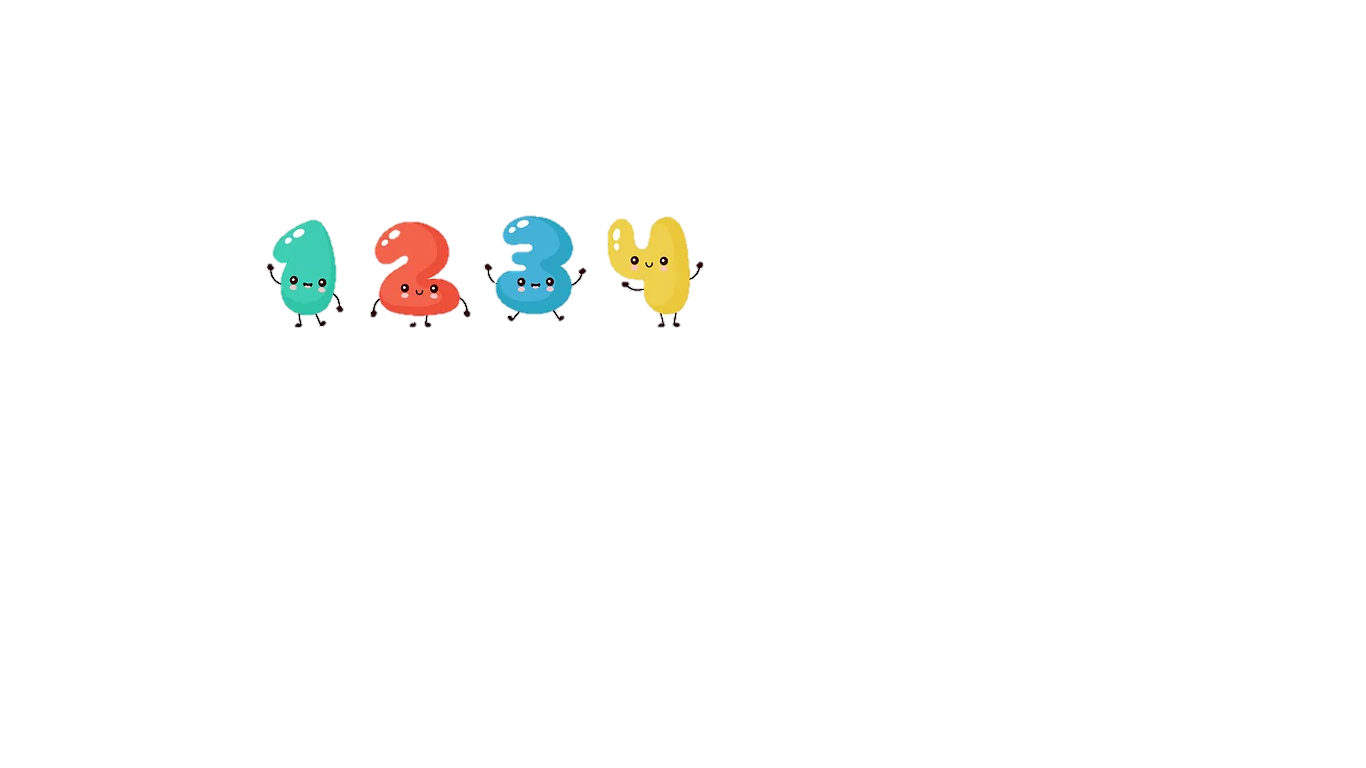 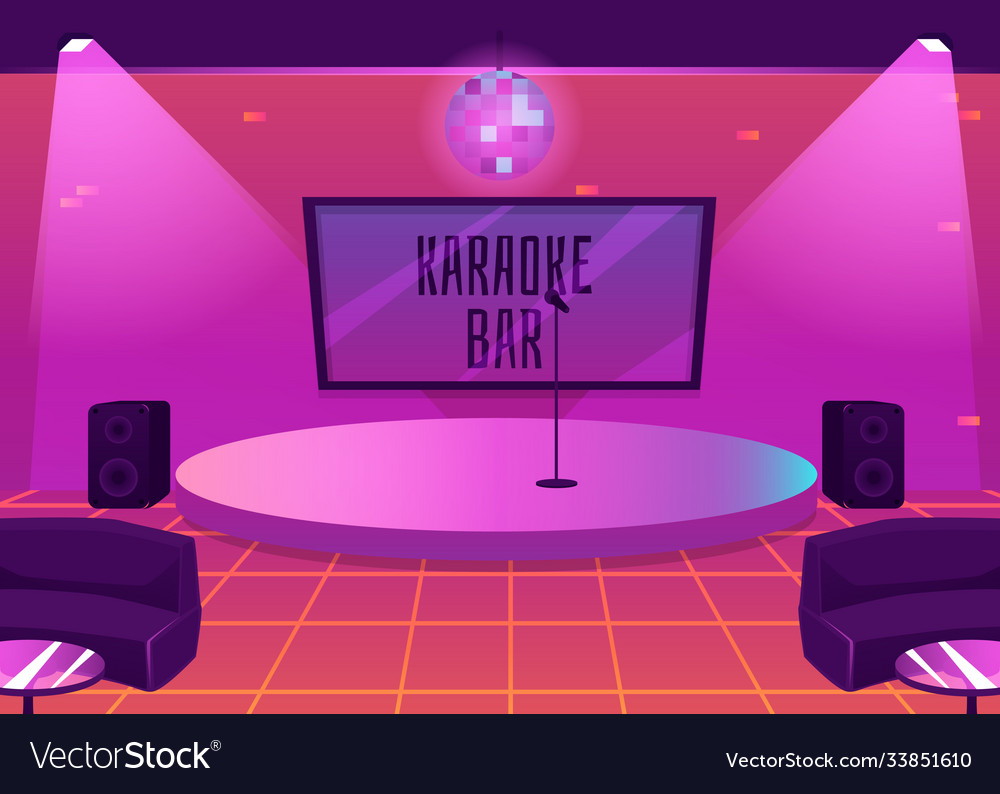 Lớp học trên đường
          Khi dạy tôi, thầy Vi-ta-li nghĩ rằng nghĩ rằng cùng lúc có thể dạy cả chủ chó Ca-pi để làm xiếc. Dĩ nhiên, Ca-pi không đọc lên được những chữ nó thấy vì nó không biết nói, nhưng nó biết lấy ra những chữ mà thầy tôi đọc lên.
       Buổi đầu, tôi học tấn tới hơn Ca-pi nhiều. Nhưng nếu tôi thông minh hơn nó, thì nó cũng có trí nhớ tốt hơn tôi. Cái gì đã vào đầu nó rồi thì nó không bao giờ quên.
      Một hôm tôi đọc sai, thầy tôi nói:
    - Ca-pi sẽ biết đọc trước Rê-mi.
     Con chó có lẽ hiểu nên đắc chí vẫy vẫy cái đuôi.
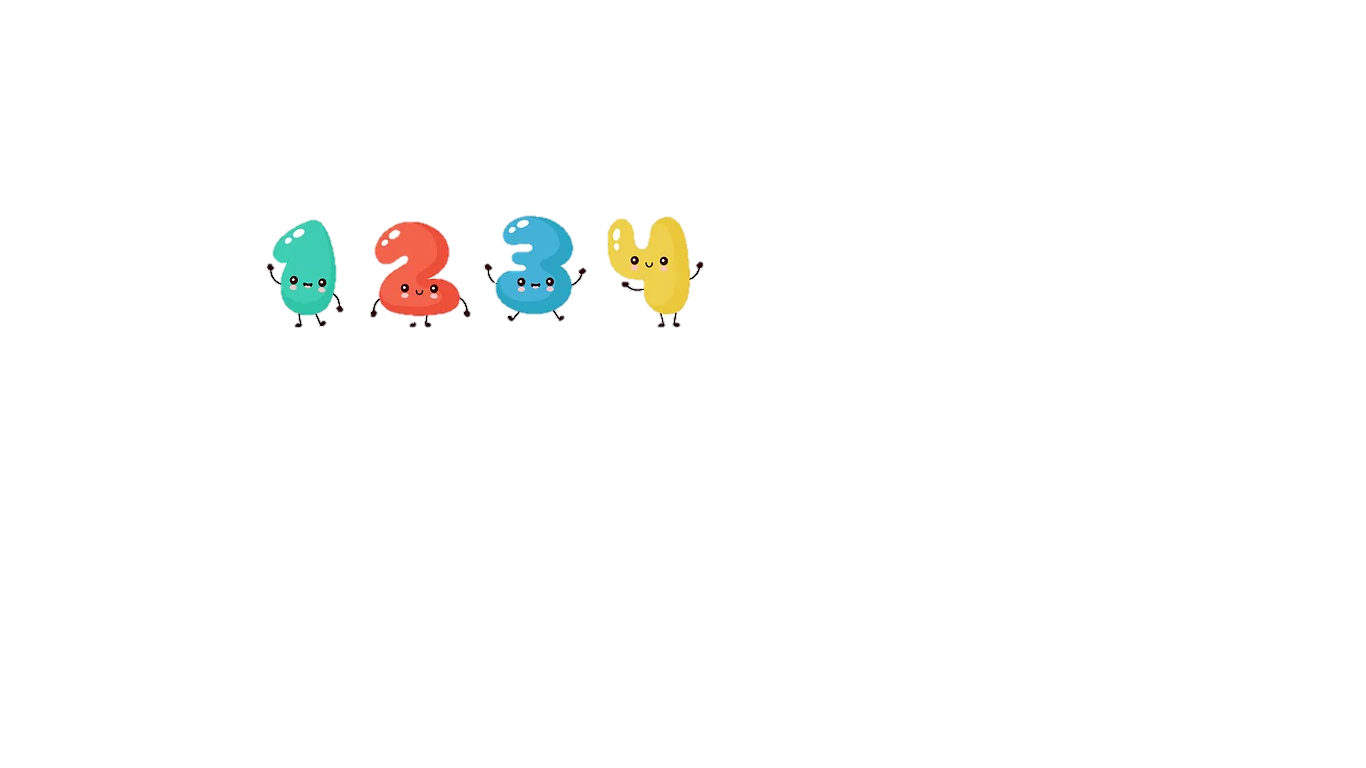 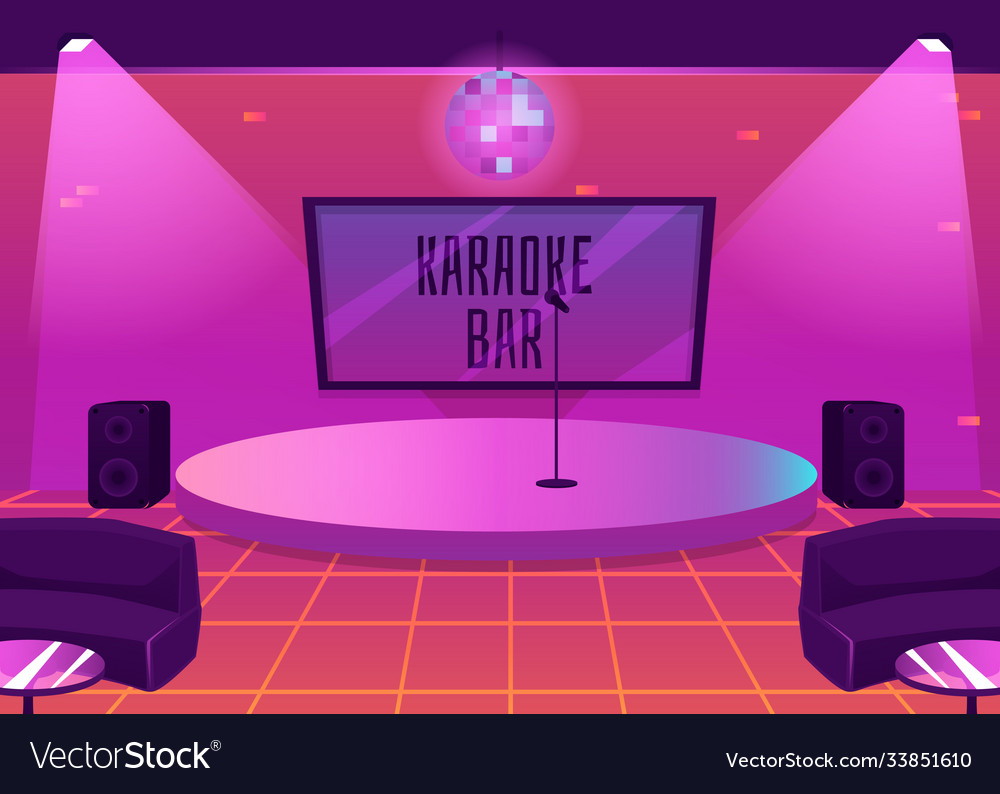 Lớp học trên đường
      Từ đó, tôi không dám sao nhãng một phút nào. Ít lâu sau, tôi đọc được, trong khi con Ca-pi đáng thương chỉ biết “viết” tên nó bằng cách rút những chữ gỗ trong bảng chữ cái.
      Cụ Vi-ta-li hỏi tôi:
     -  Bây giờ con có muốn học nhạc không?
     - Đấy là điều con thích nhất. Nghe thầy hát, có lúc con muốn cười, có lúc lại muốn khóc. Có lúc tự nhiên con nhớ đến mẹ con và tưởng như đang trông thấy mẹ con ở nhà.
       Bằng một giọng cảm động, thầy bảo tôi:
    - Con thật là một đứa trẻ có tâm hồn.
Theo HÉC-TO MA-LÔ
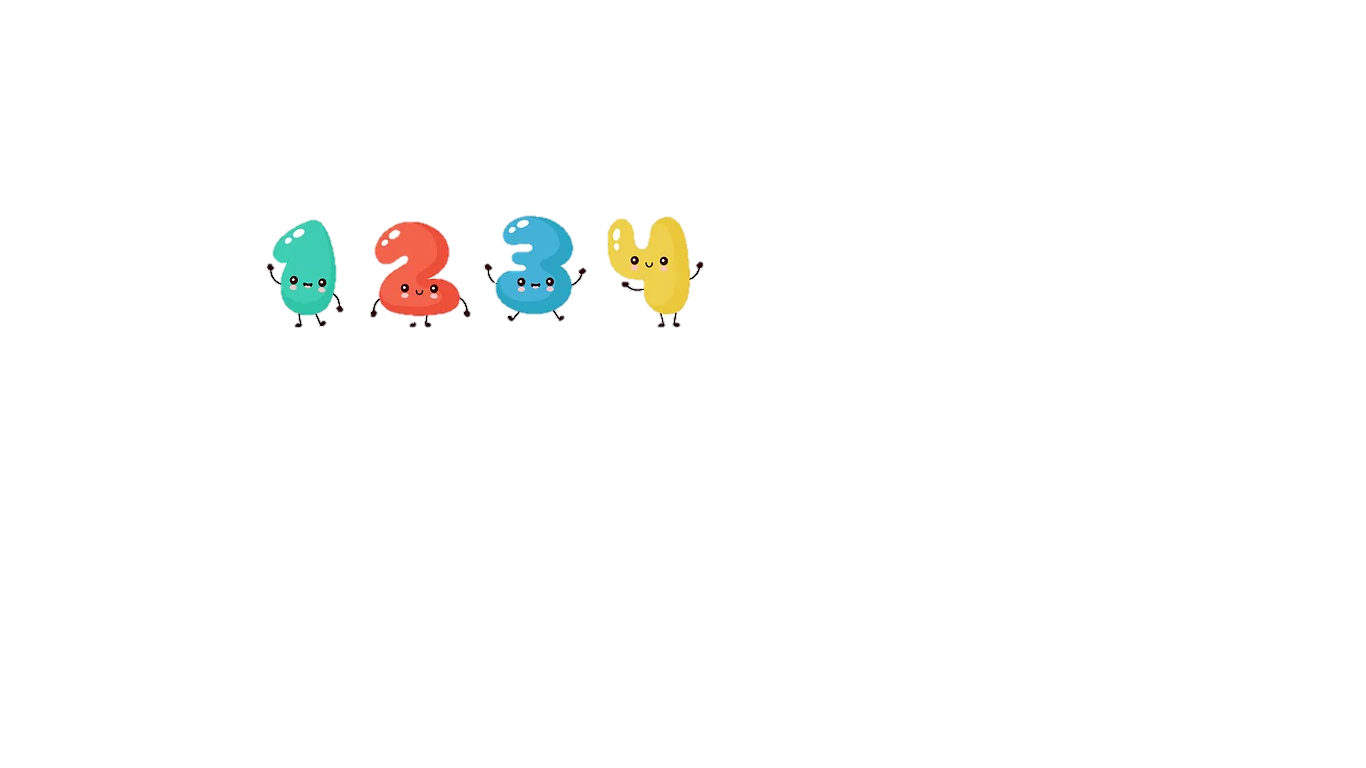 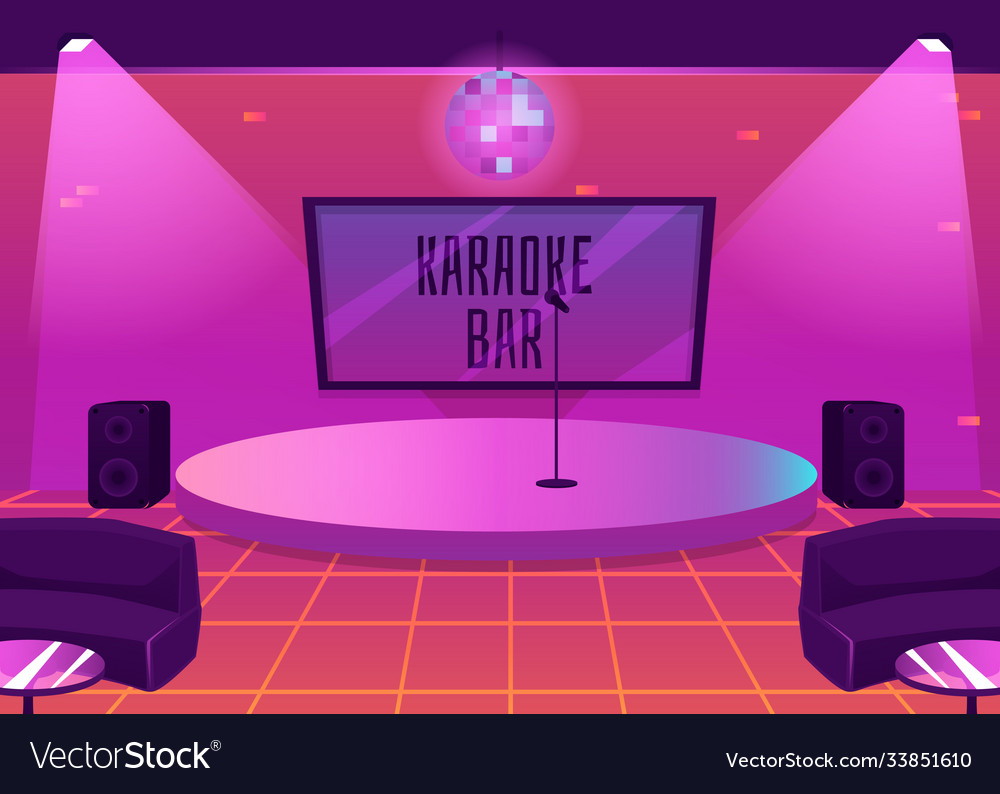 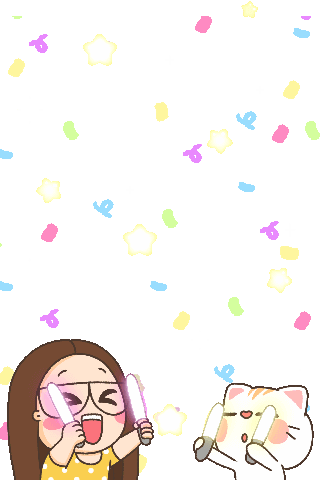 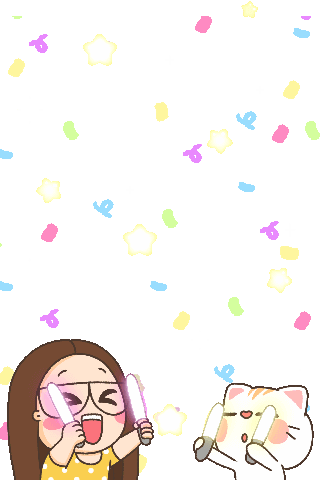 Từ khó
Vi-ta-li
Ca-pi
Rê-mi
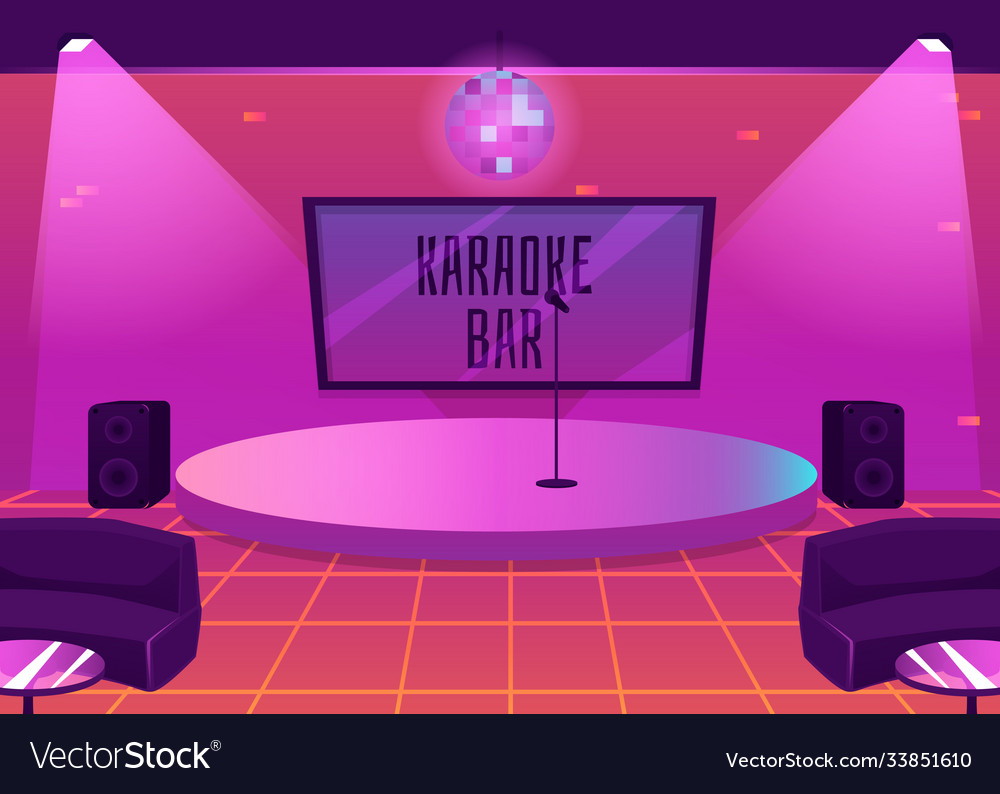 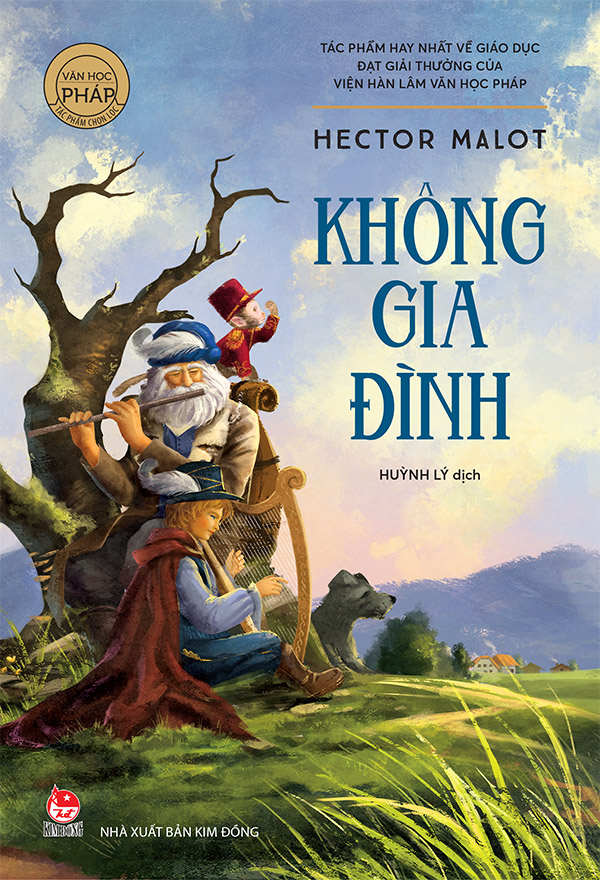 Mẩu chuyện trên trích từ tiểu thuyết Không gia đình của nhà văn Pháp Héc-to Ma-lô viết về cuộc đời lưu lạc của chú bé Rê-mi. Bị bắt cóc và vứt ra lề đường từ lúc mới sinh, Rê-mi được một gia đình nghèo nuôi, rồi được chủ một gánh xiếc rong là cụ Vi-ta-li dìu dắt nên người. Trải bao thăng trầm, cuối cùng cậu đã tìm được gia đình và sống hạnh phúc bên những người ruột thịt.
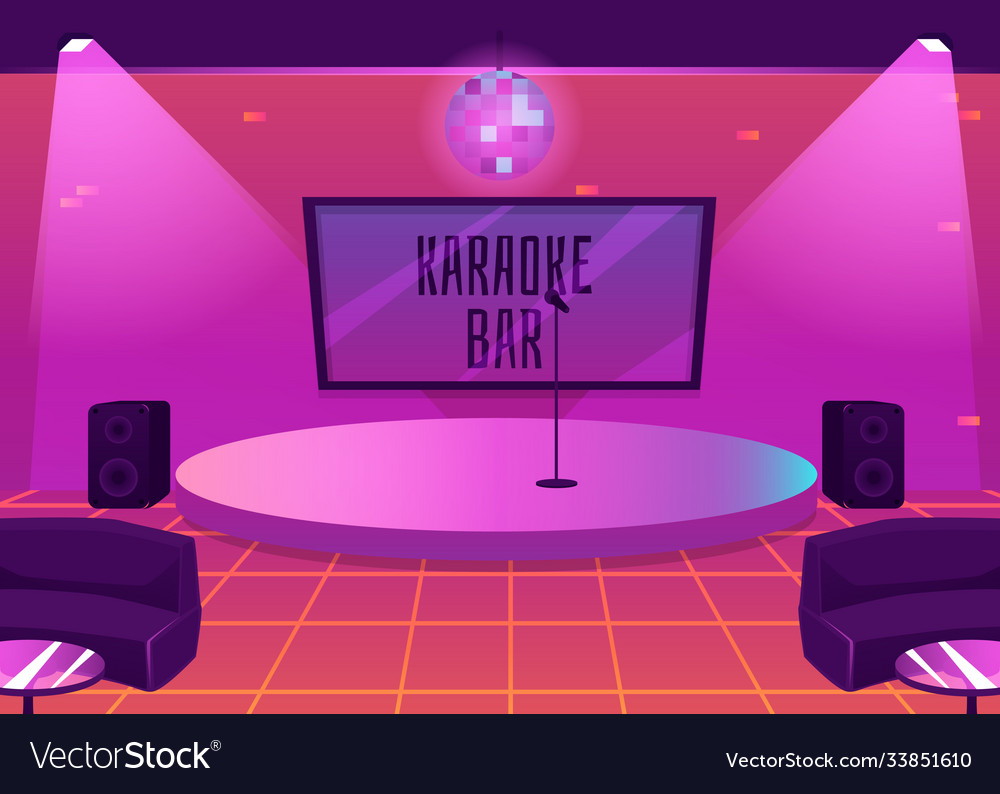 Chú thích
ngày một ngày hai
: nhanh chóng, có kết quả ngay.
tấn tới
: tiến bộ, đạt nhiều kết quả.
đắc chí
: tỏ ra thích thú vì đạt được mong muốn.
sao nhãng
: quên đi, không để tâm vào việc phải làm.
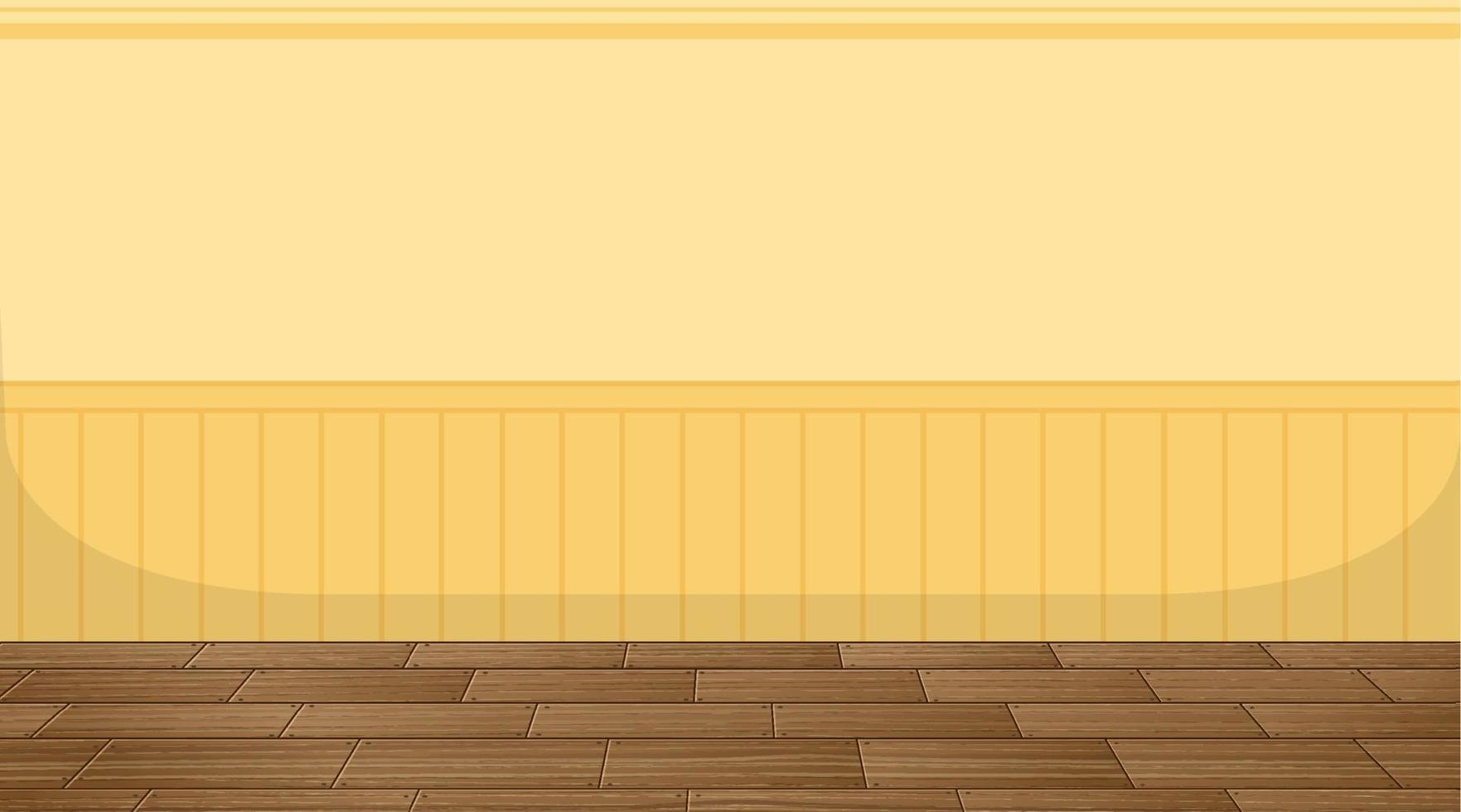 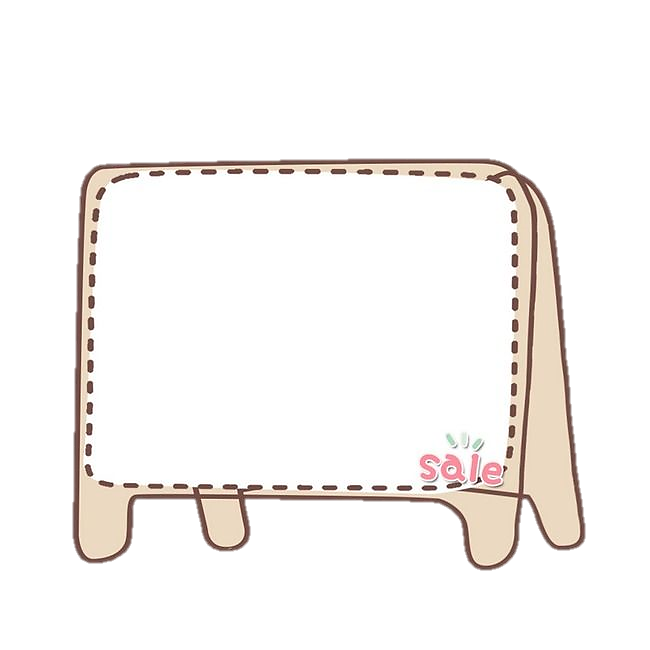 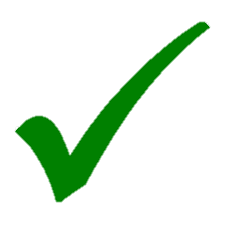 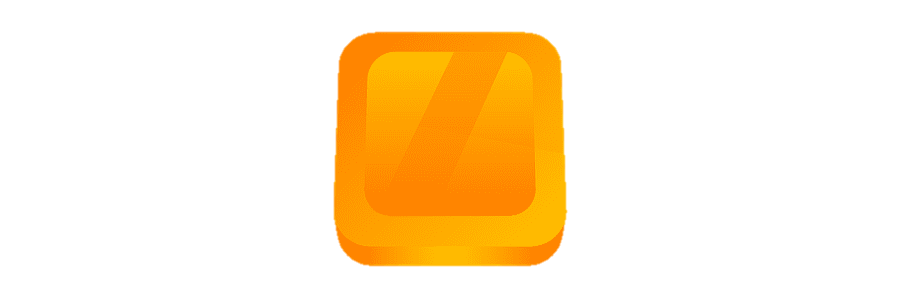 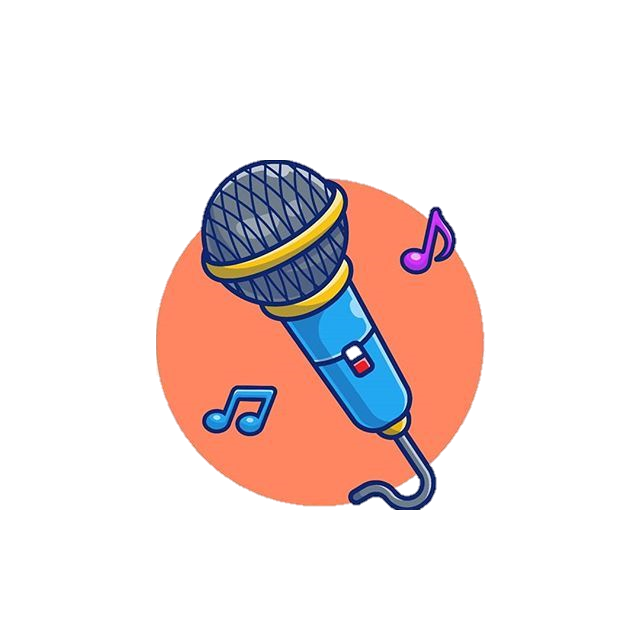 Luyện đọc
1、认识长方体正方体的展开图，能够知道各个面展开后的图中位置。

2、理解并掌握长方体正方体表面积的计算方法。

3、运用公式解决实际问题。
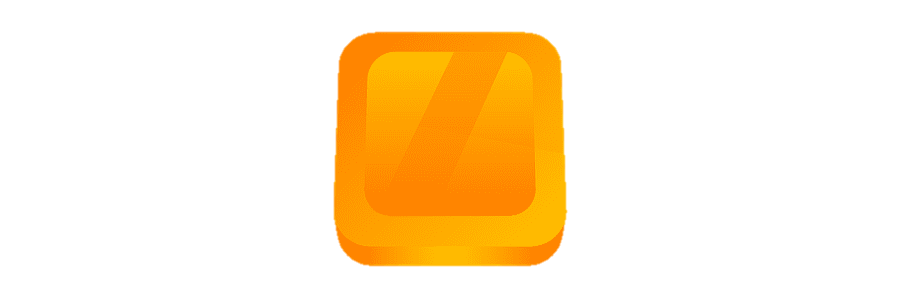 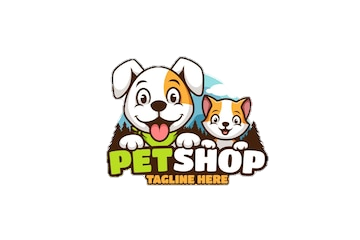 Tìm hiểu bài
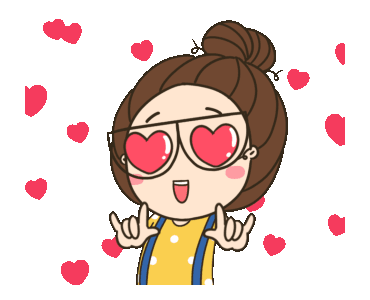 学
习
目
标
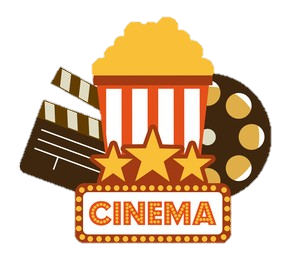 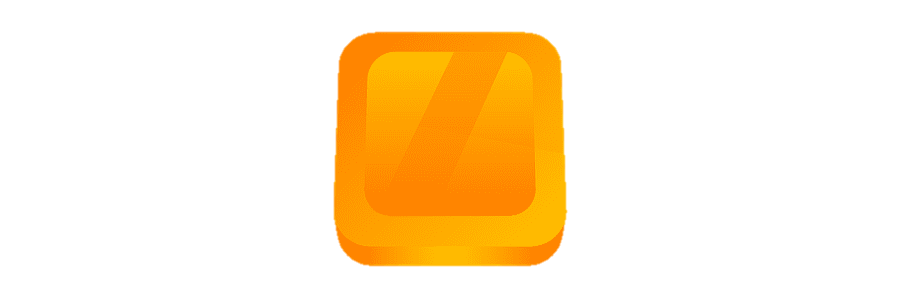 Đọc diễn cảm
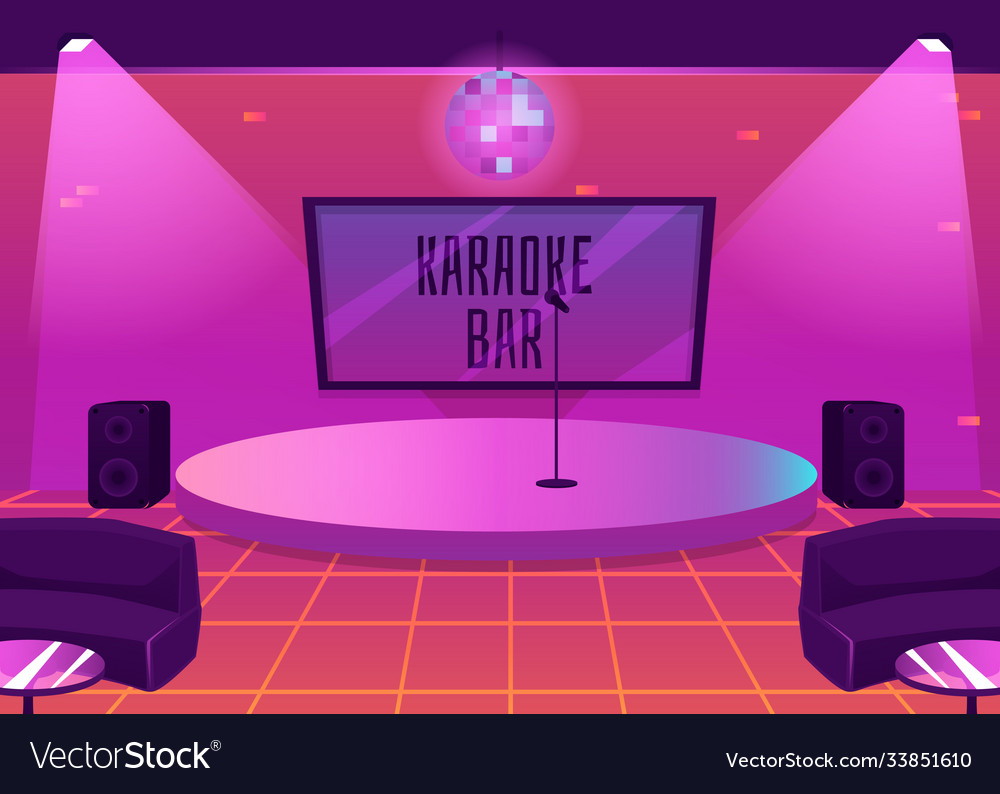 Tìm hiểu bài
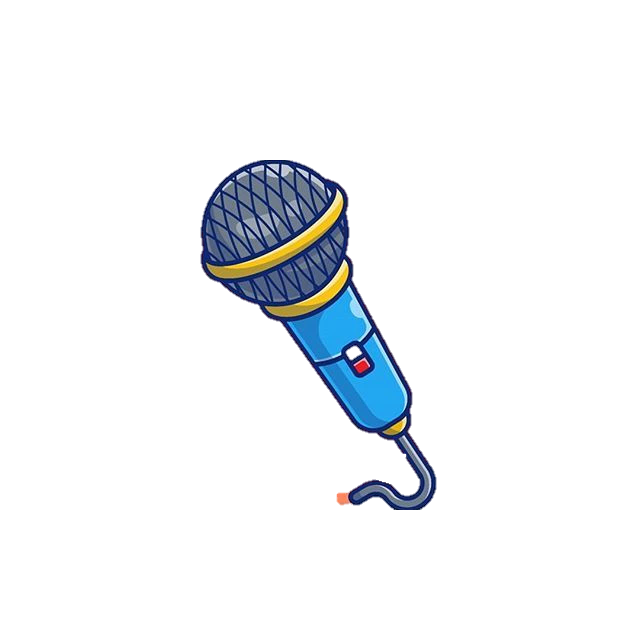 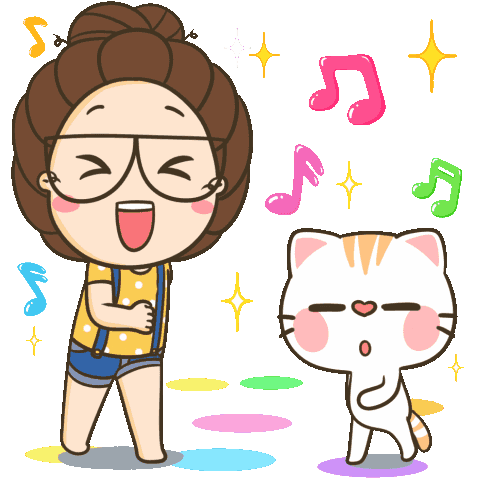 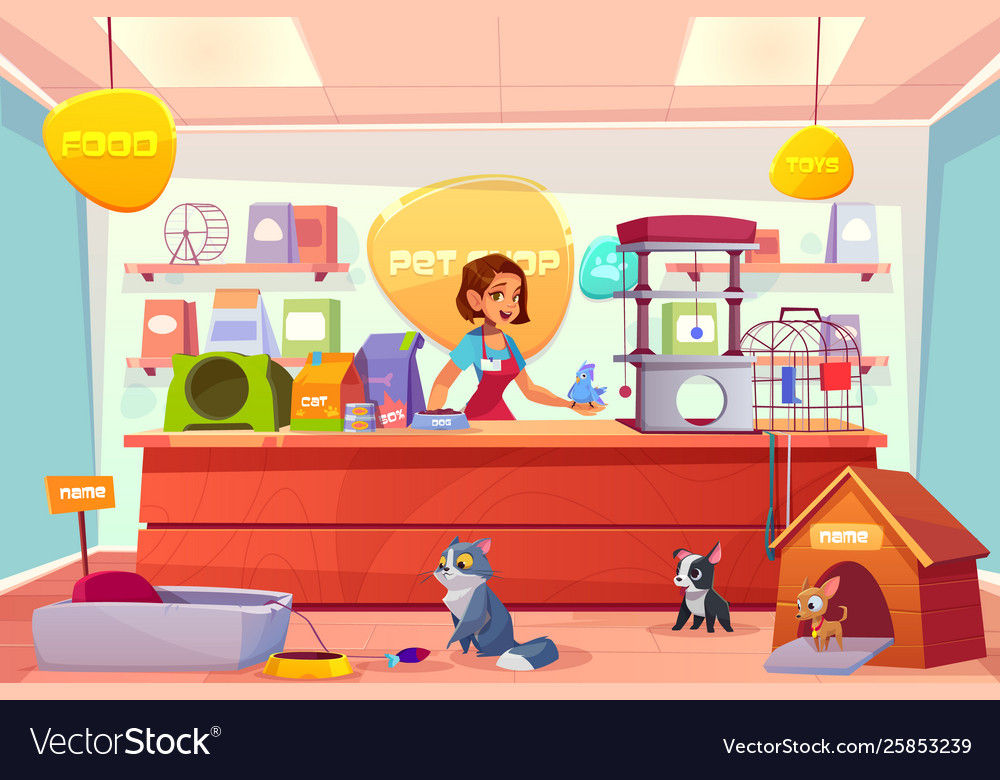 Câu 1. Rê-mi học chữ trong hoàn cảnh như thế nào?
Rê-mi học chữ trên đường hai thầy trò đi hát rong kiếm sống.
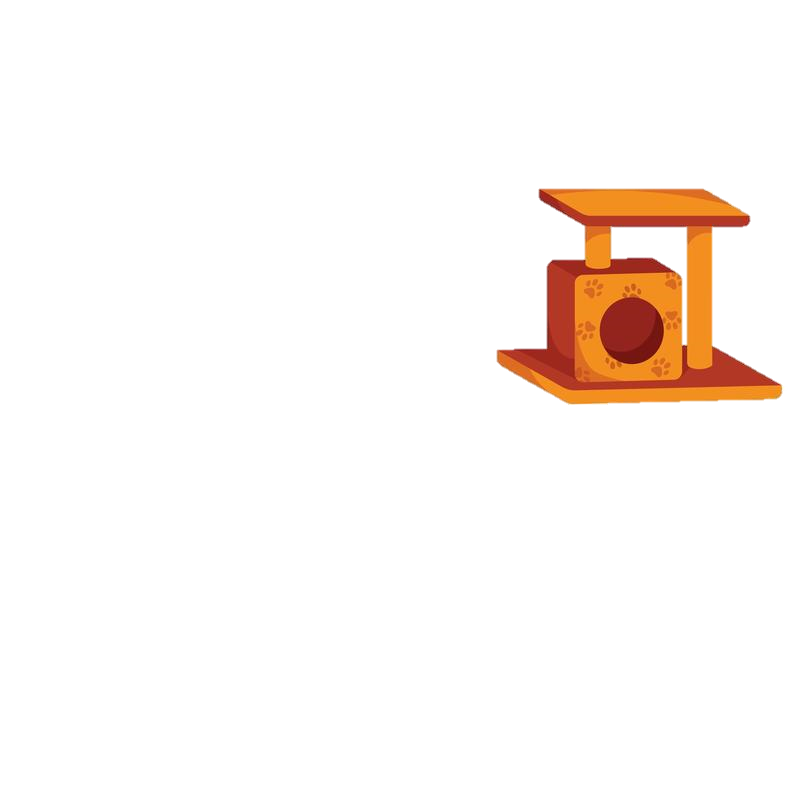 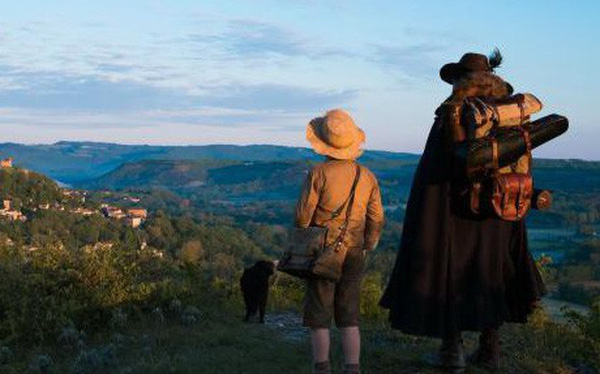 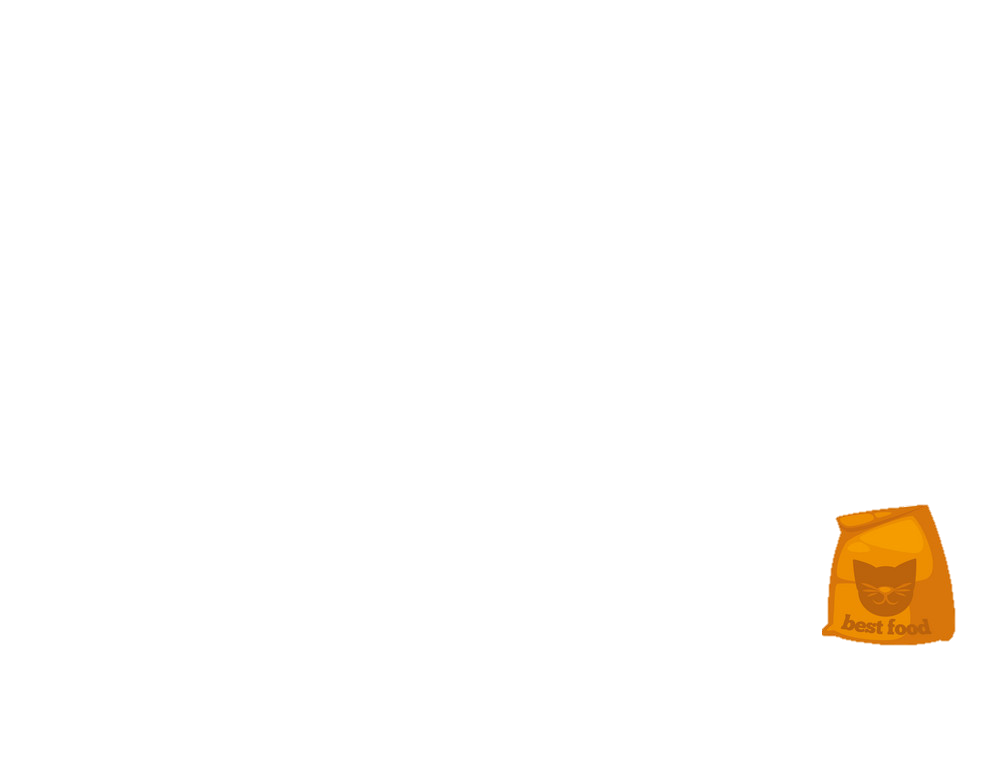 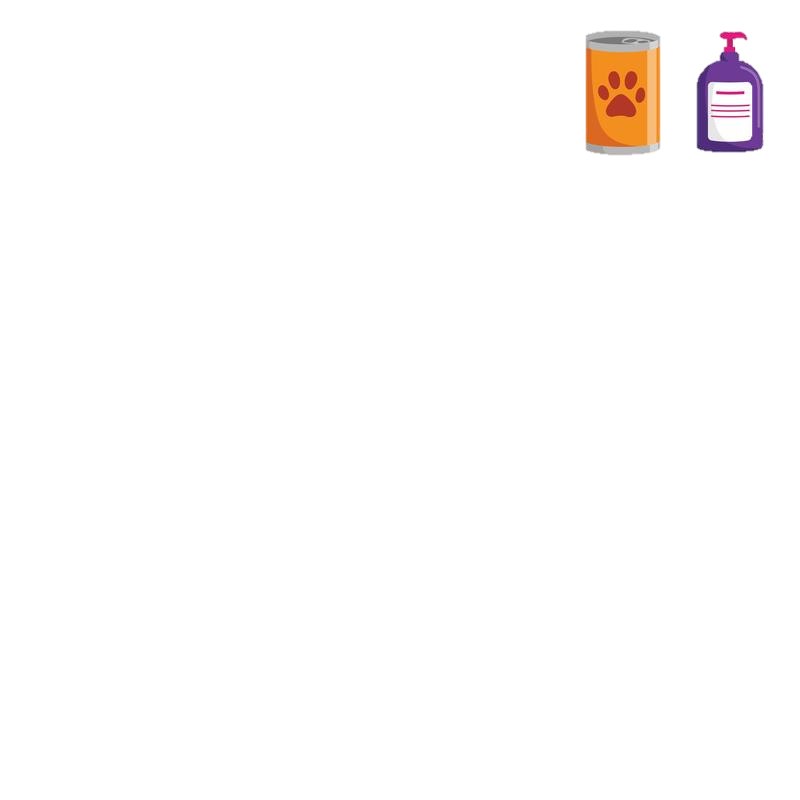 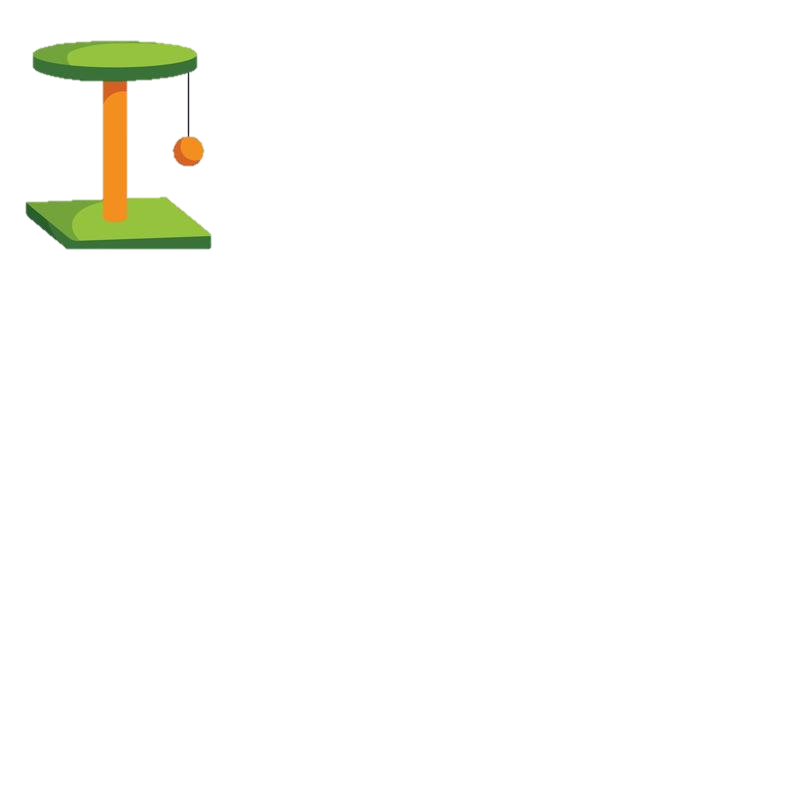 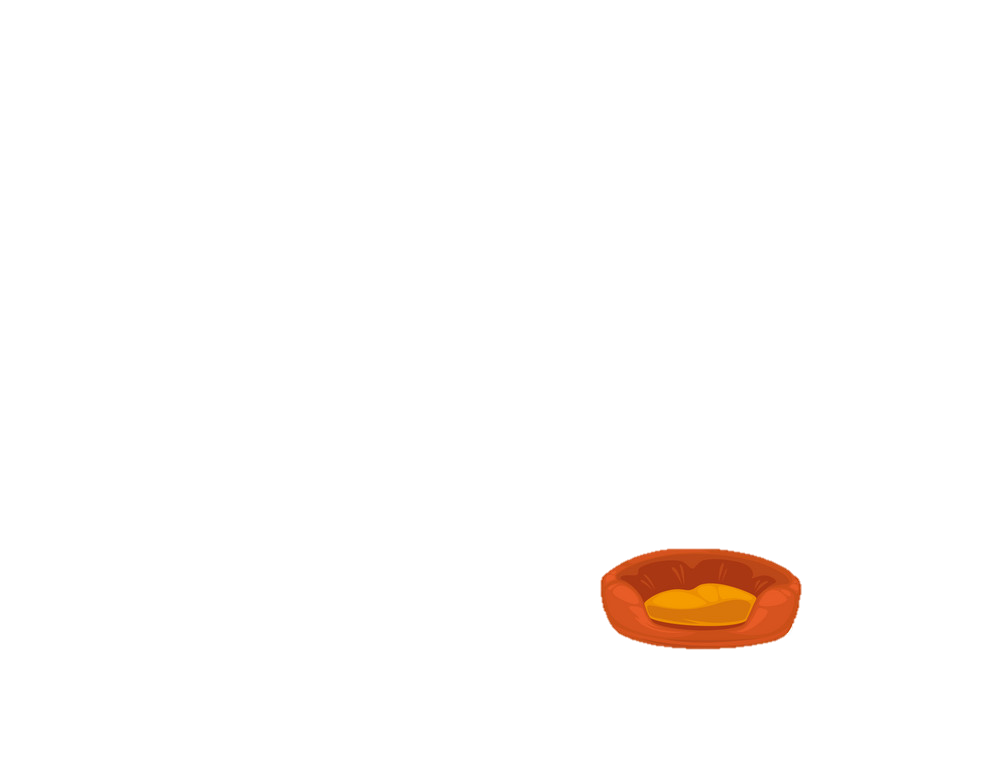 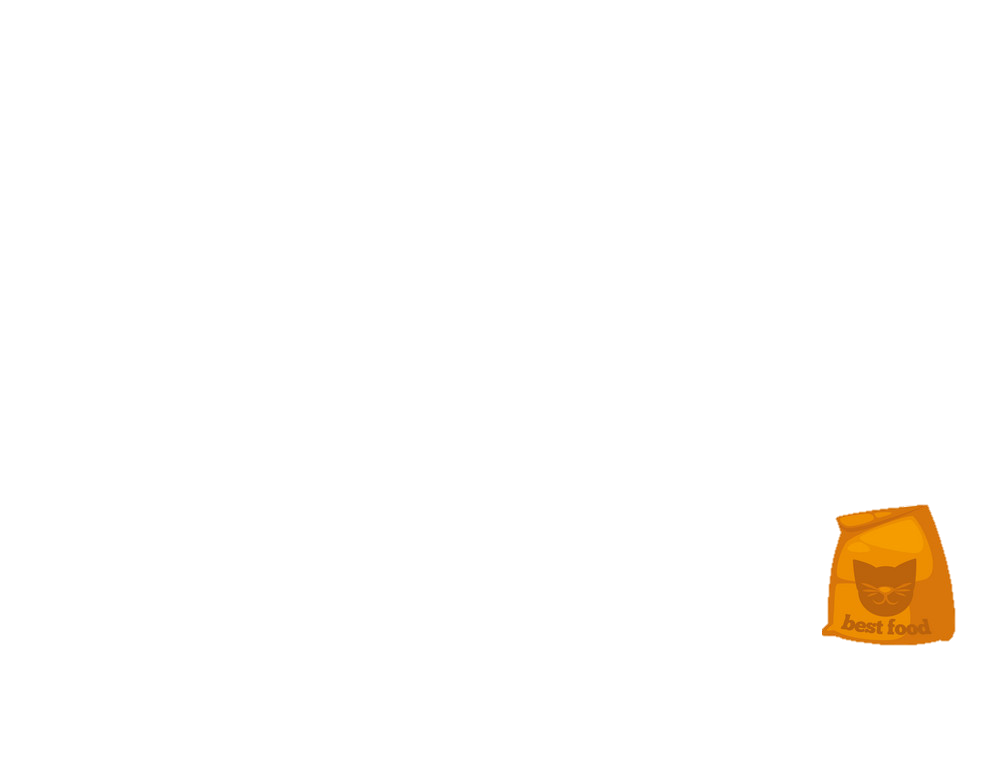 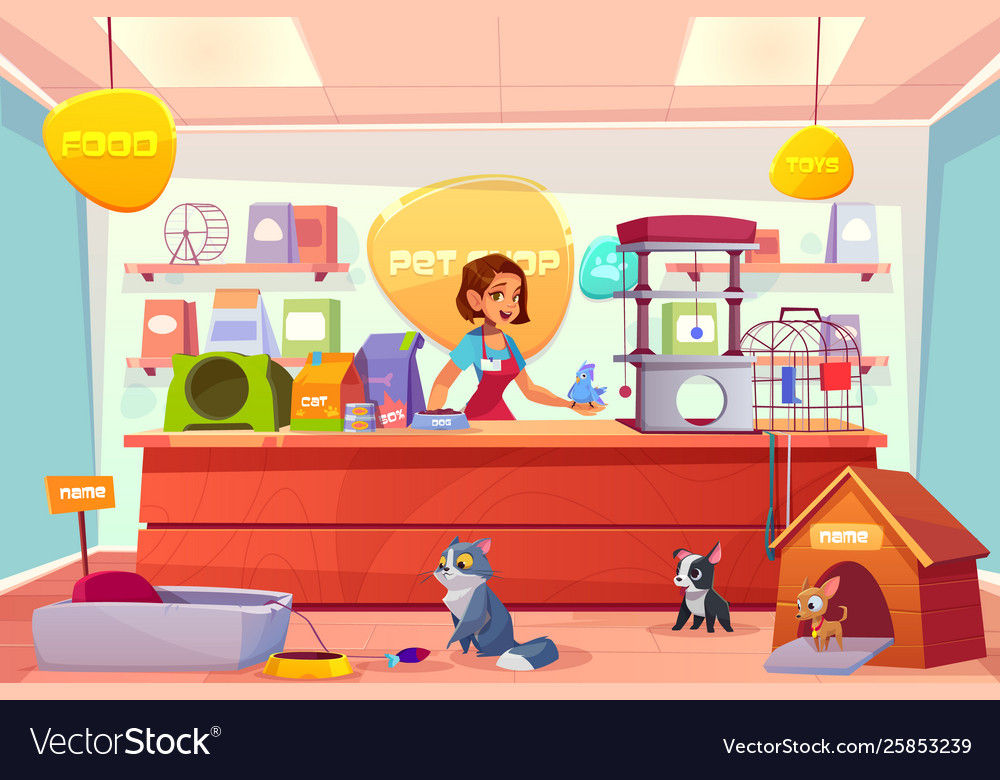 Câu 2. Lớp học của Rê-mi có gì ngộ nghĩnh?
Lớp học của Rê-mi có cả một chú chó – thành viên của gánh xiếc.
Sách là những miếng gỗ mỏng khắc chữ, được cụ Vi-ta-li nhặt trên đường.
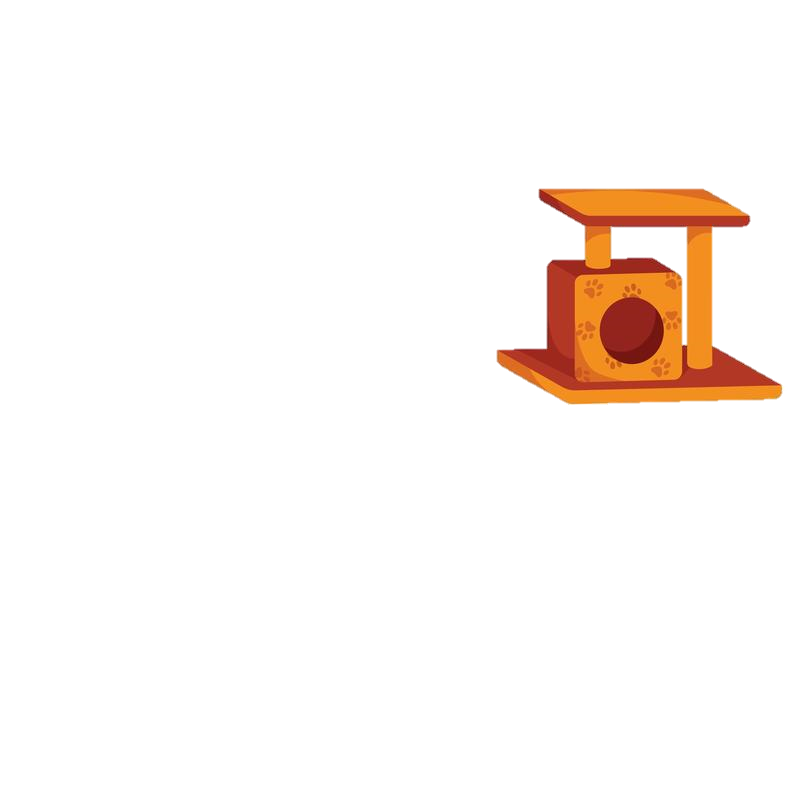 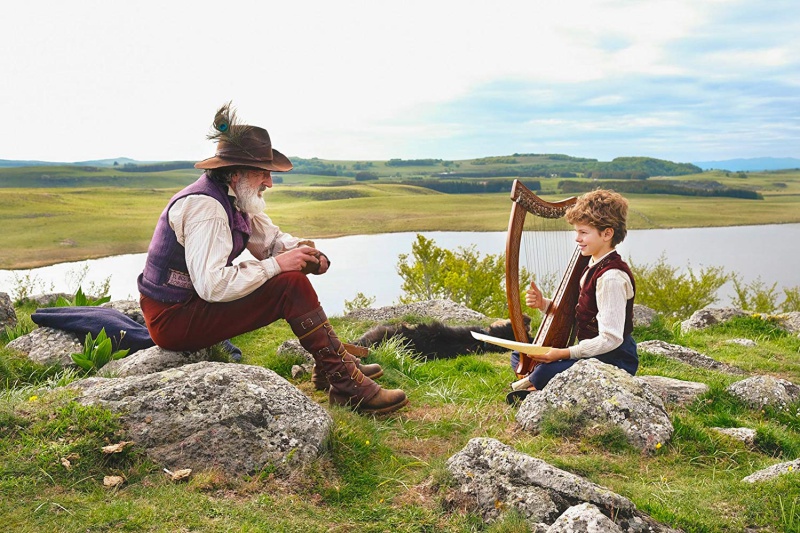 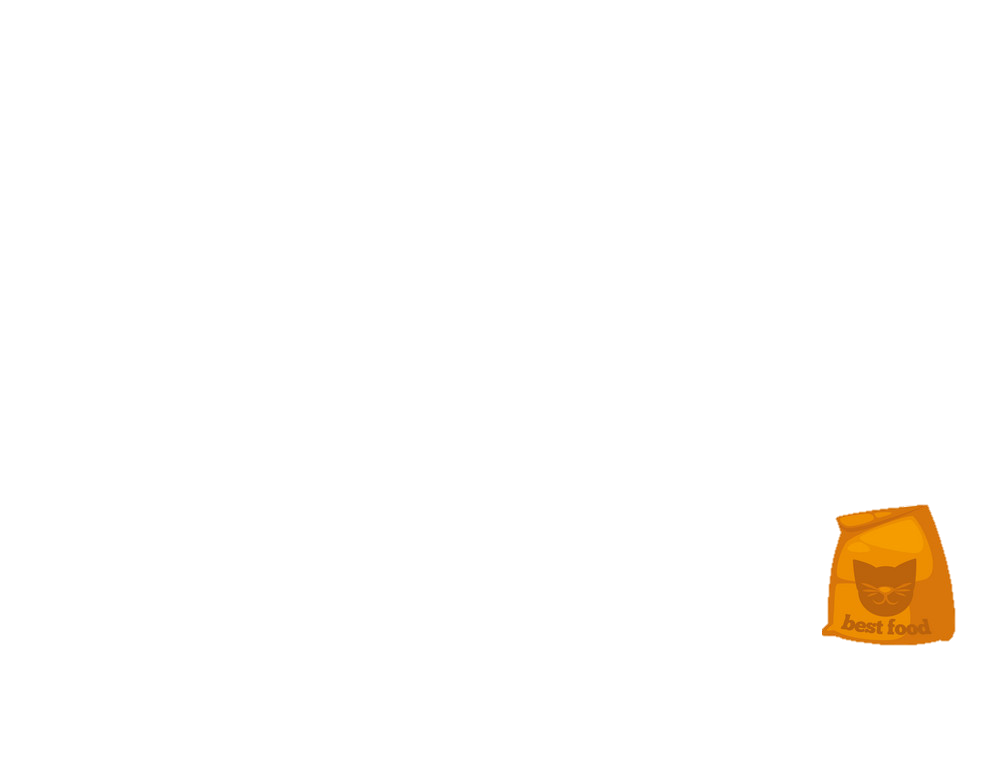 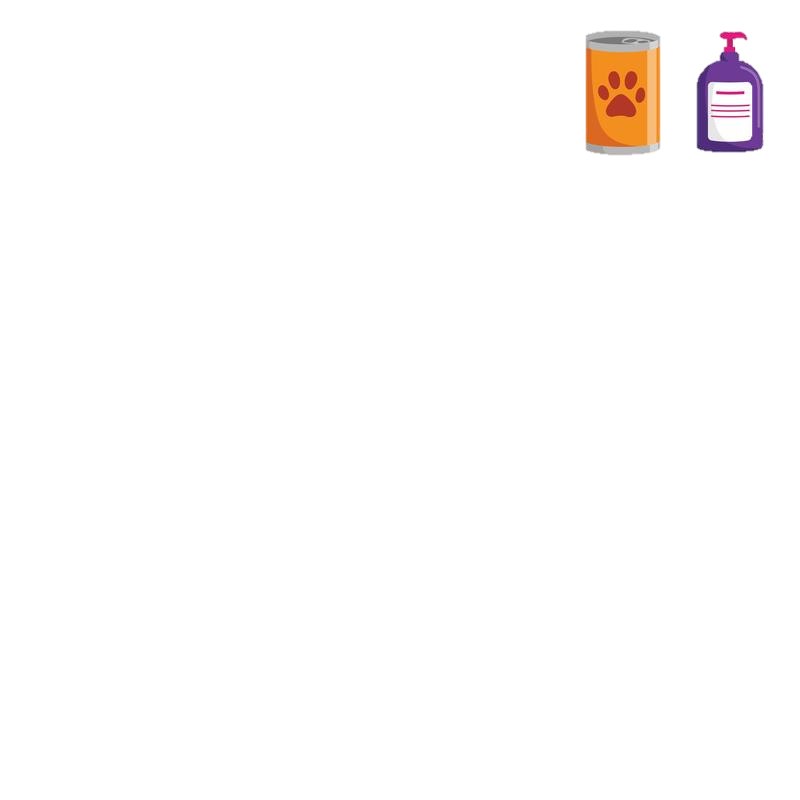 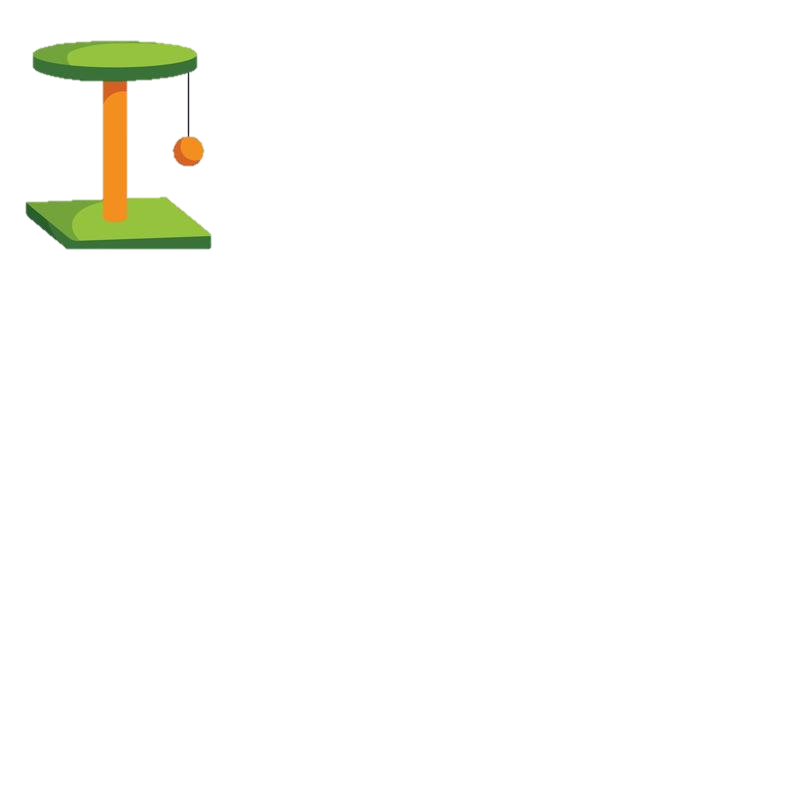 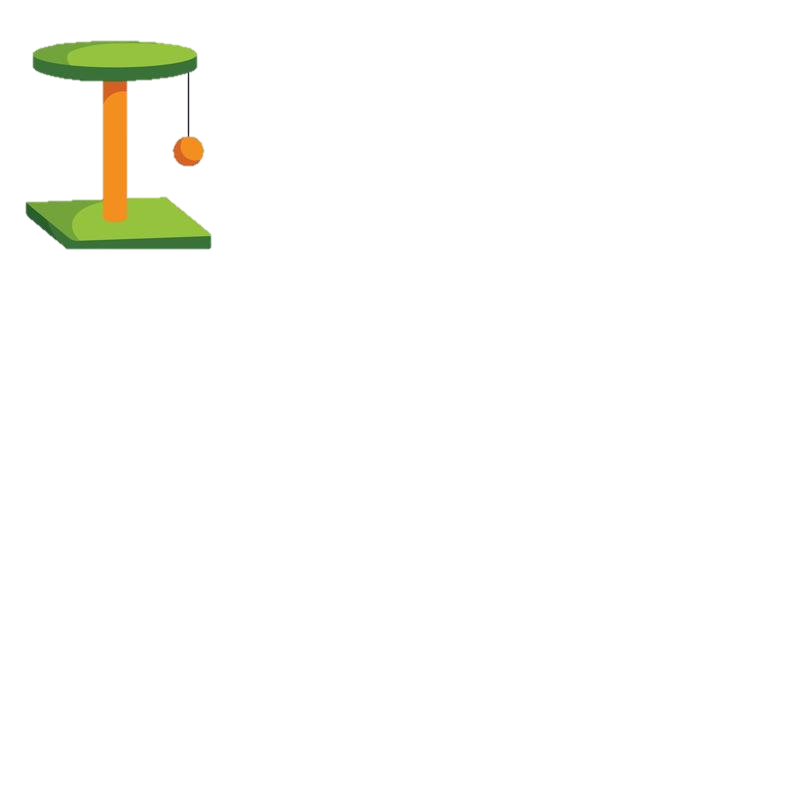 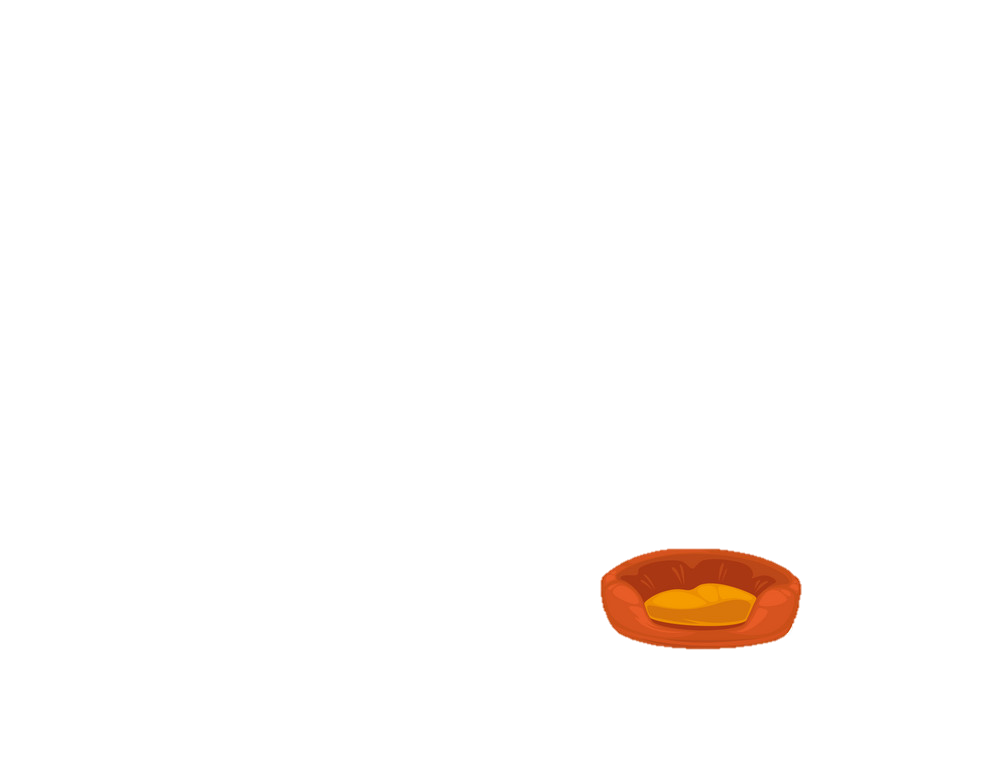 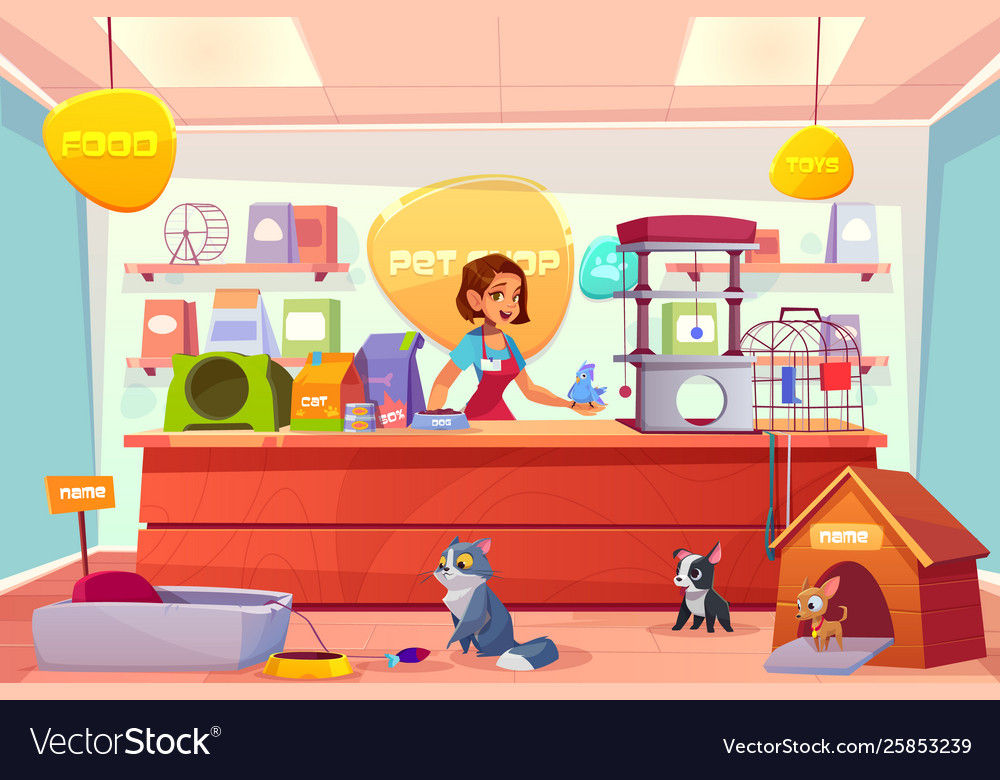 Câu 3. Tìm những chi tiết cho thấy Rê-mi 
là một cậu bé rất hiếu học.
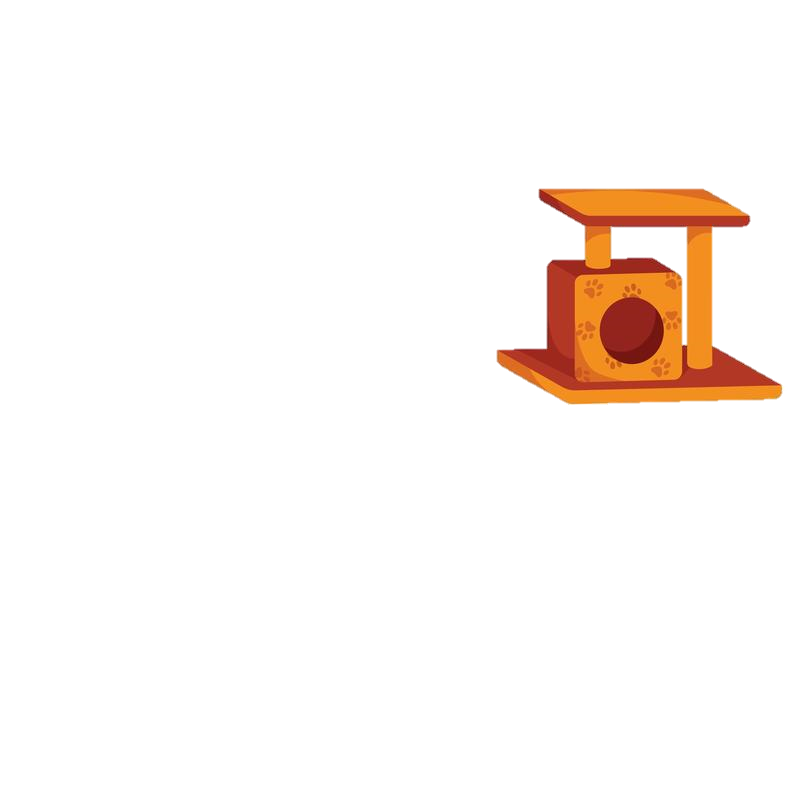 Lúc nào trong túi Rê-mi cũng đầy những miếng gỗ dẹp, chẳng bao lâu Rê-mi đã thuộc tất cả các chữ cái.
Khi bị thầy chê trách, so sánh với con chó Ca-pi vì chậm biết đọc, từ đó cậu không dám sao nhãng một phút nào.
Khi thầy hỏi có muốn học nhạc không, Rê-mi đã trả lời đó là điều cậu thích nhất.
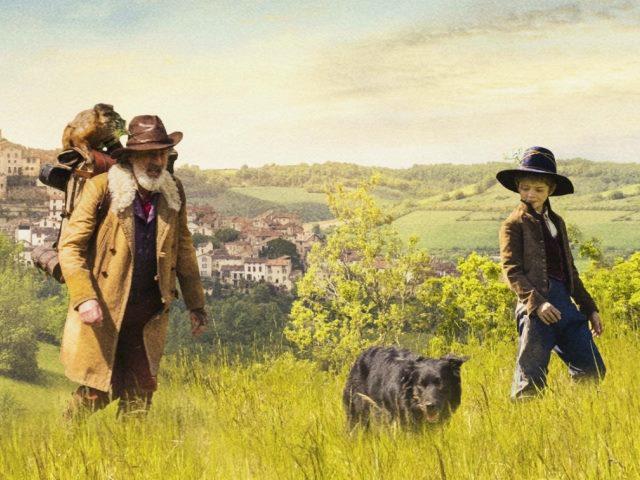 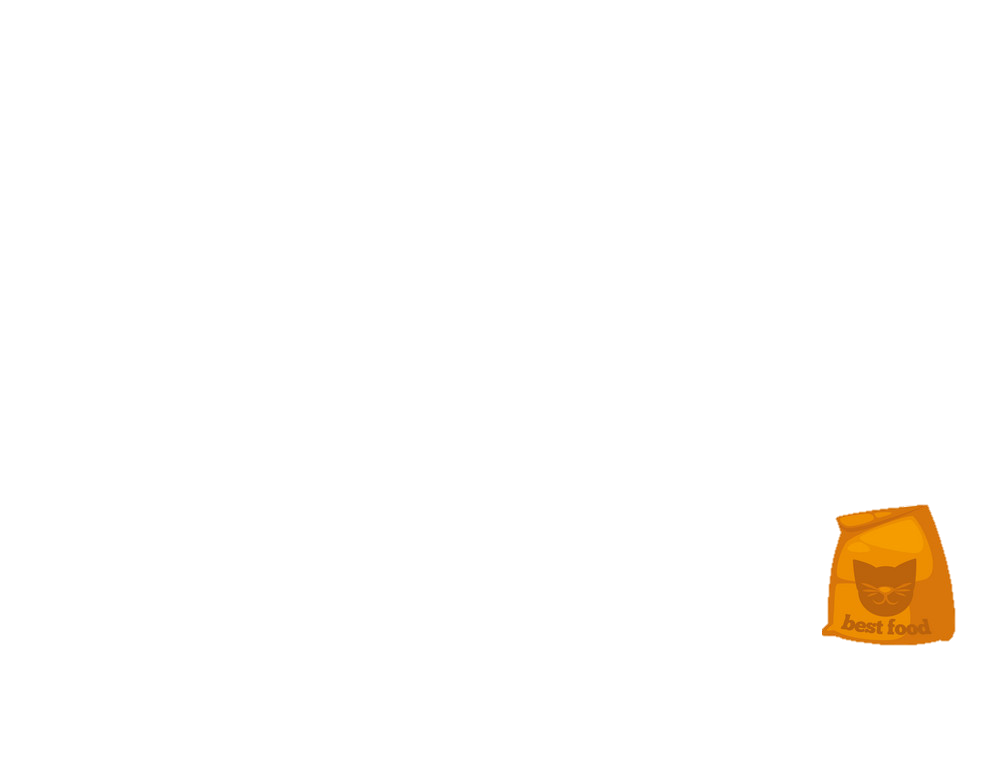 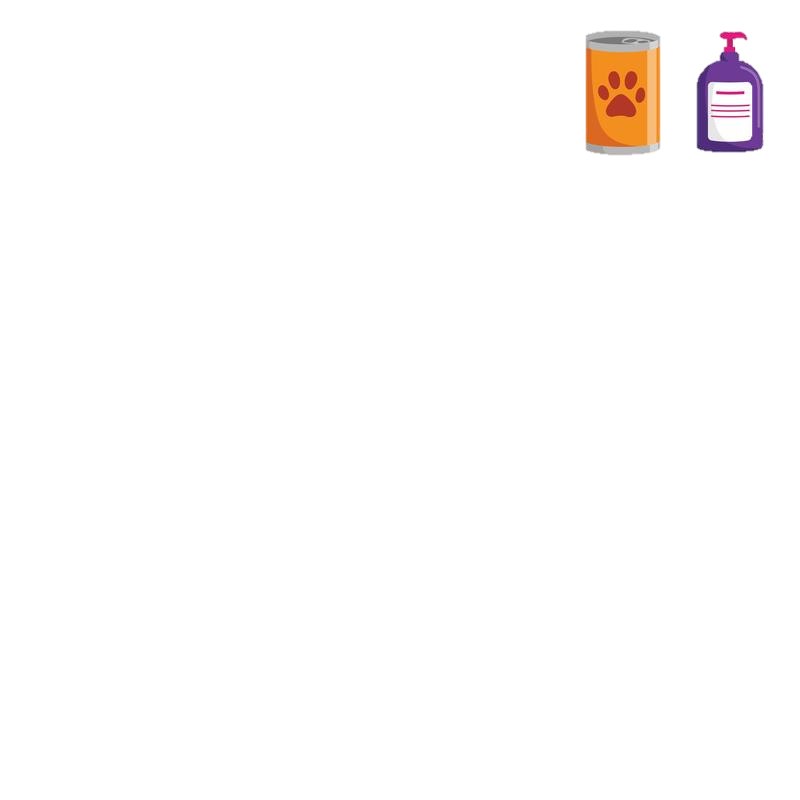 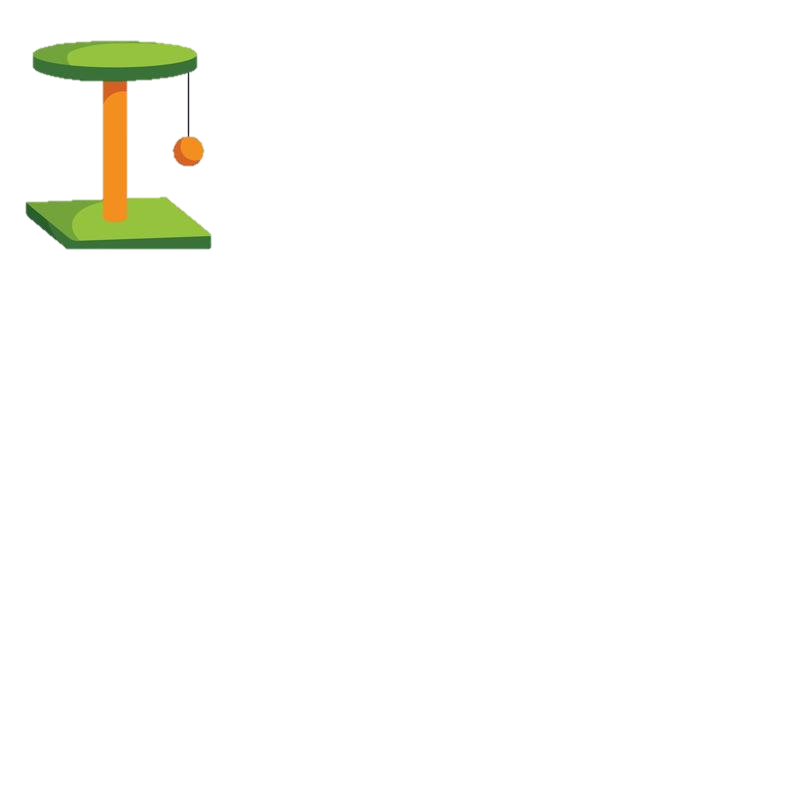 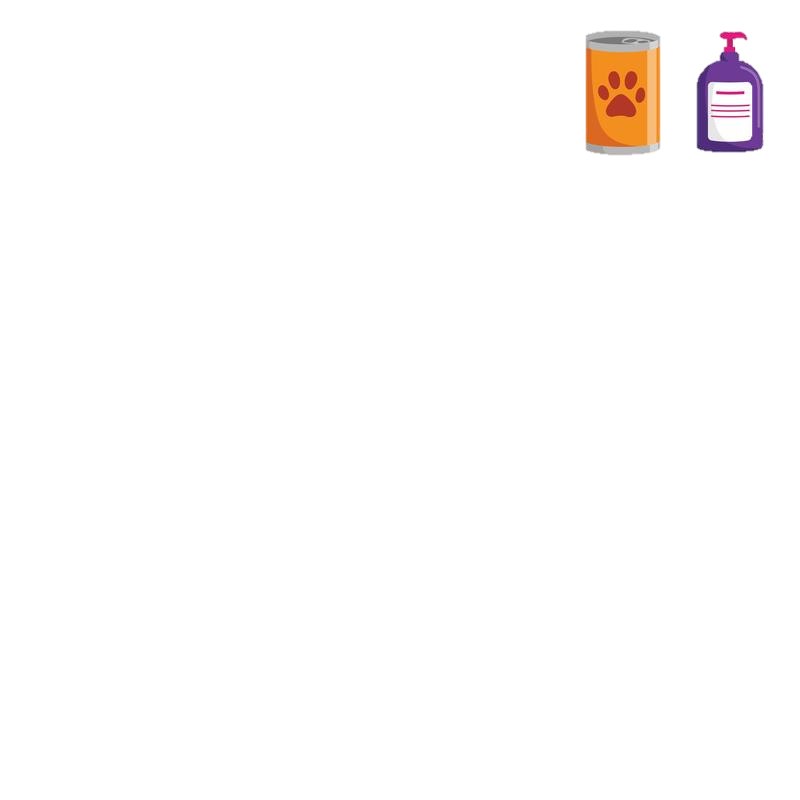 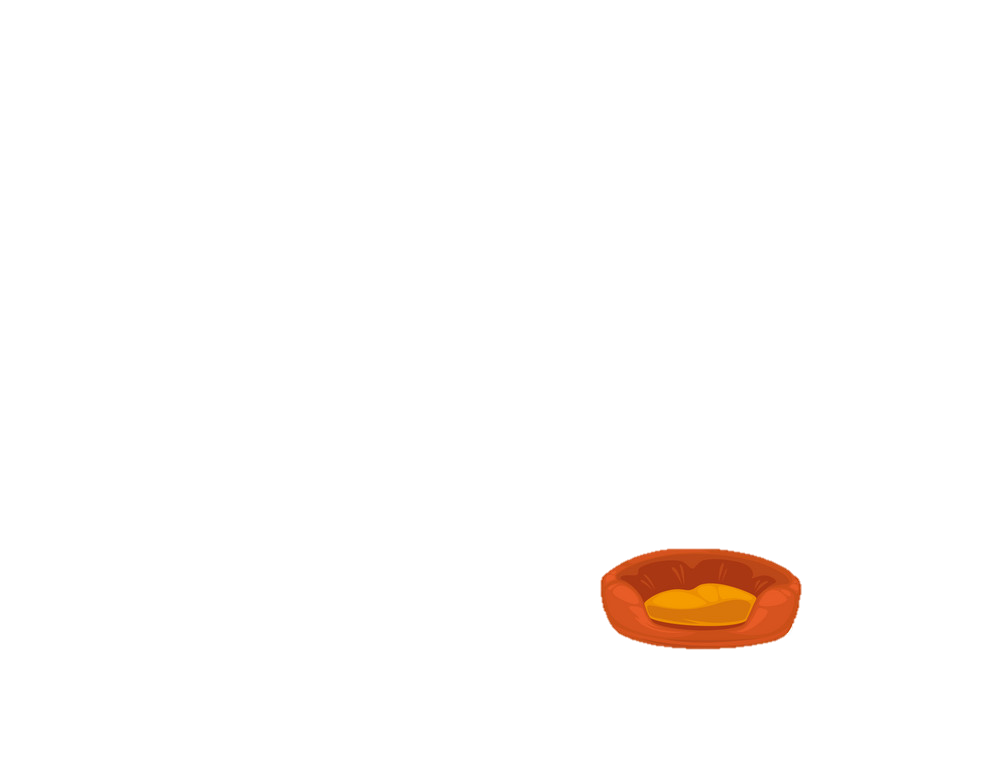 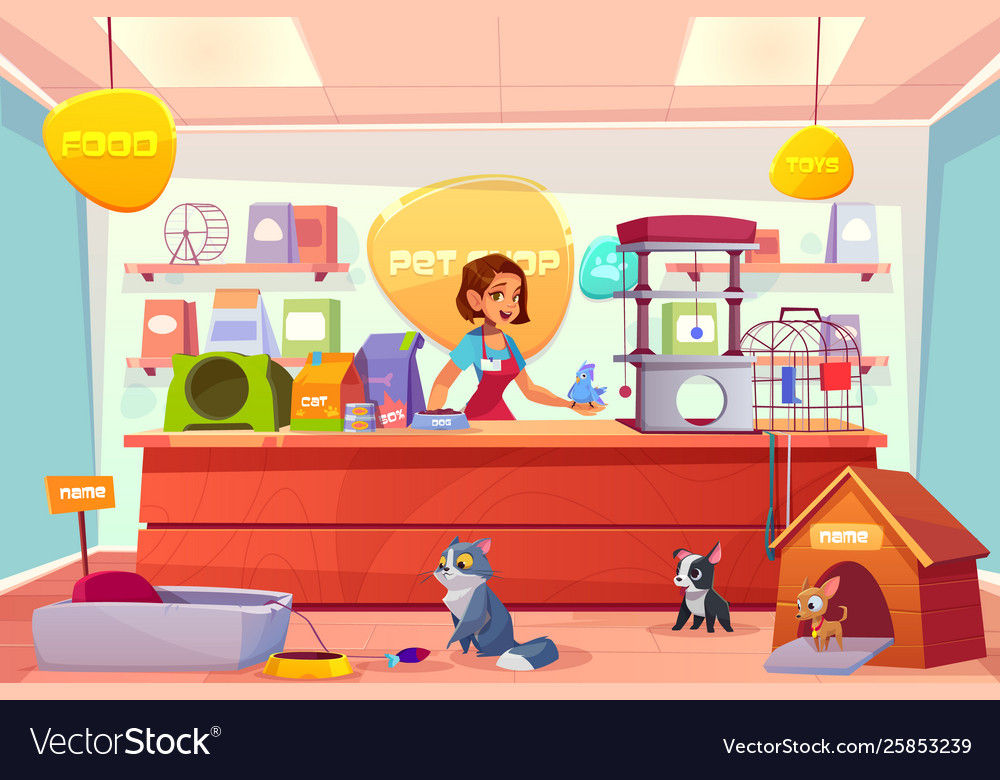 Câu 4. Qua câu chuyện này, em có suy nghĩ gì về quyền học tập của trẻ em?
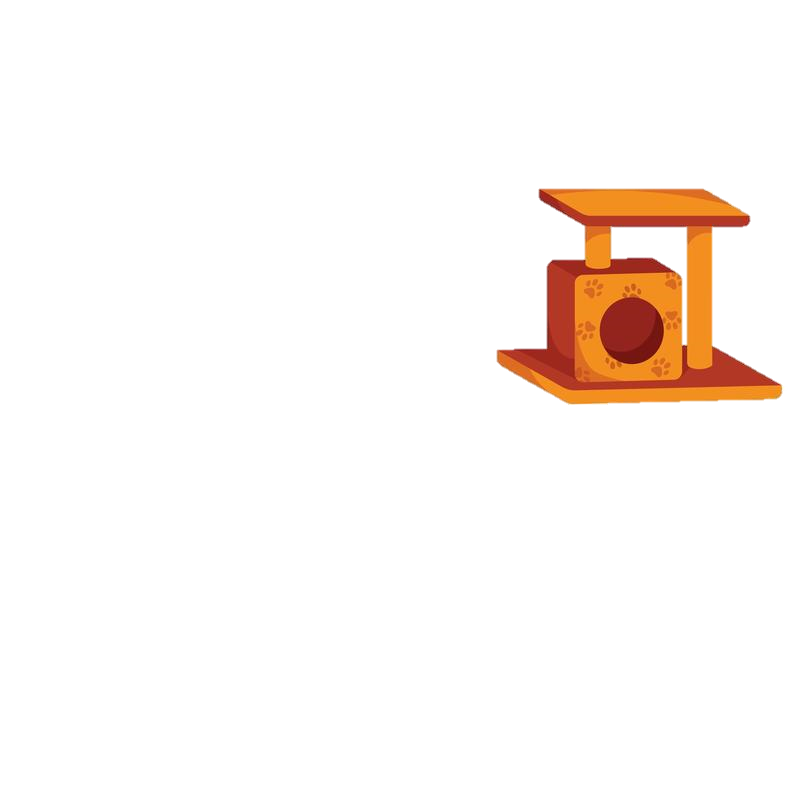 Trẻ em cần được dạy dỗ, học hành.
Người lớn cần quan tâm, giúp đỡ, tạo điều kiện cho trẻ em được học tập và trẻ em phải cố gắng, say mê học tập.
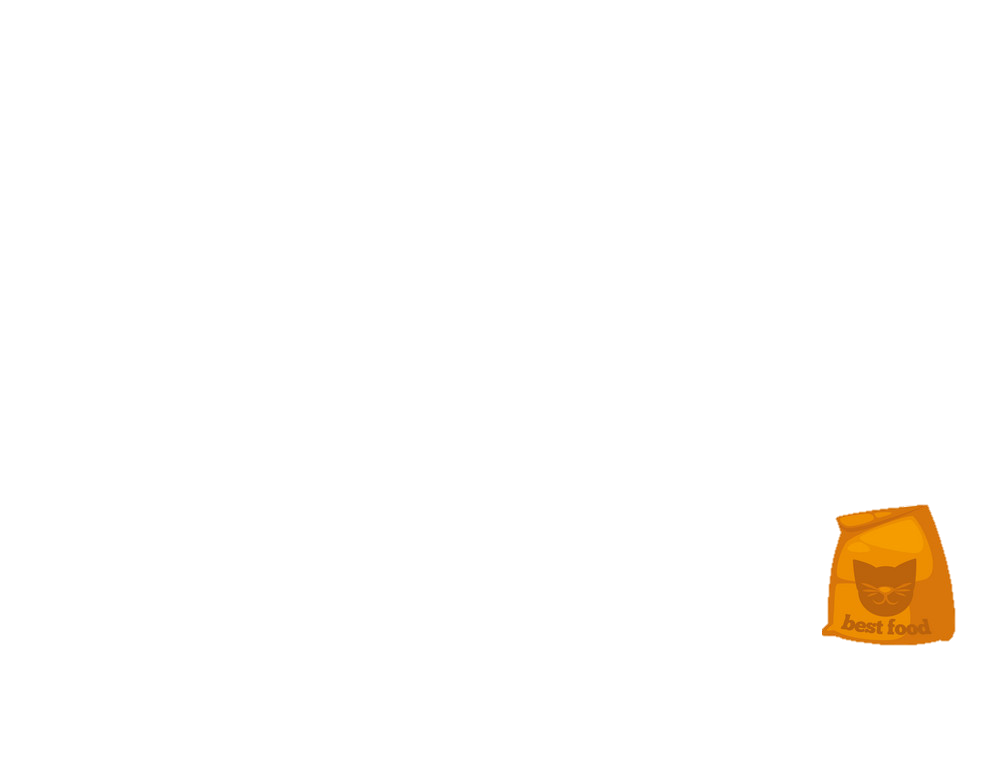 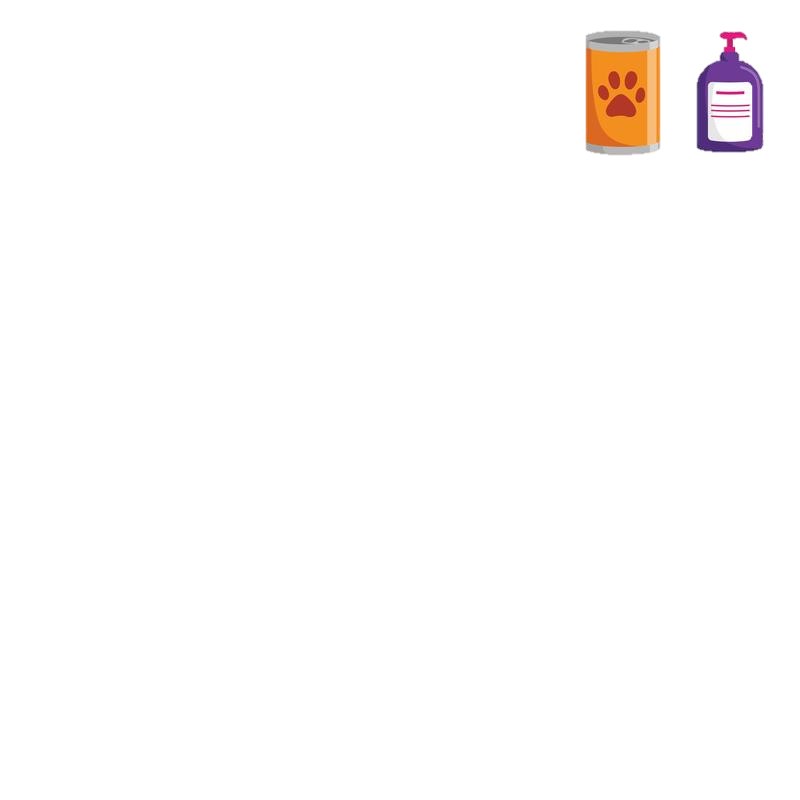 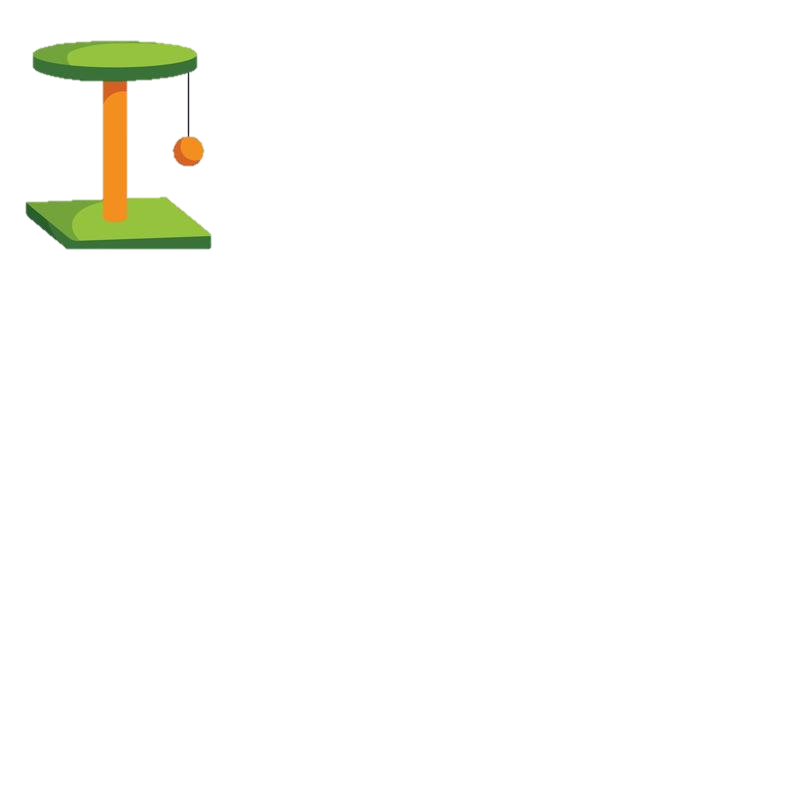 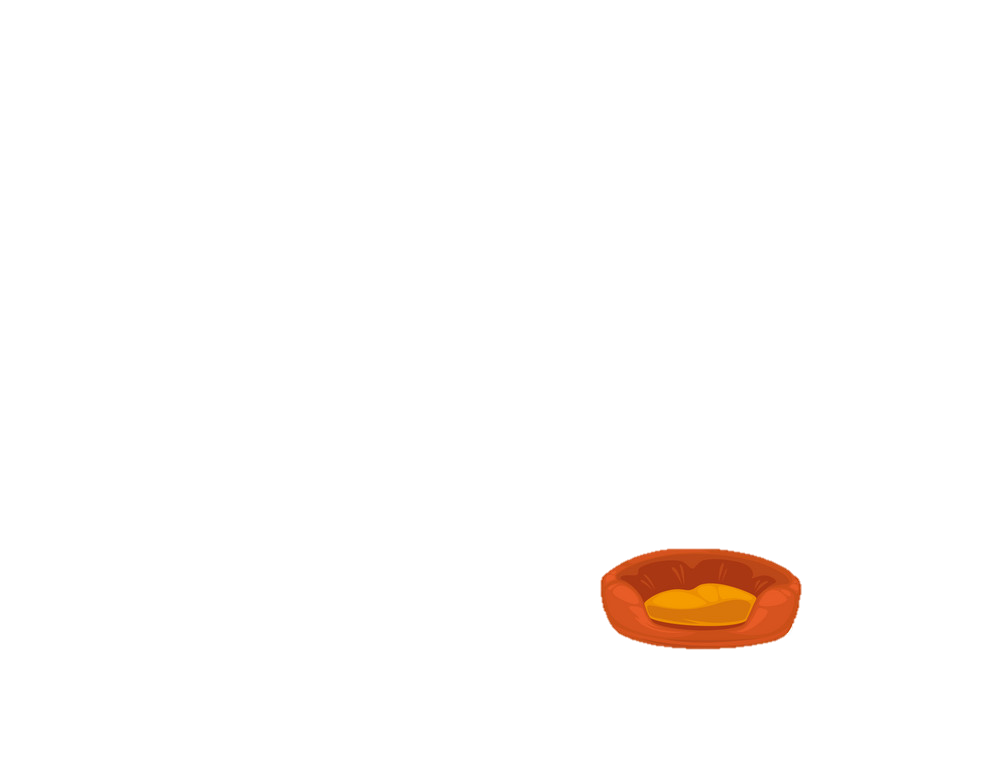 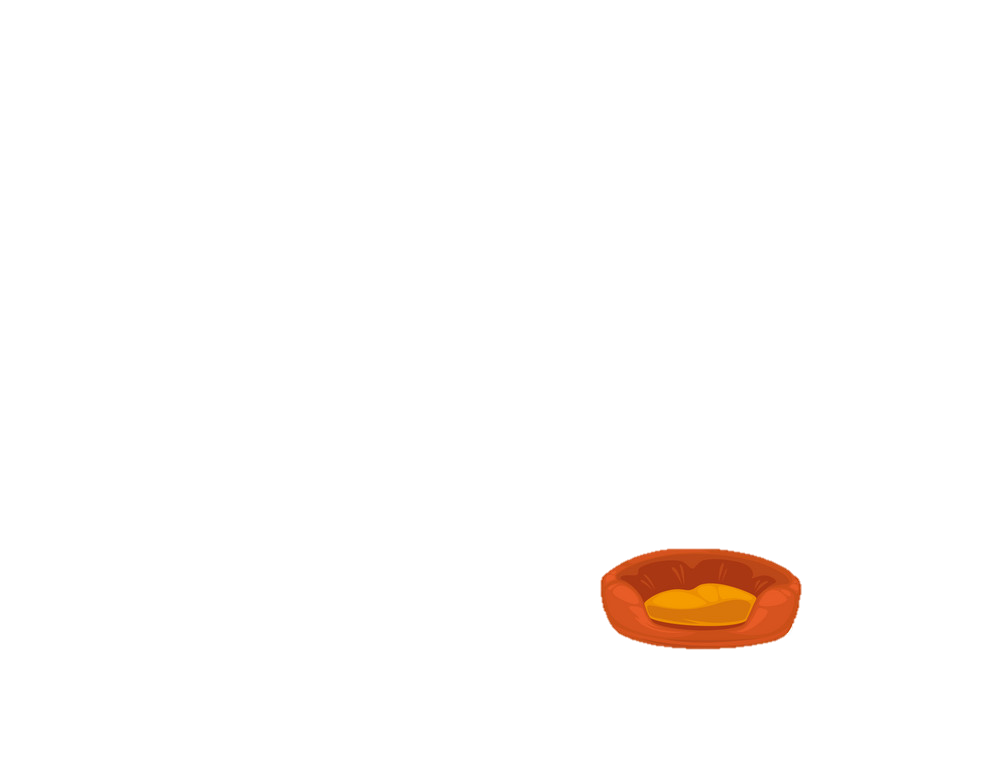 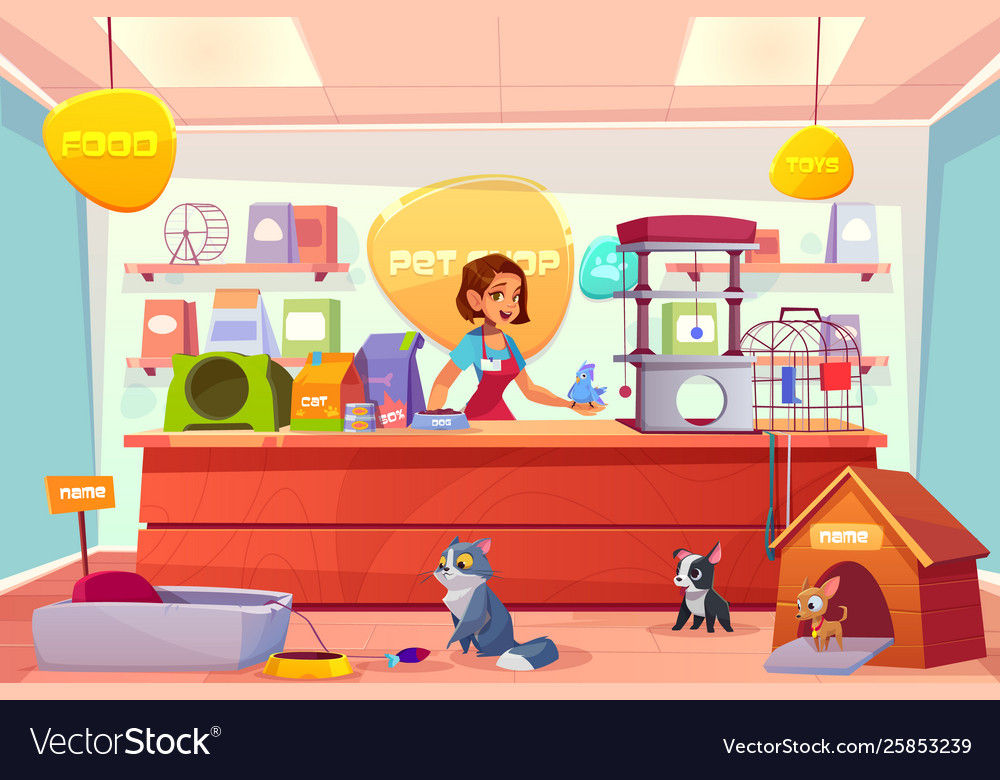 Nội dung
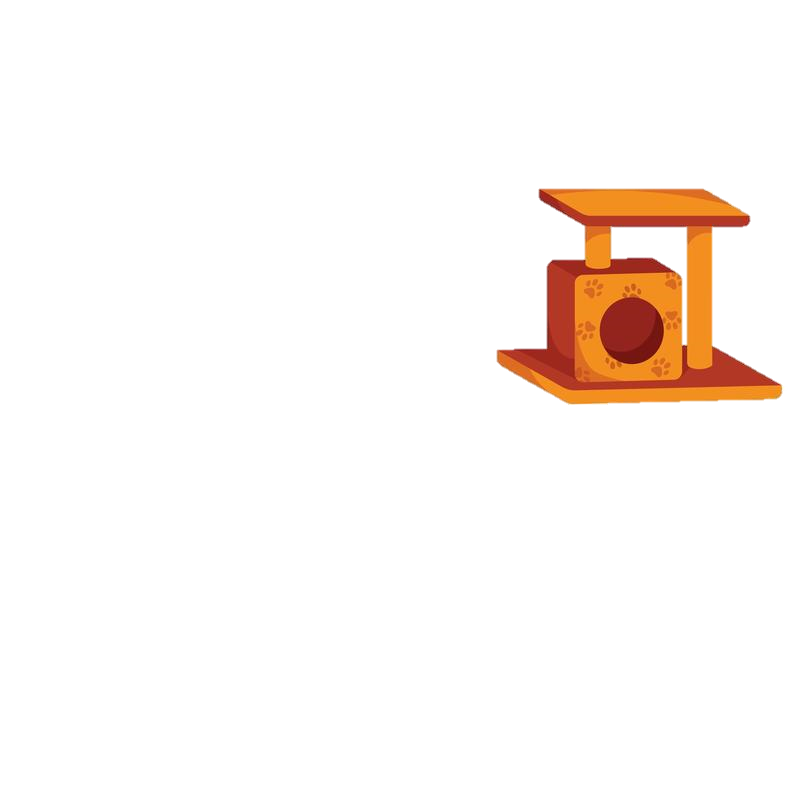 Câu chuyện ca ngợi tấm lòng nhân từ của cụ Vi-ta-li và quyết tâm học tập của cậu bé nghèo Rê-mi.
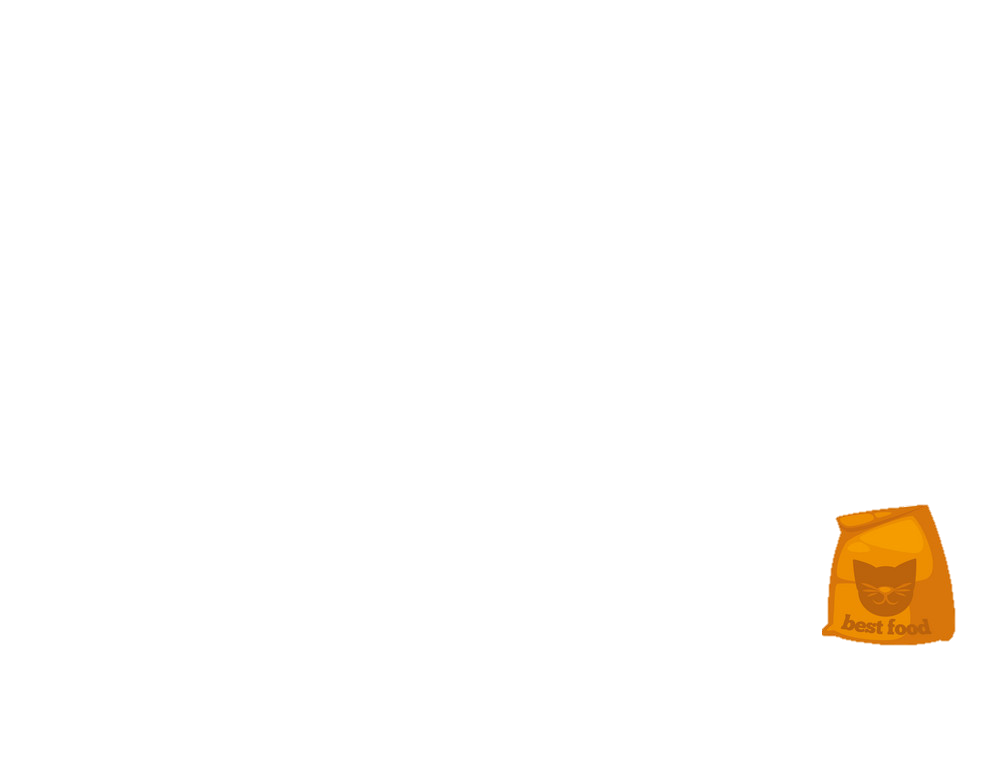 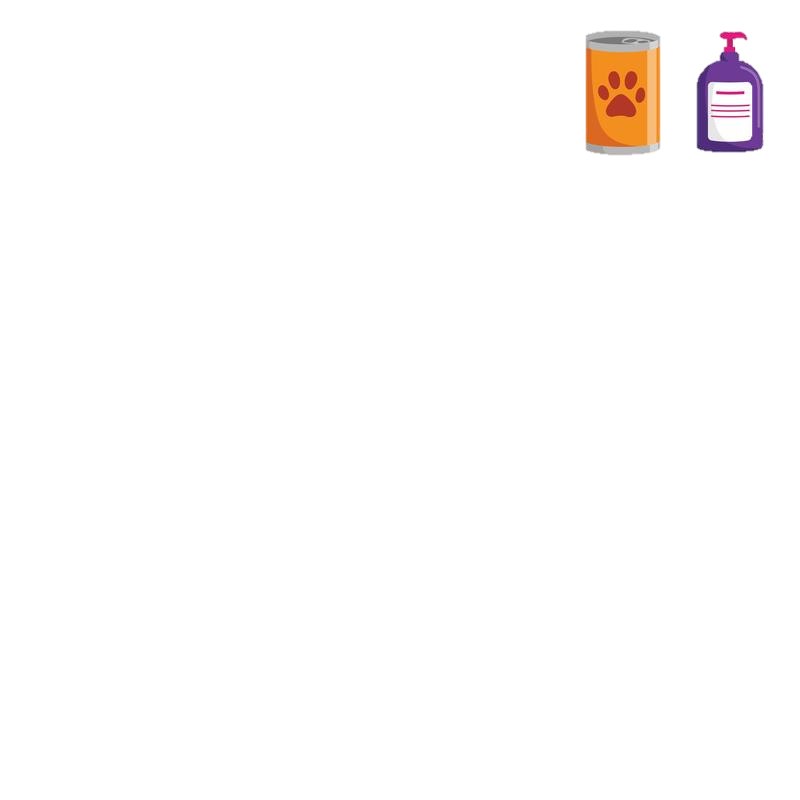 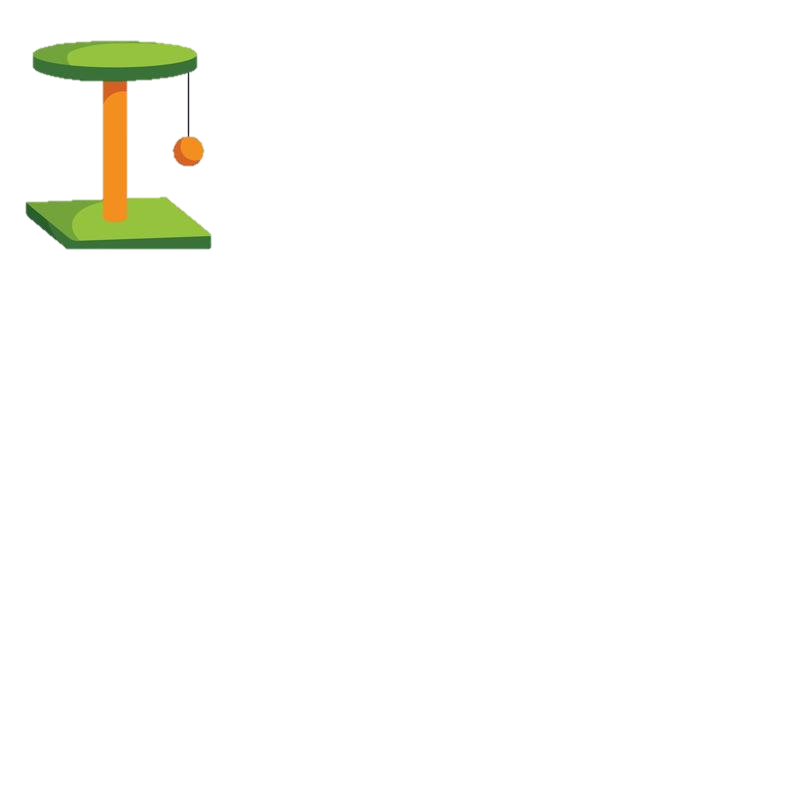 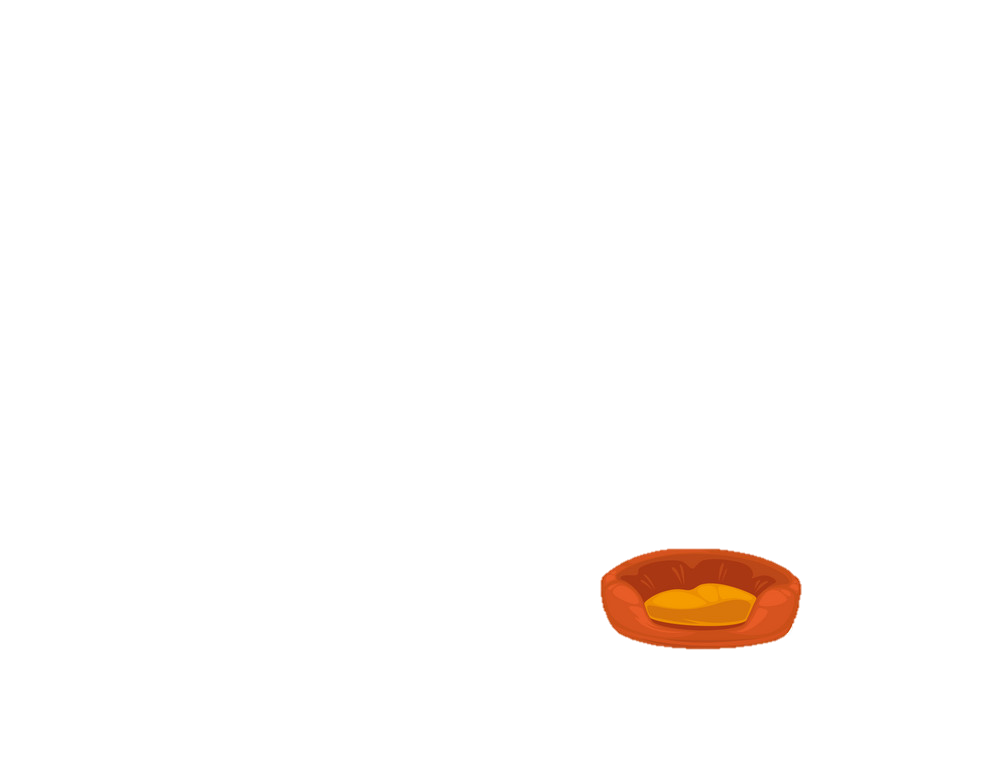 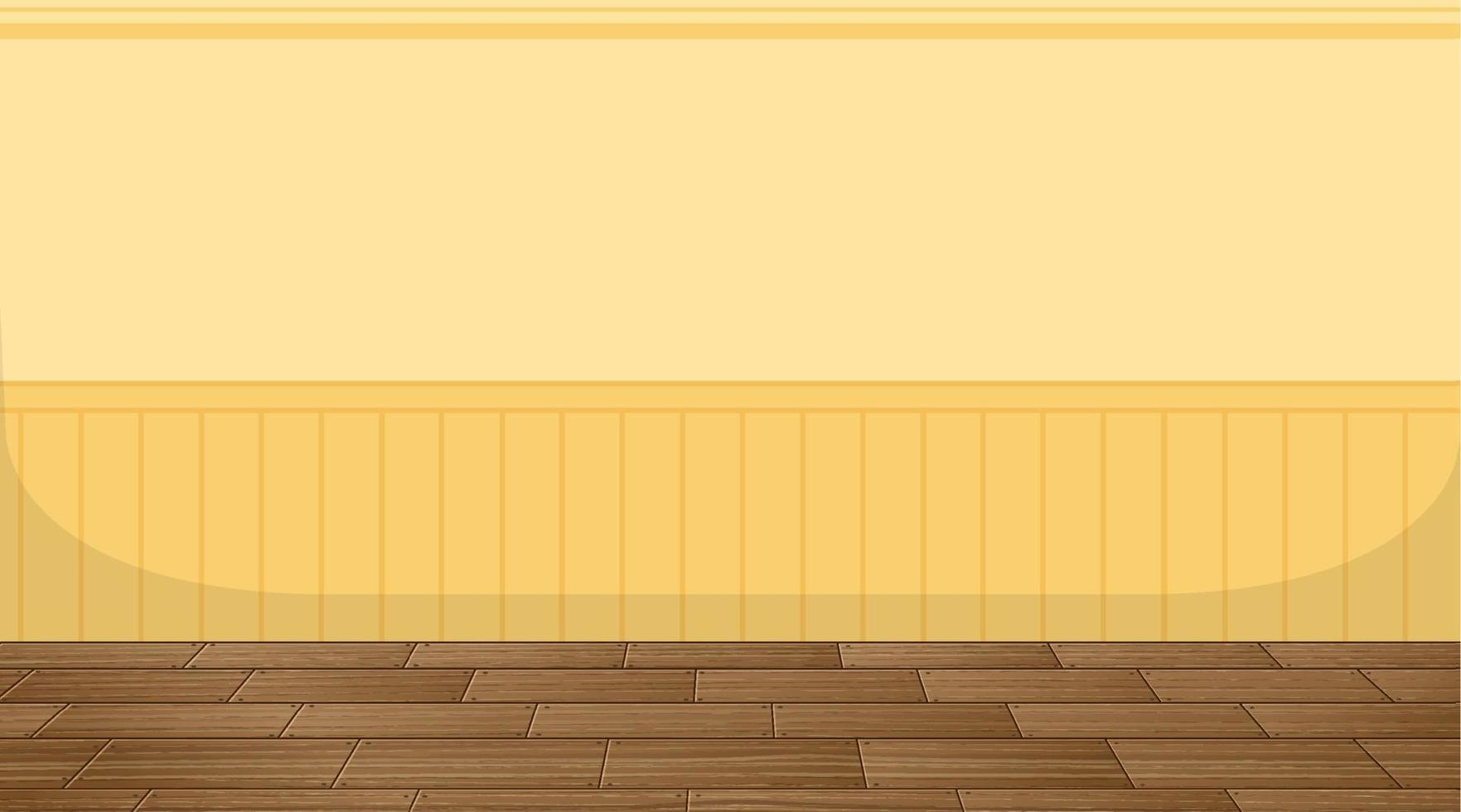 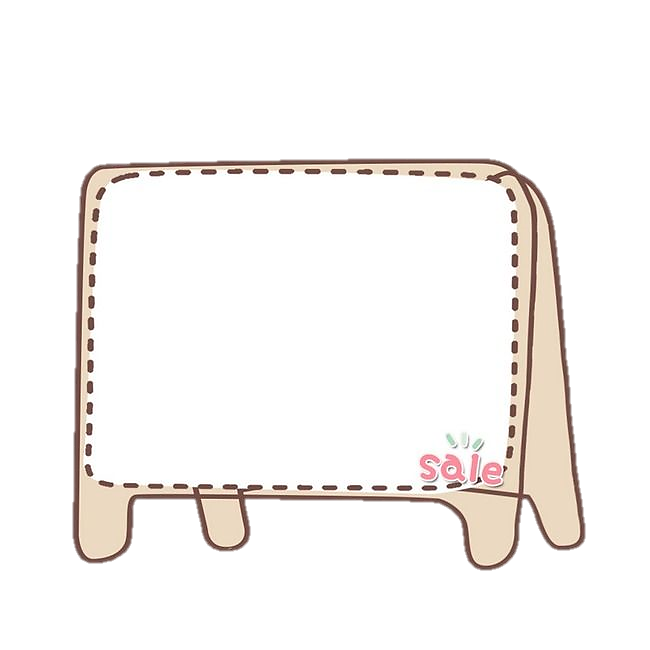 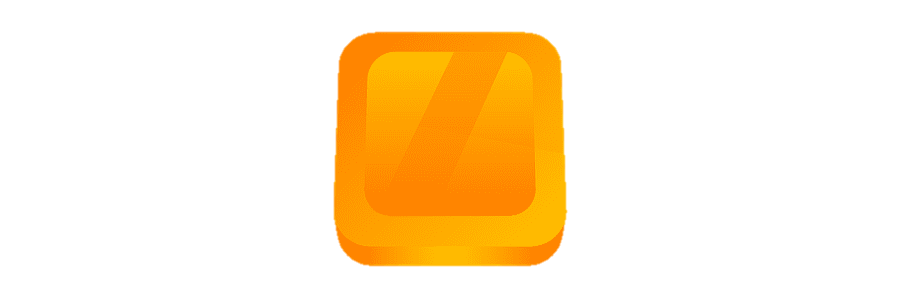 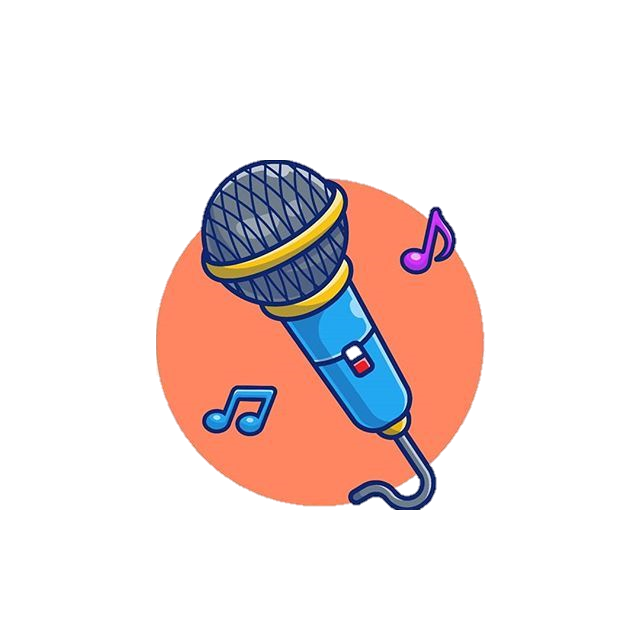 Luyện đọc
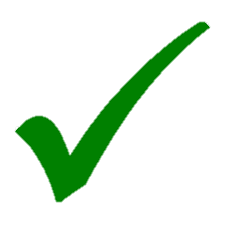 1、认识长方体正方体的展开图，能够知道各个面展开后的图中位置。

2、理解并掌握长方体正方体表面积的计算方法。

3、运用公式解决实际问题。
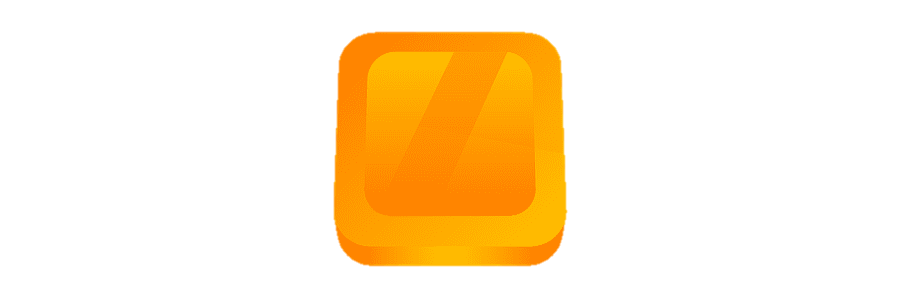 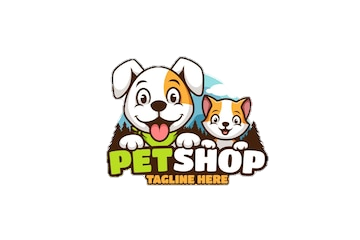 Tìm hiểu bài
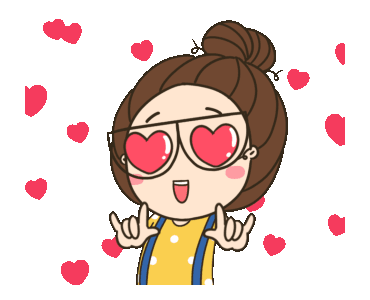 学
习
目
标
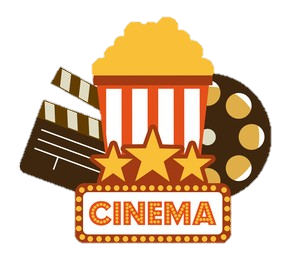 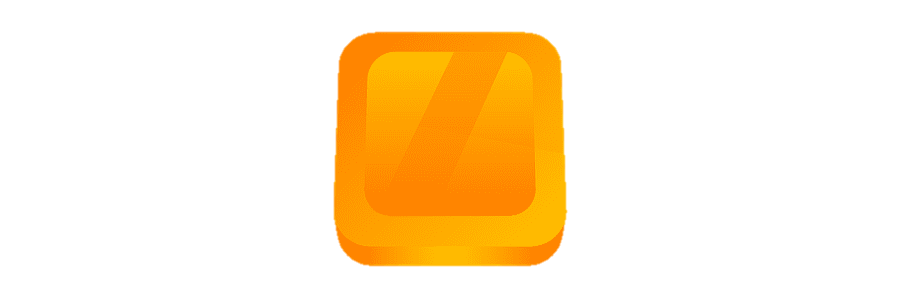 Đọc diễn cảm
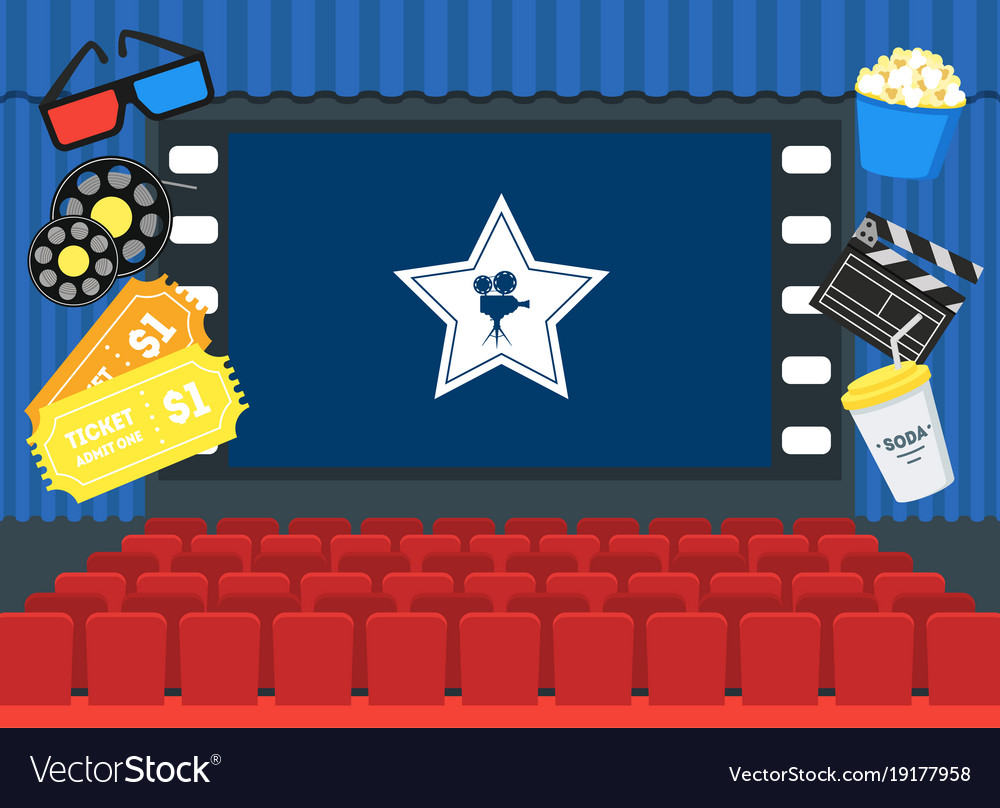 Luyện        đọc

diễn               cảm
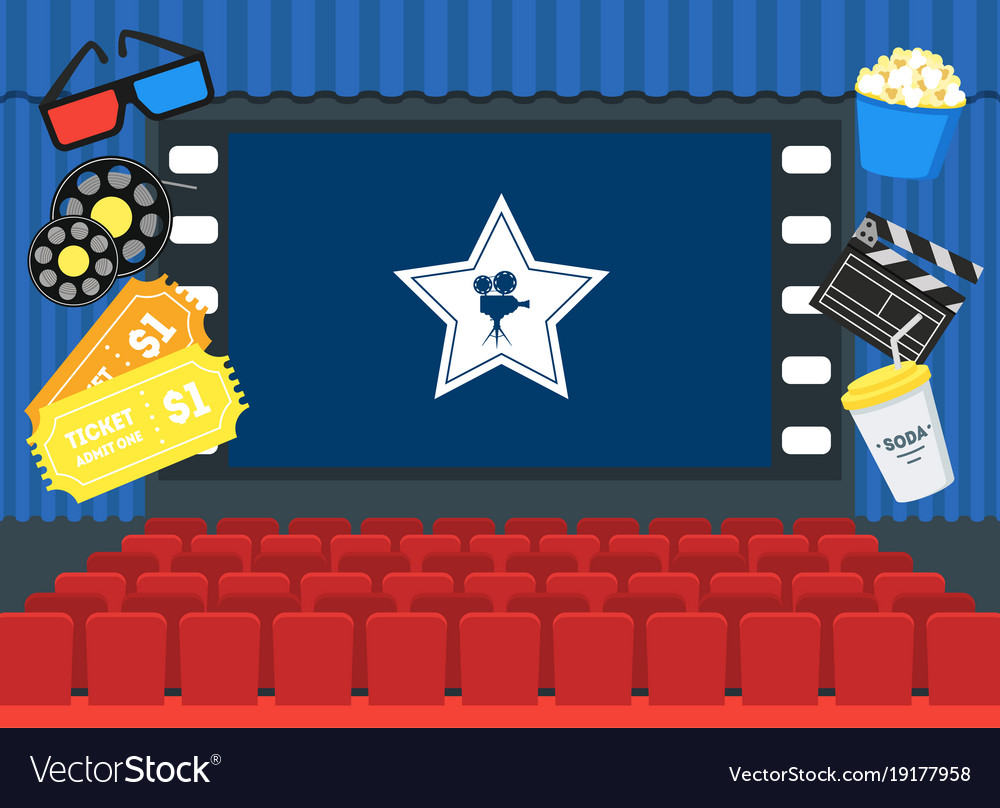 Giọng đọc
Đọc toàn bài với giọng kể chuyện nhẹ nhàng, đầy cảm xúc.
Lời cụ Vi-ta-li khi ôn tồn, điềm đạm, khi nghiêm khắc (lúc khen con chó với ý chê trách Rê-mi) lúc nhân từ, cảm động (khi hỏi Rê-mi có thích học nhạc không và nghe được câu trả lời của cậu)
Lời đáp của Rê-mi dịu dàng, đầy cảm xúc.
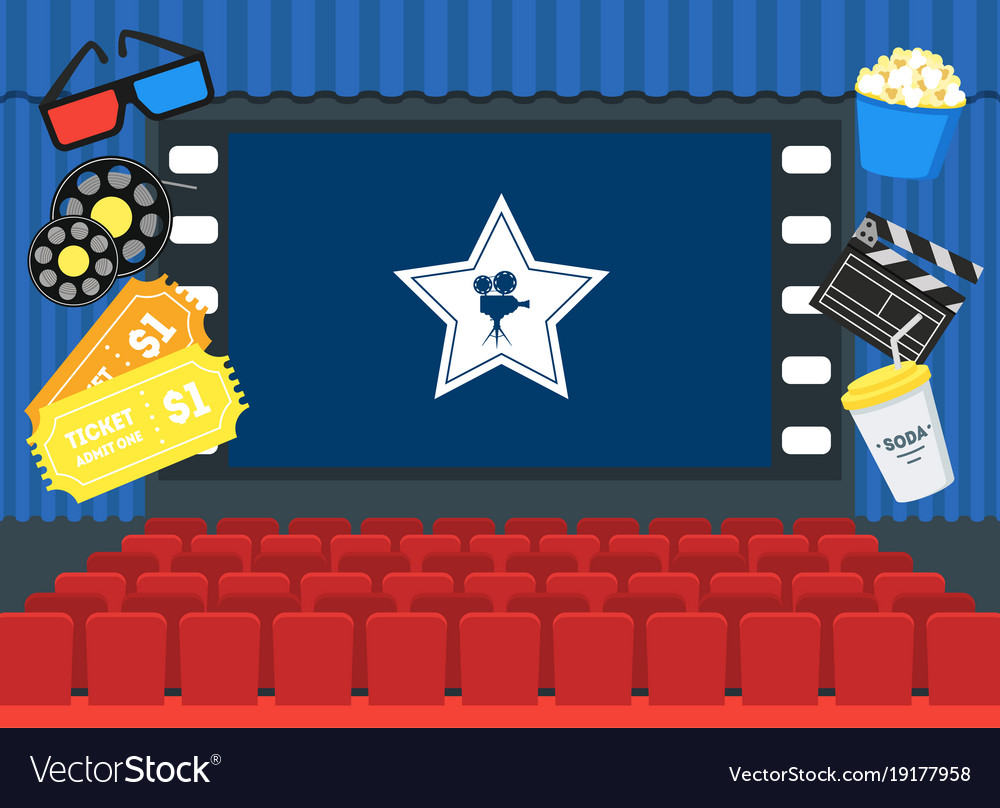 Lớp học trên đường

      Cụ Vi-ta-li hỏi tôi:
     -  Bây giờ con có muốn học nhạc không?
     - Đấy là điều con thích nhất. Nghe thầy hát, có lúc con muốn cười, có lúc lại muốn khóc. Có lúc tự nhiên con nhớ đến mẹ con và tưởng như đang trông thấy mẹ con ở nhà.
       Bằng một giọng cảm động, thầy bảo tôi:
    - Con thật là một đứa trẻ có tâm hồn.
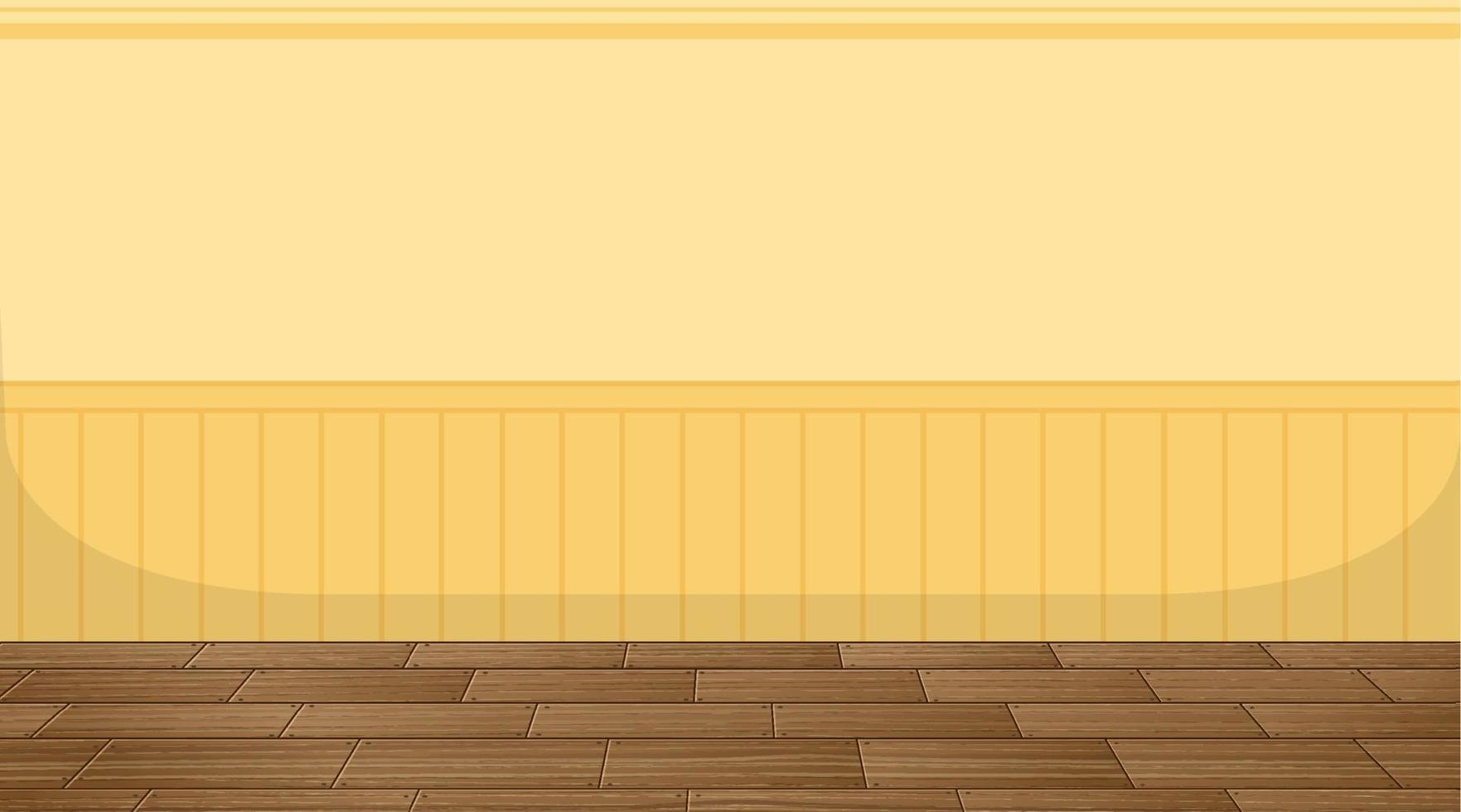 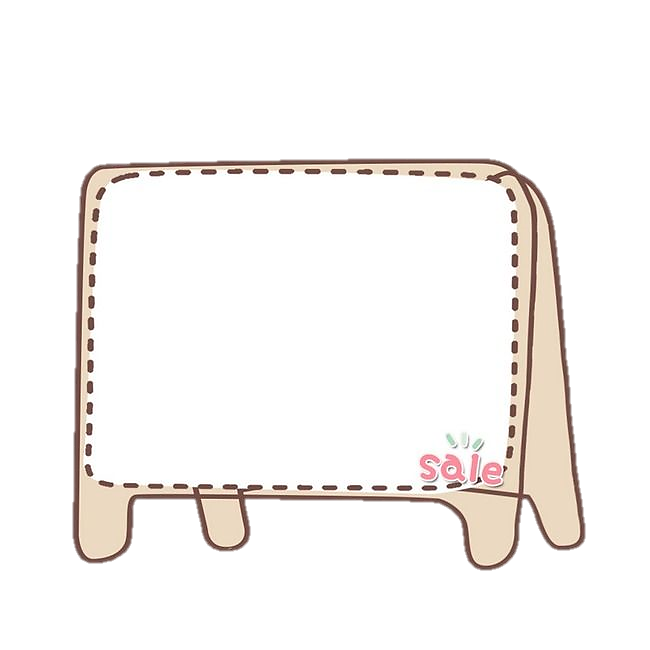 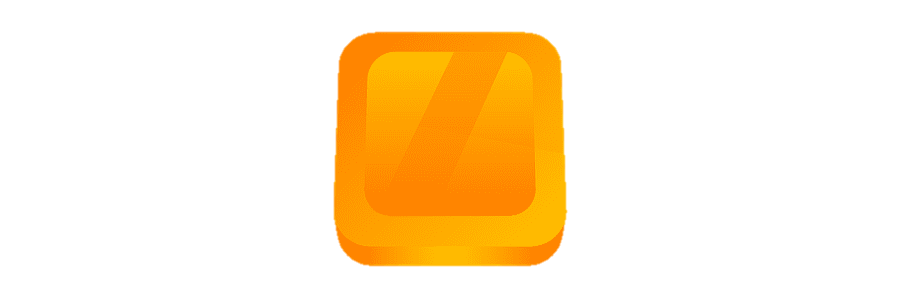 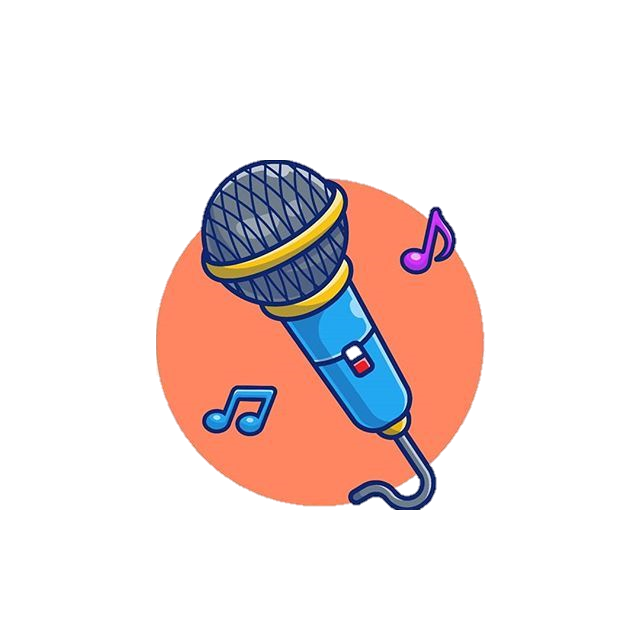 Luyện đọc
1、认识长方体正方体的展开图，能够知道各个面展开后的图中位置。

2、理解并掌握长方体正方体表面积的计算方法。

3、运用公式解决实际问题。
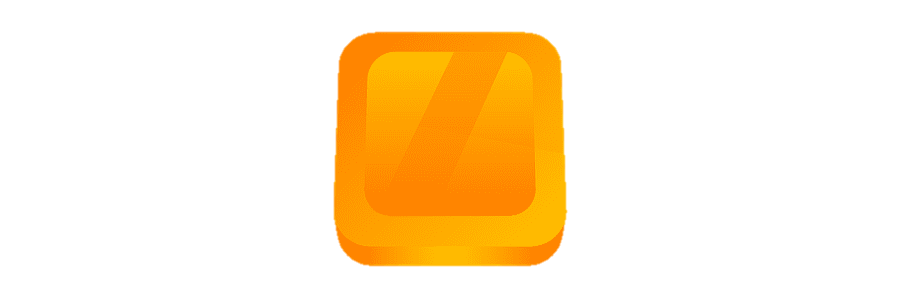 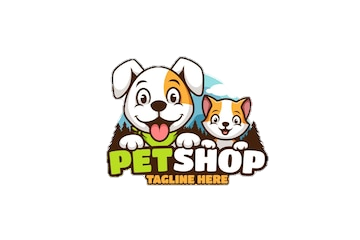 Tìm hiểu bài
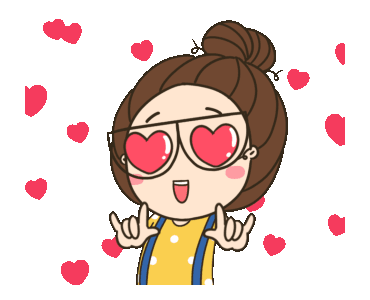 学
习
目
标
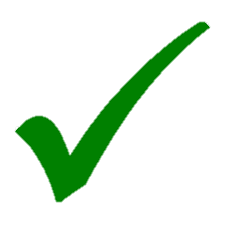 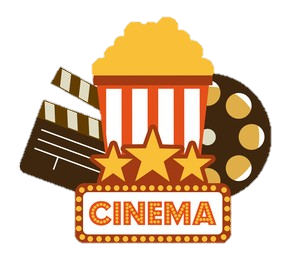 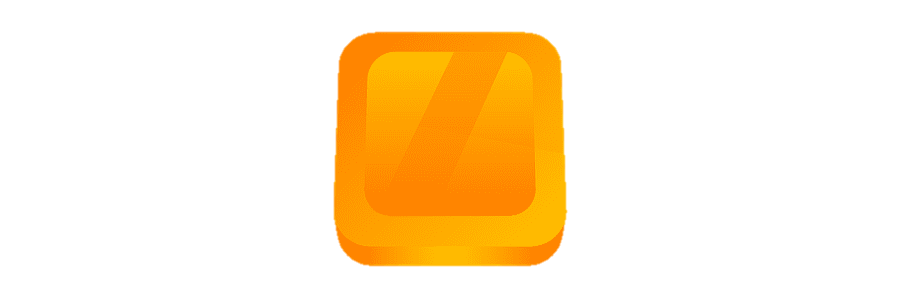 Đọc diễn cảm
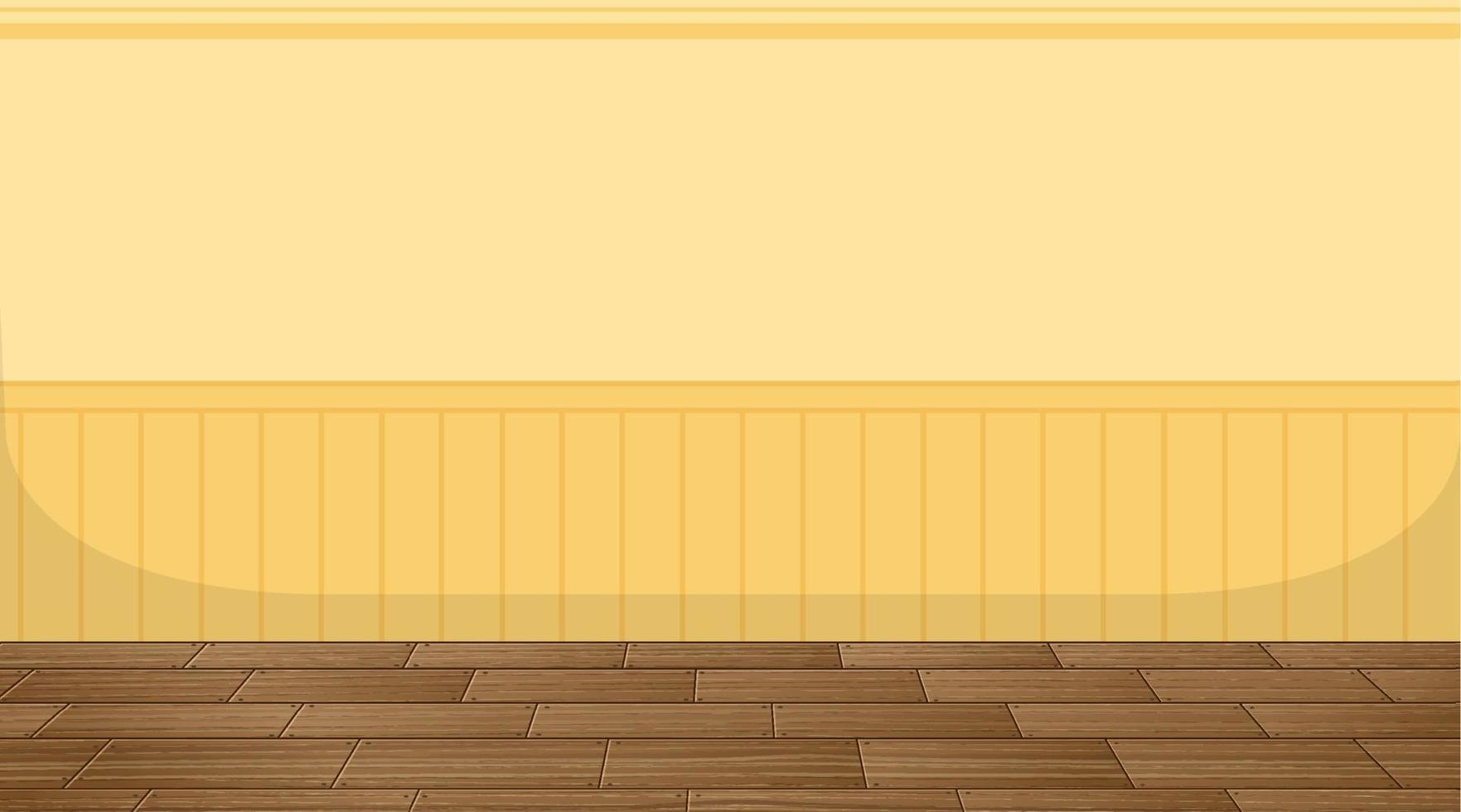 Đánh giá mục tiêu
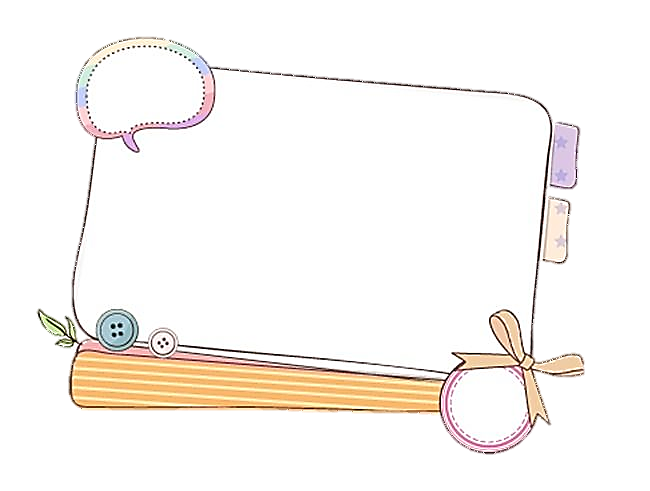 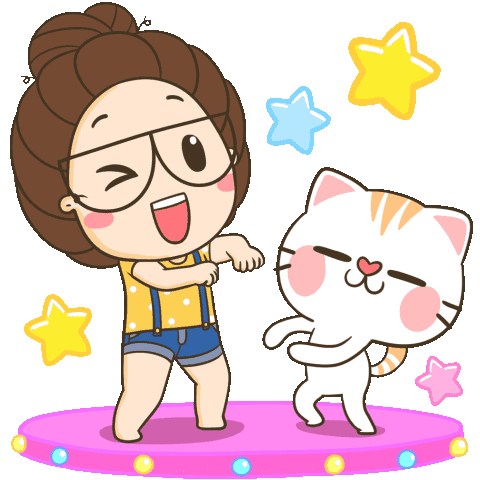 Đọc đúng, trôi chảy; 
đọc diễn cảm bài đọc.
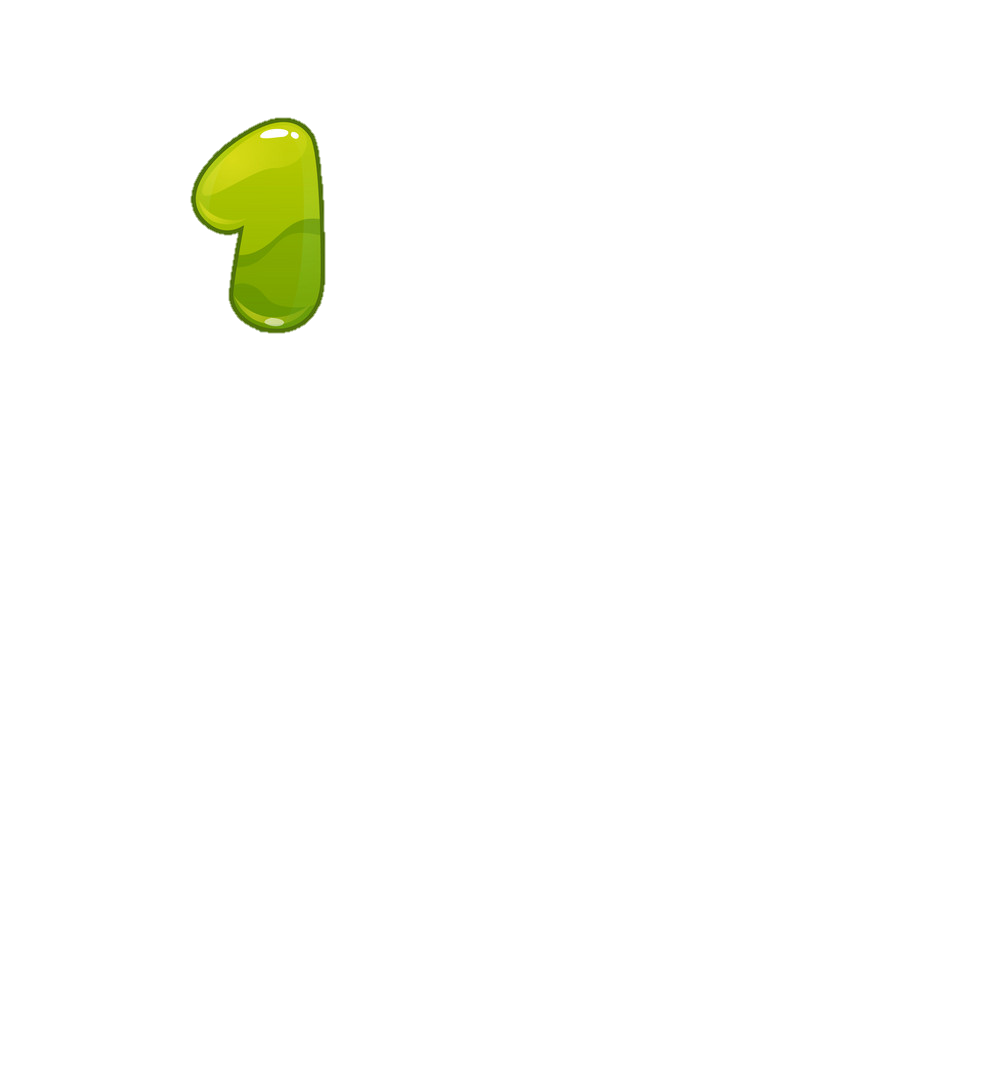 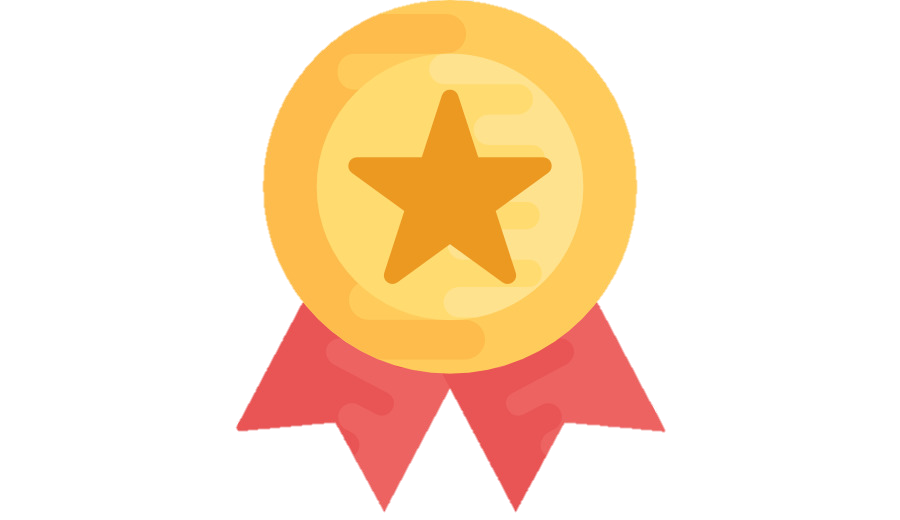 Trình bày được nội dung,
 ý nghĩa bài đọc.
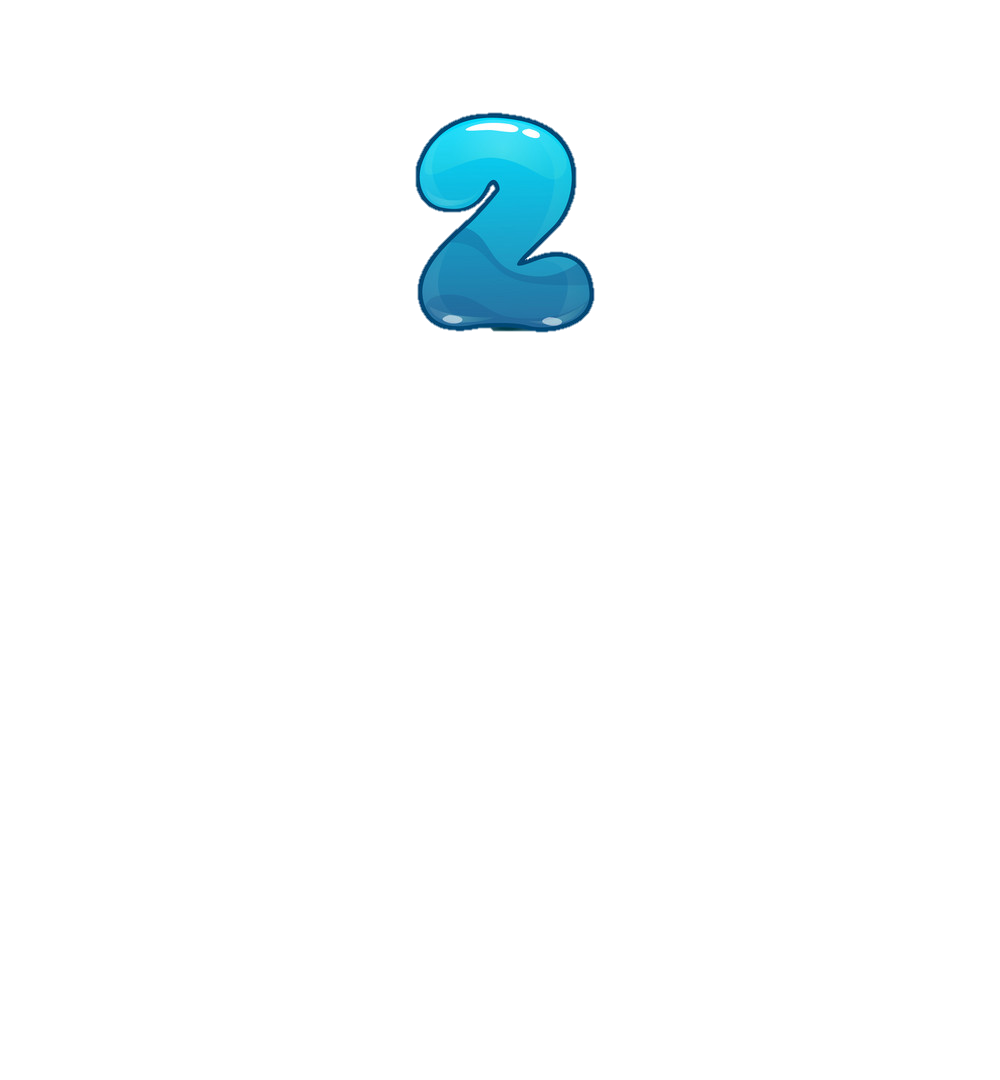 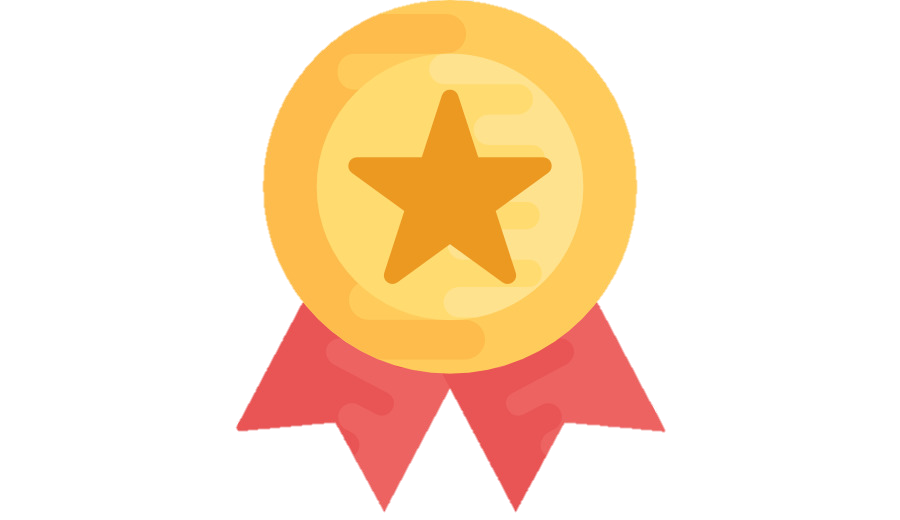 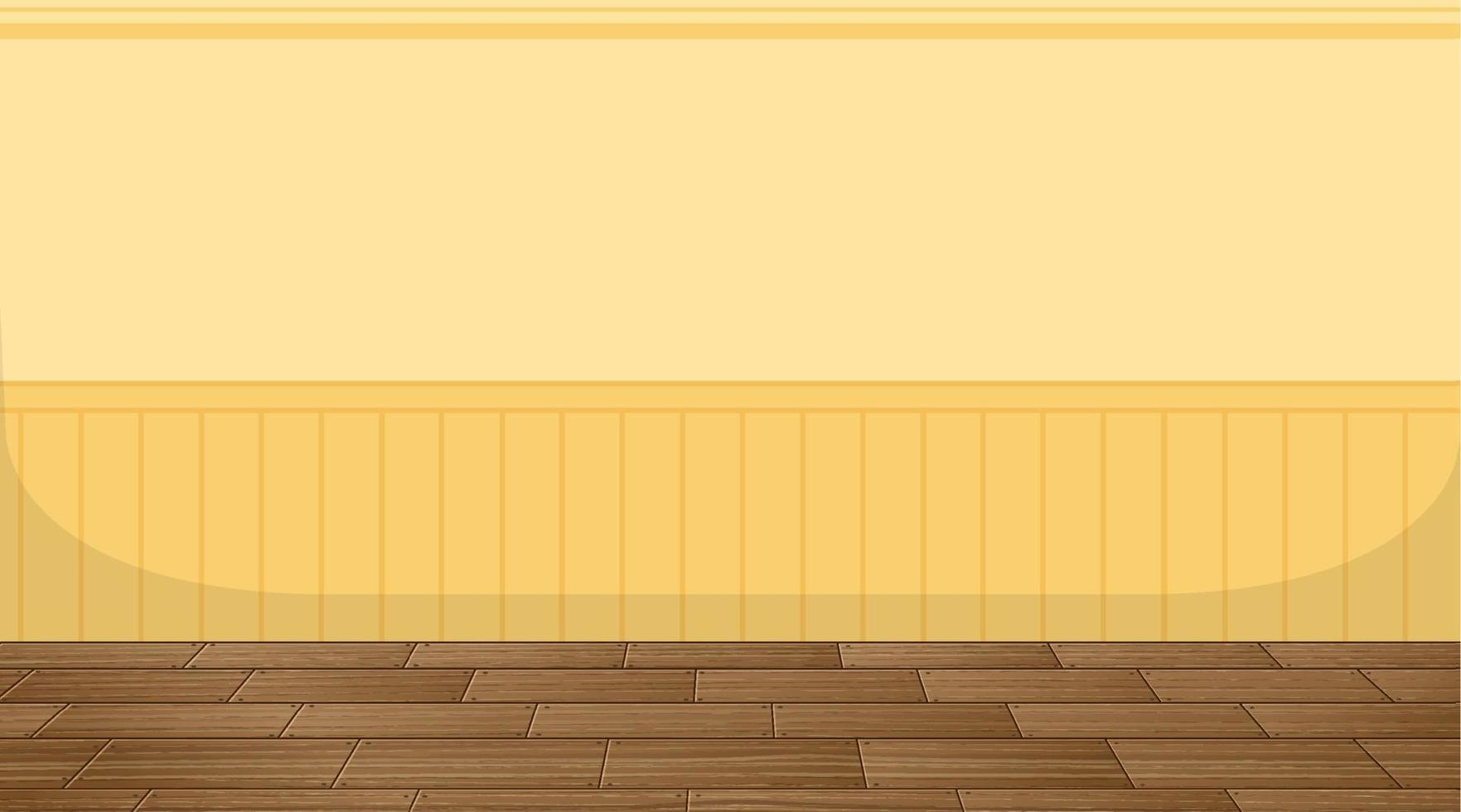 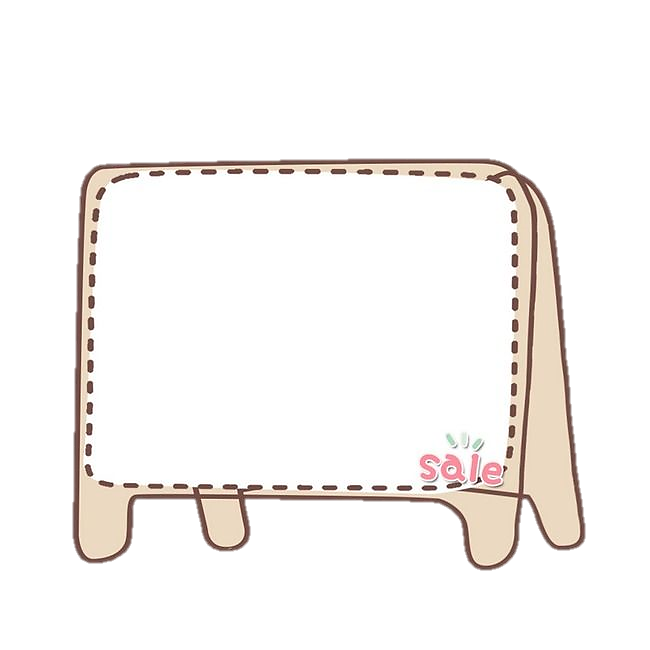 Dặn dò
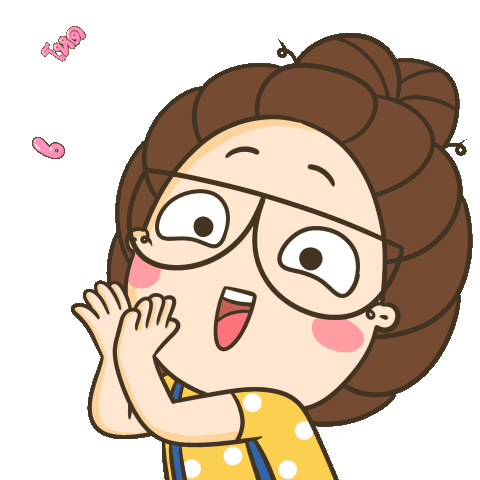 1、认识长方体正方体的展开图，能够知道各个面展开后的图中位置。

2、理解并掌握长方体正方体表面积的计算方法。

3、运用公式解决实际问题。
Xem lại bài đọc
Soạn bài 
“Nếu trái đất thiếu trẻ em”
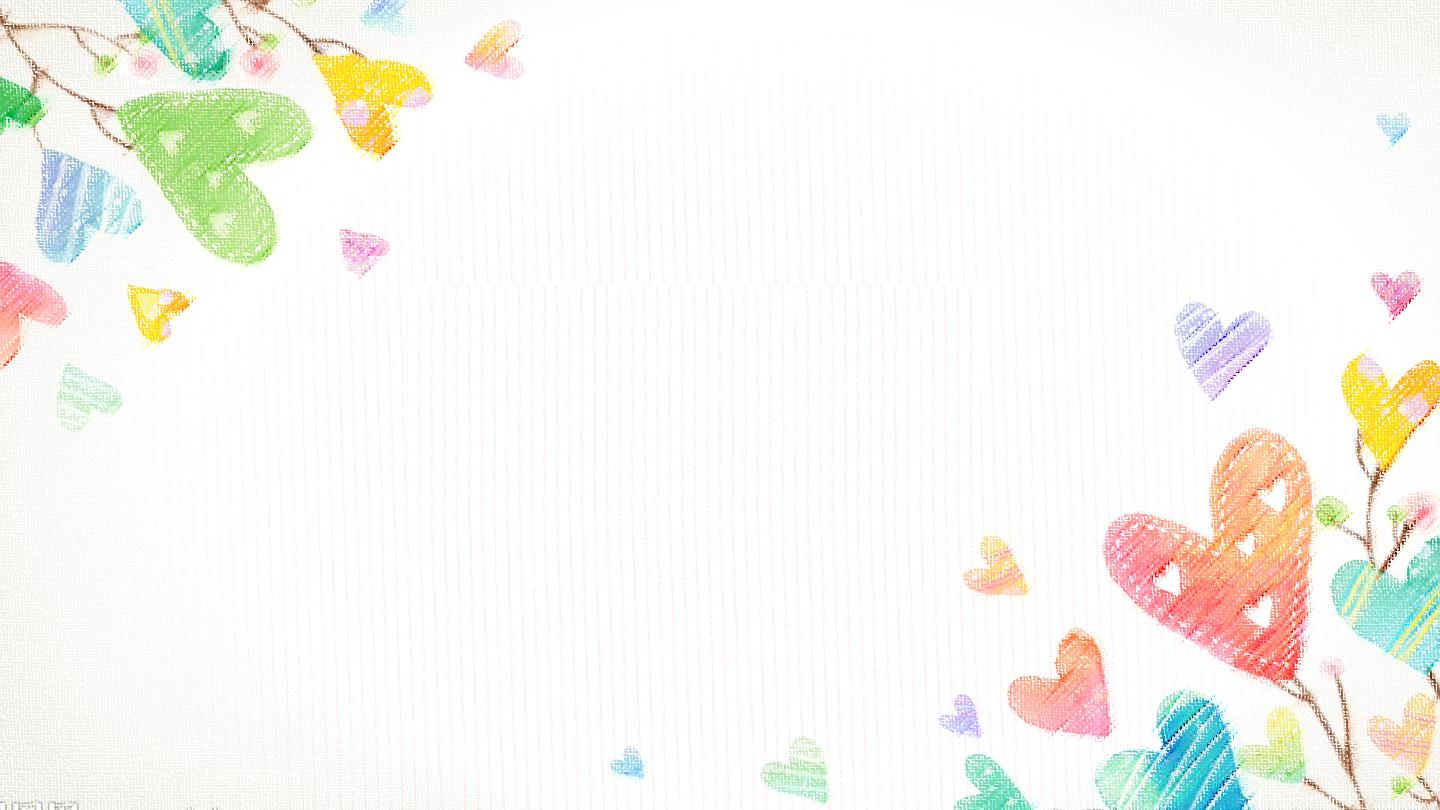 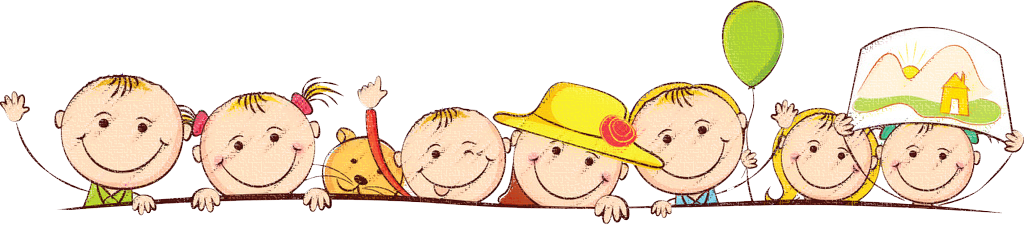 TẠM BIỆT CÁC CON HỌC SINH!
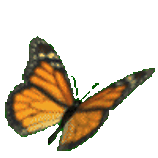 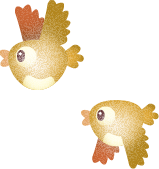 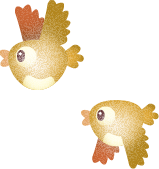 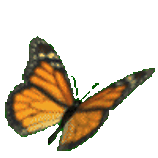 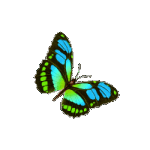